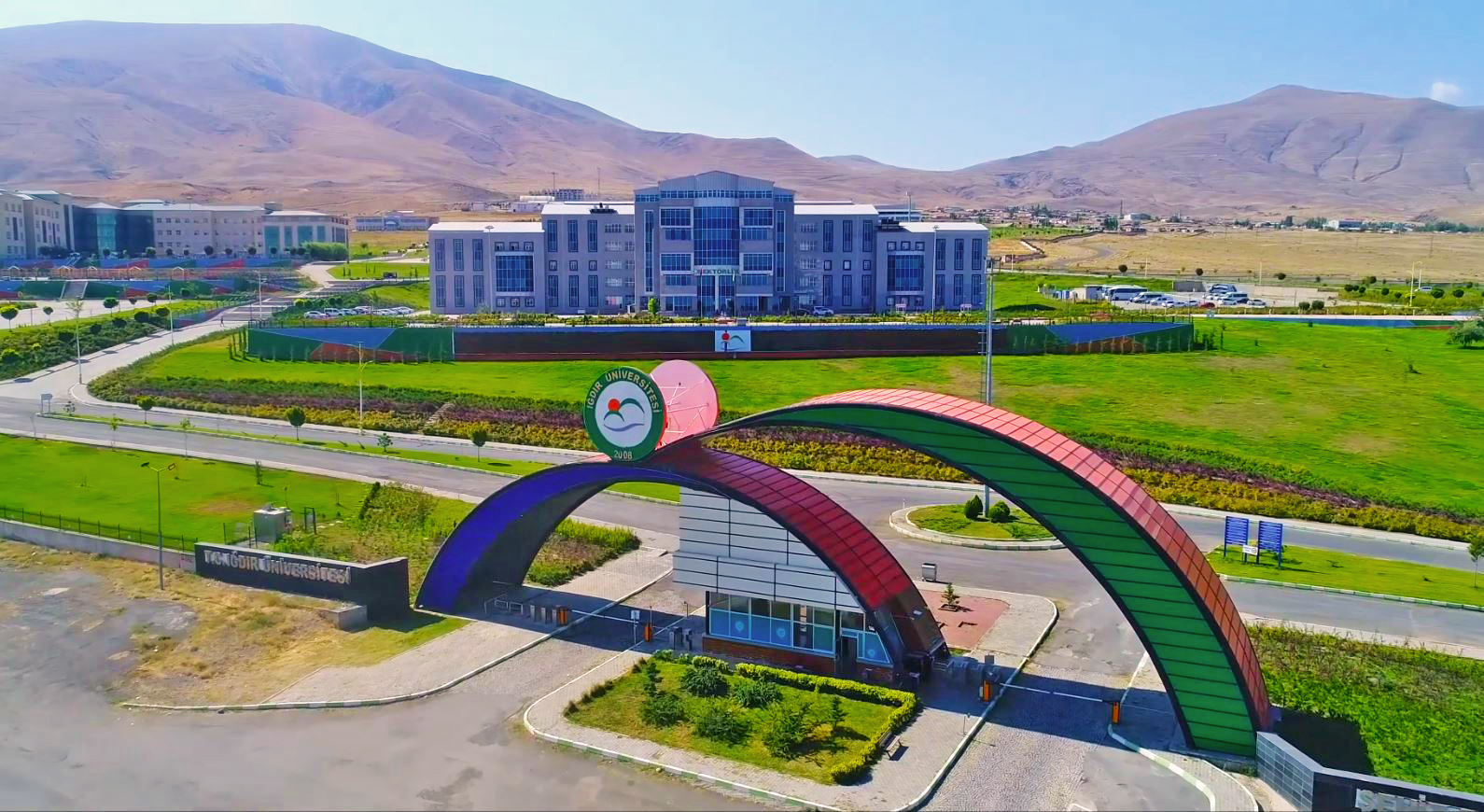 IĞDIR ÜNİVERSİTESİ
TEKNİK BİLİMLER MESLEK YÜKSEKOKULU
MİMARLIK VE ŞEHİR PLANLAMA BÖLÜMÜ
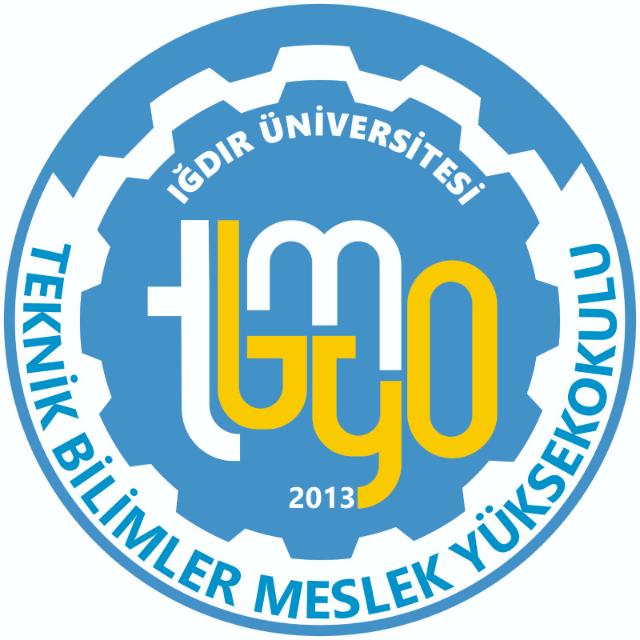 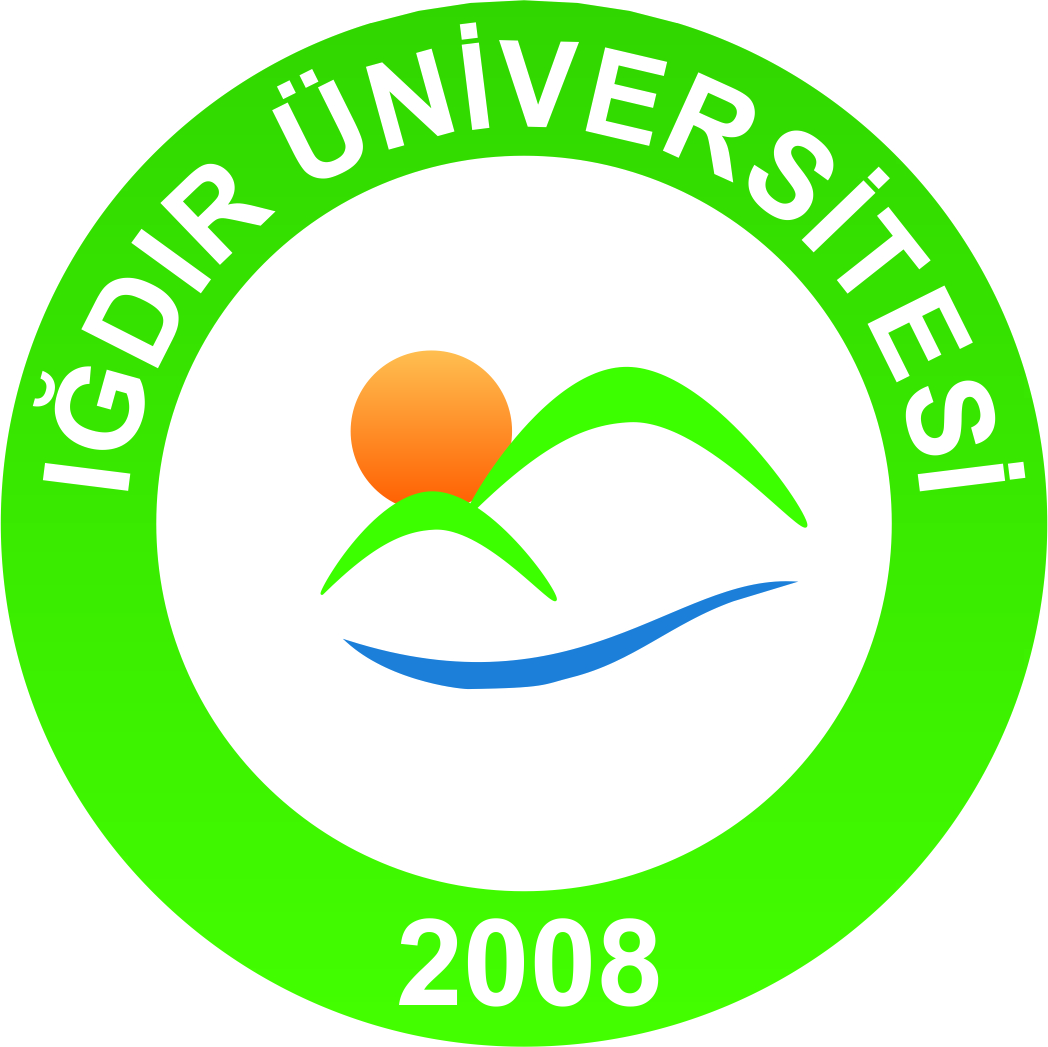 ORYANTASYON ETKİNLİĞİNE HOŞGELDİNİZ
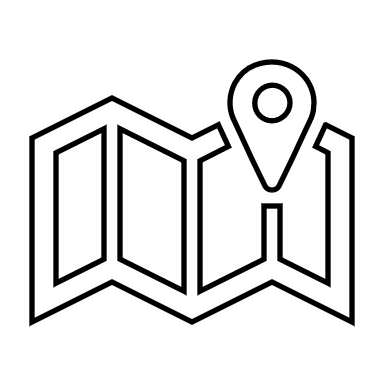 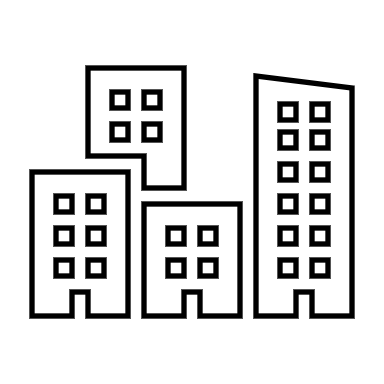 2024-2025 Eğitim Yılı
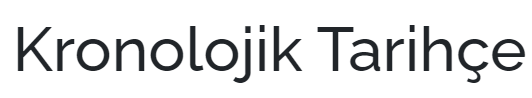 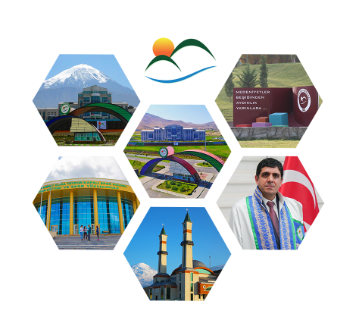 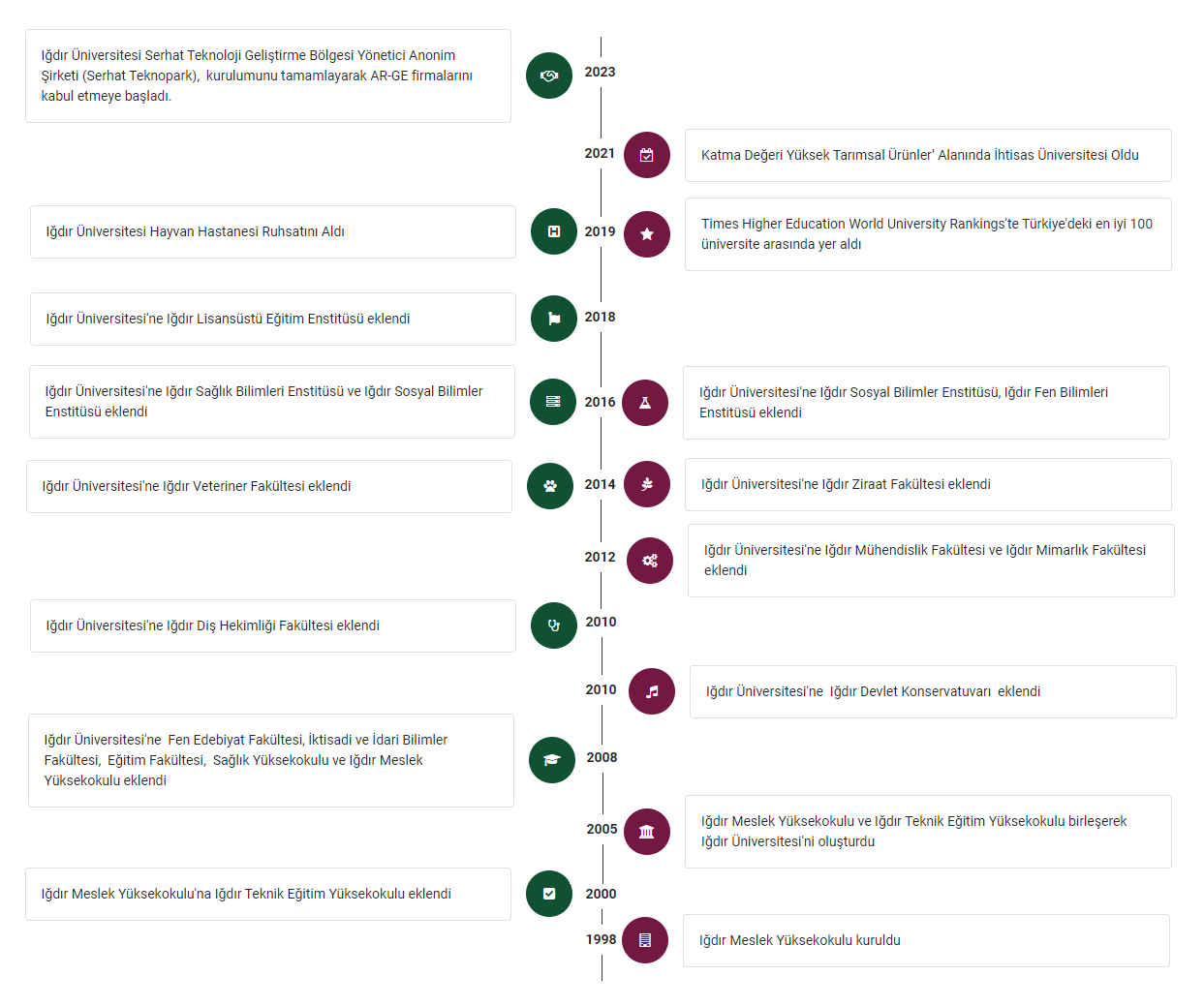 Tarihçemiz
Iğdır Üniversitesi, 2008 yılında Iğdır ilinde kurulmuştur. Bölgedeki eğitim ve araştırma olanaklarını artırarak sosyal ve ekonomik gelişime katkı sağlamayı amaçlamaktadır. Hızla büyüyen üniversite, çeşitli fakülteler, enstitüler ve yüksekokullarla akademik çeşitliliği genişletmiştir. Kampüsü modern olanaklarla donatılmıştır ve ulusal ve uluslararası düzeyde araştırma projelerine ev sahipliği yapar. Iğdır Üniversitesi, kaliteli eğitim ve bilimsel araştırmalarla bölgenin eğitim seviyesini yükseltmeyi, sosyal ve kültürel yaşamı zenginleştirmeyi ve ülkenin ilerlemesine katkıda bulunmayı misyon edinmiştir.
Prof. Dr. Mehmet Hakkı ALMA
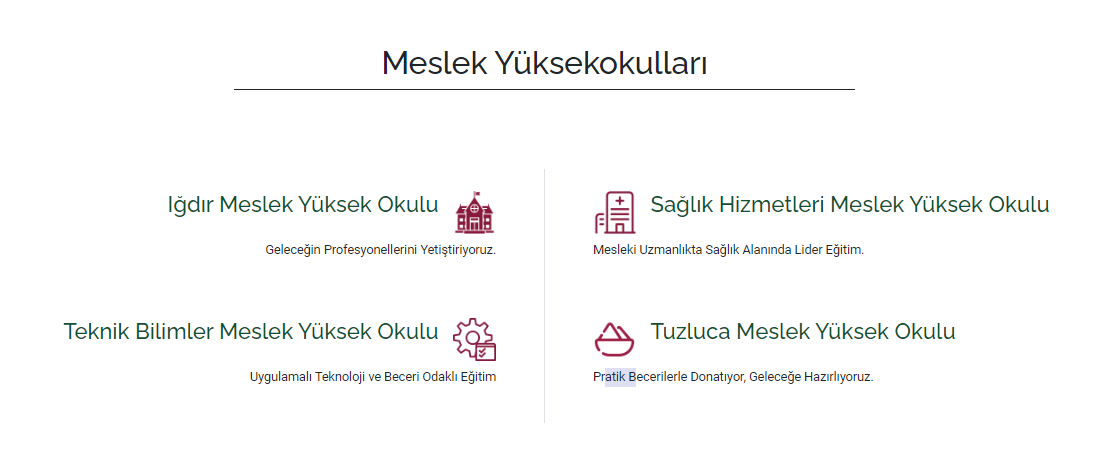 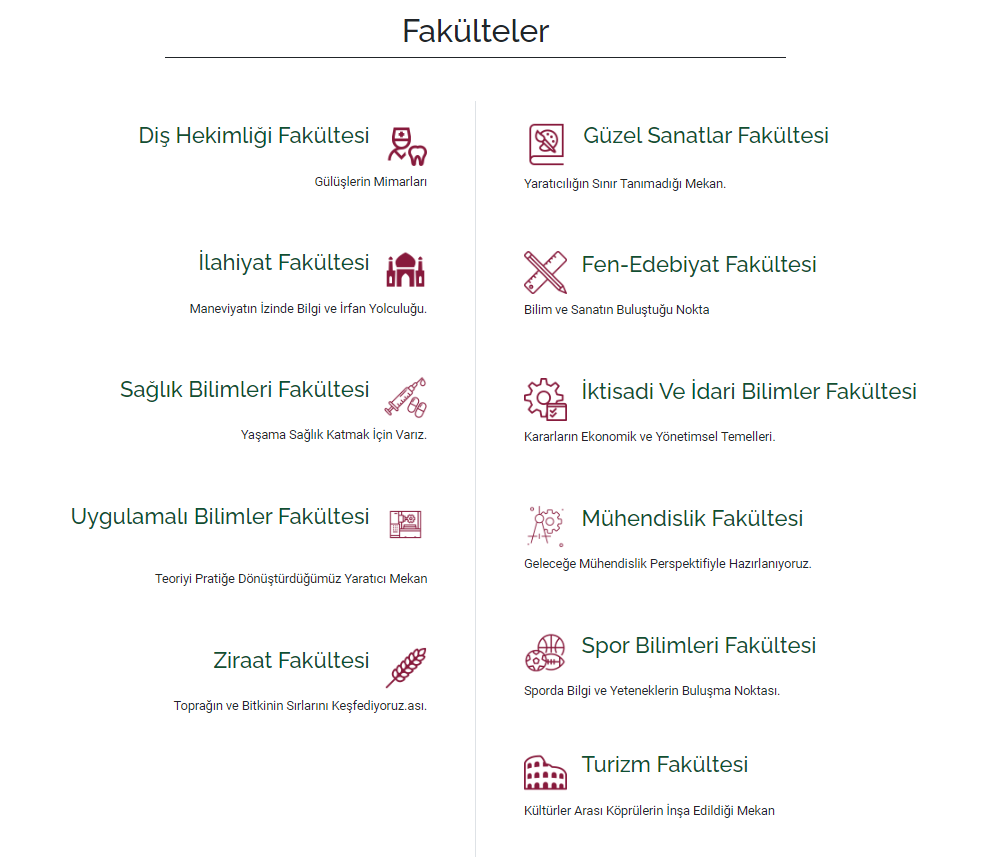 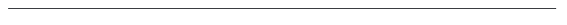 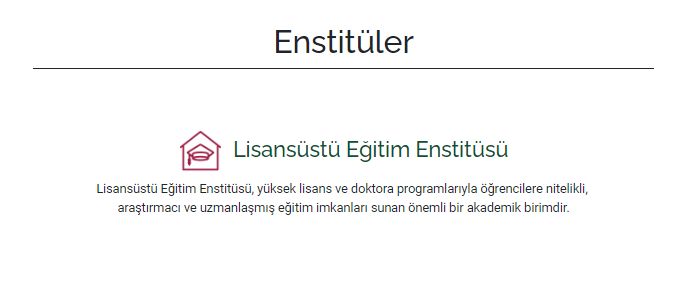 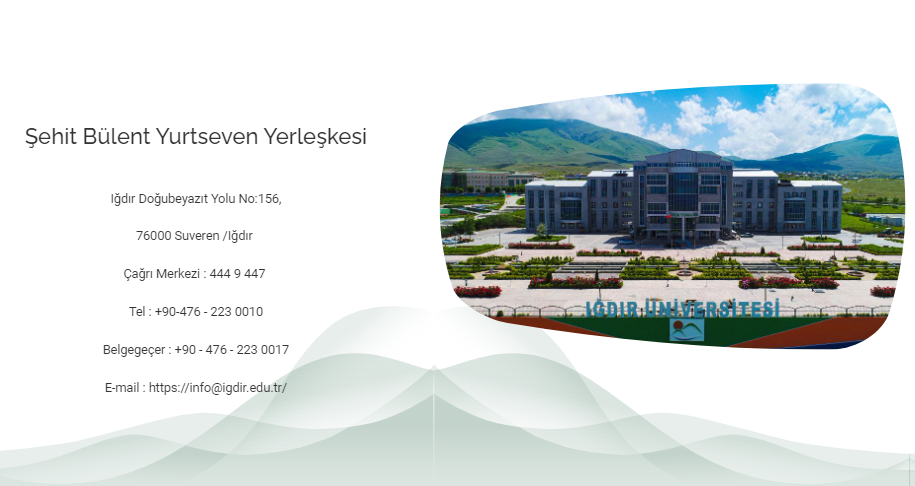 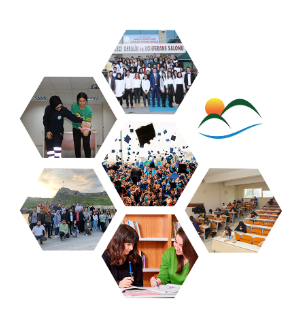 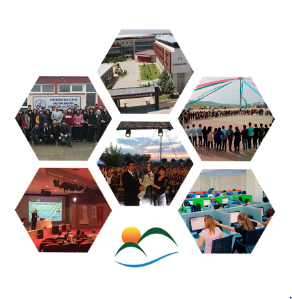 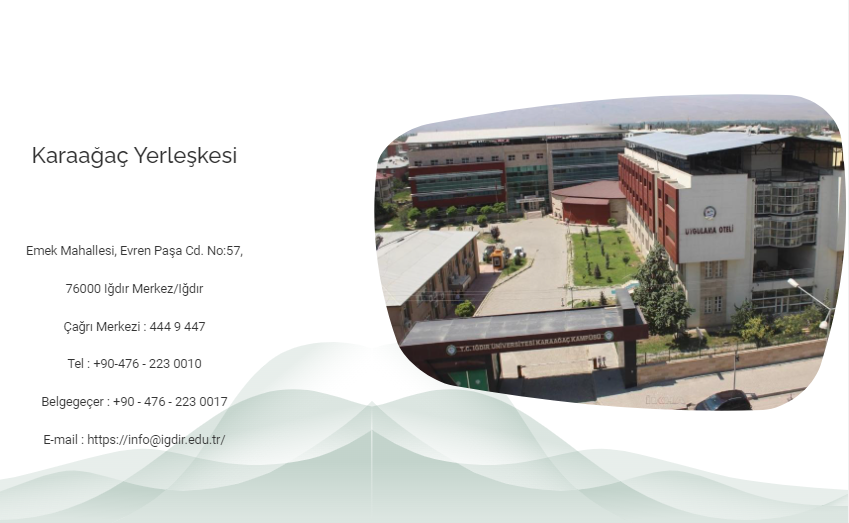 Kampüste Yaşam
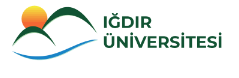 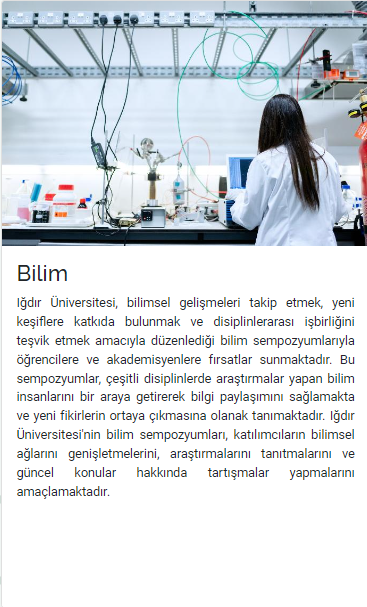 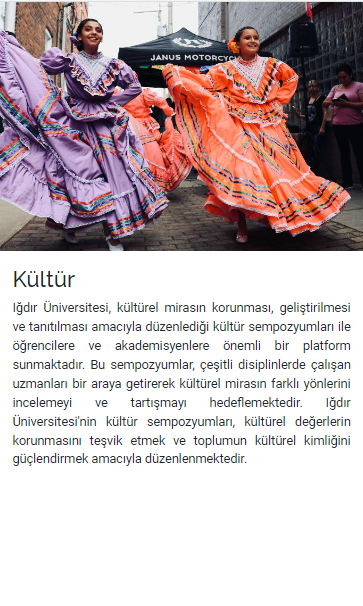 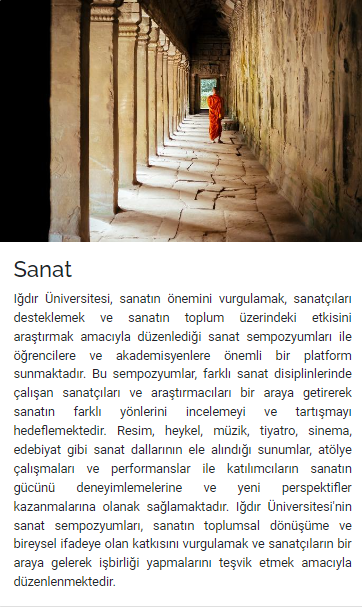 Kampüste Yaşam
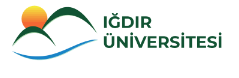 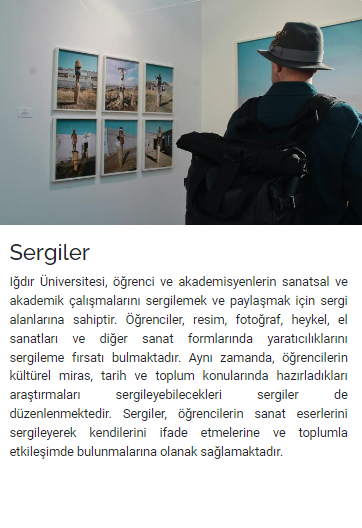 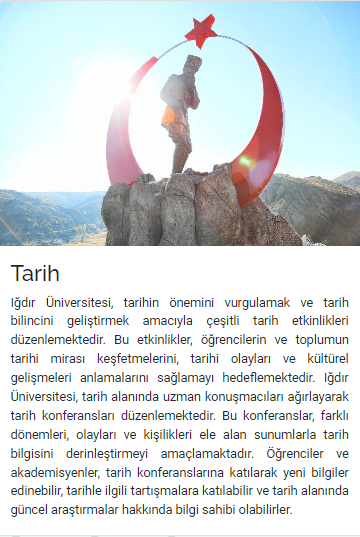 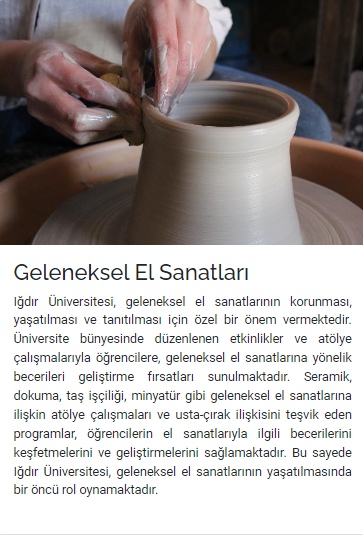 Kampüste Yaşam
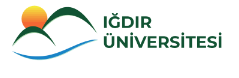 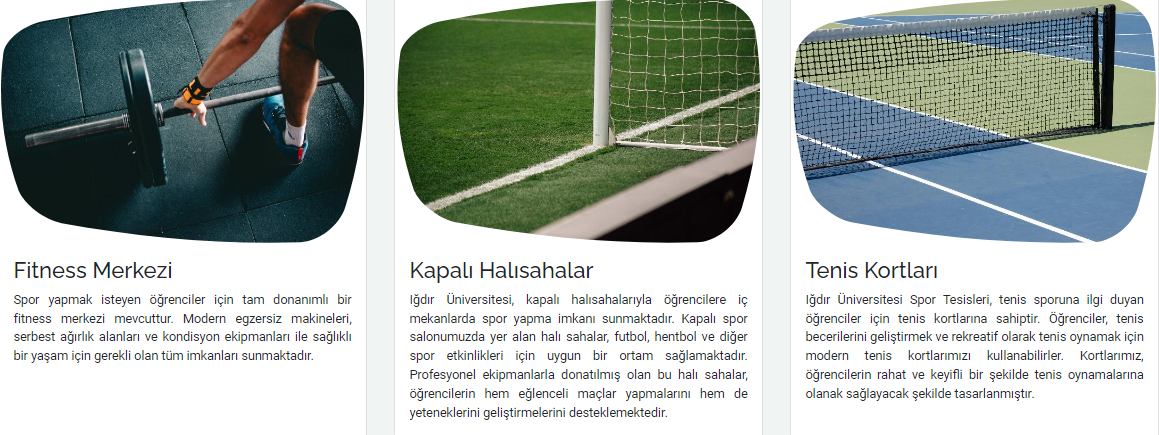 Kampüste Yaşam
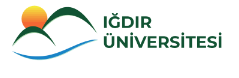 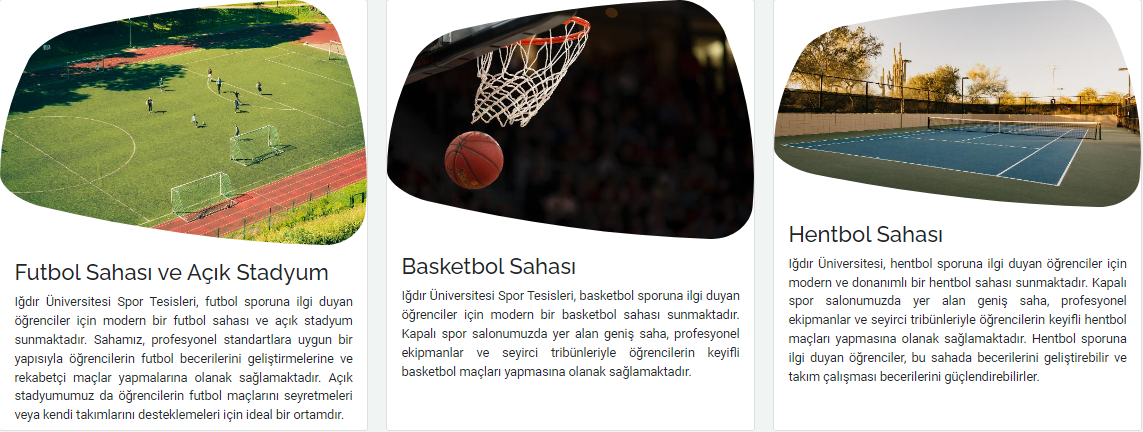 Kampüste Barınma
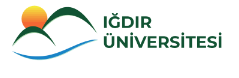 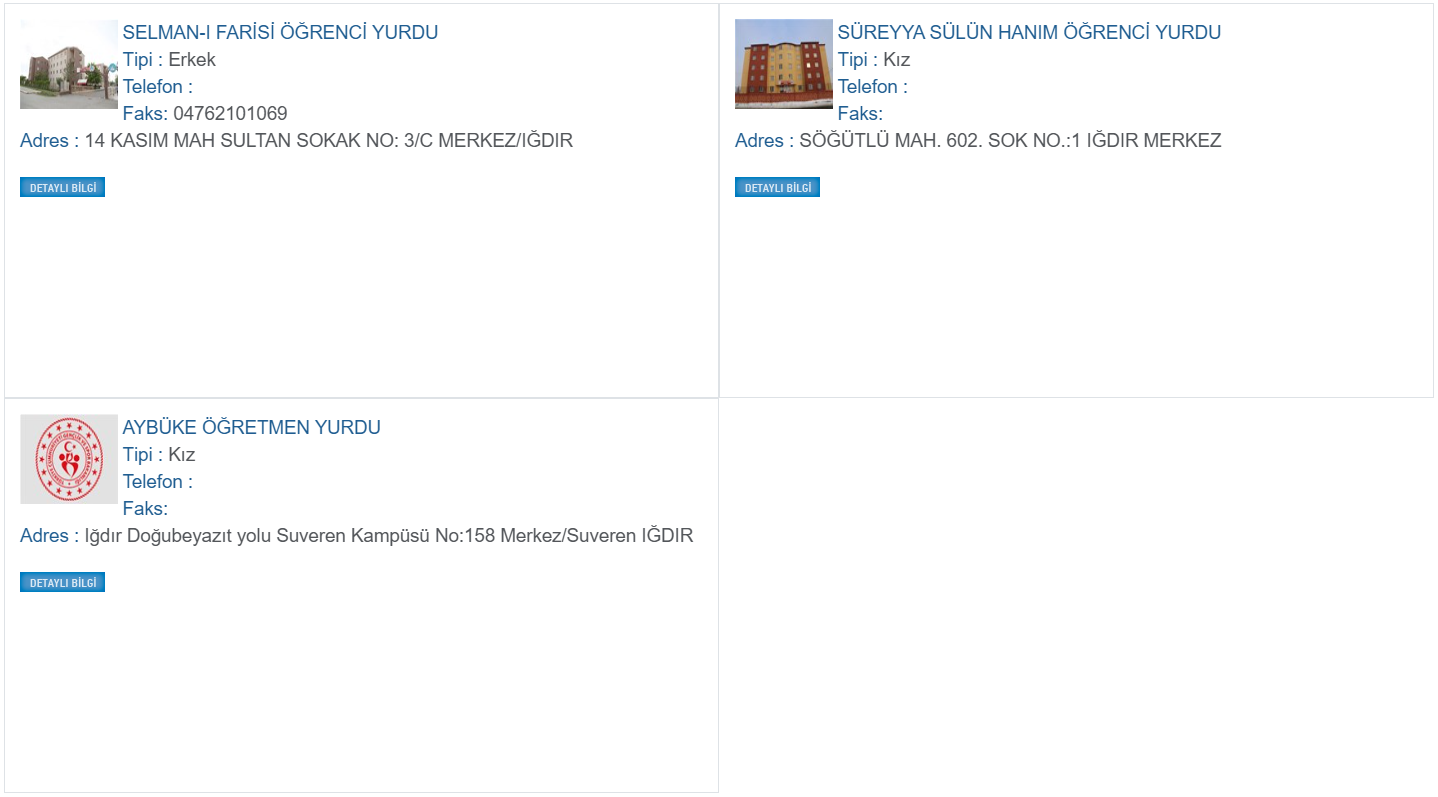 Kampüsten Kareler
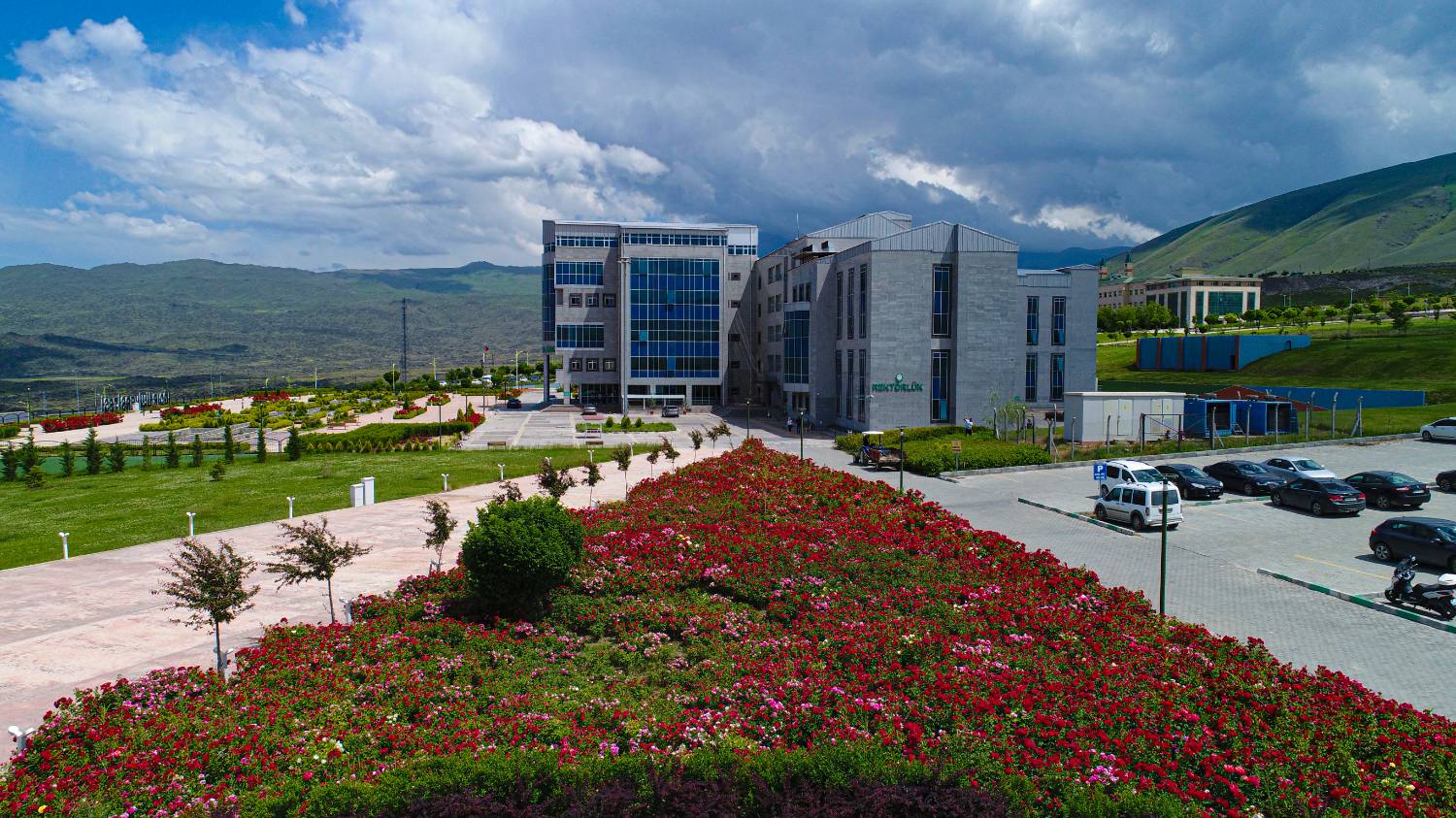 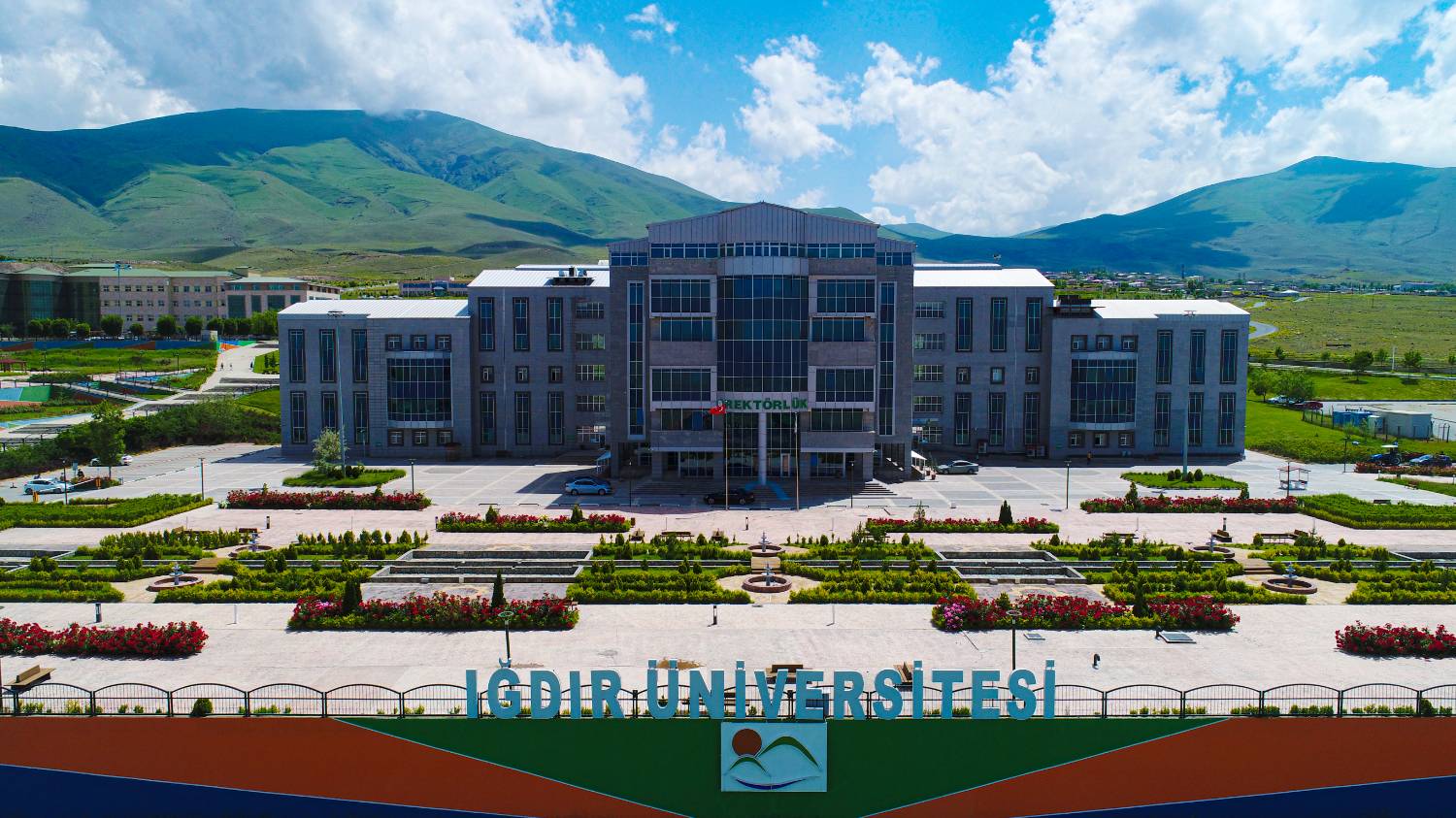 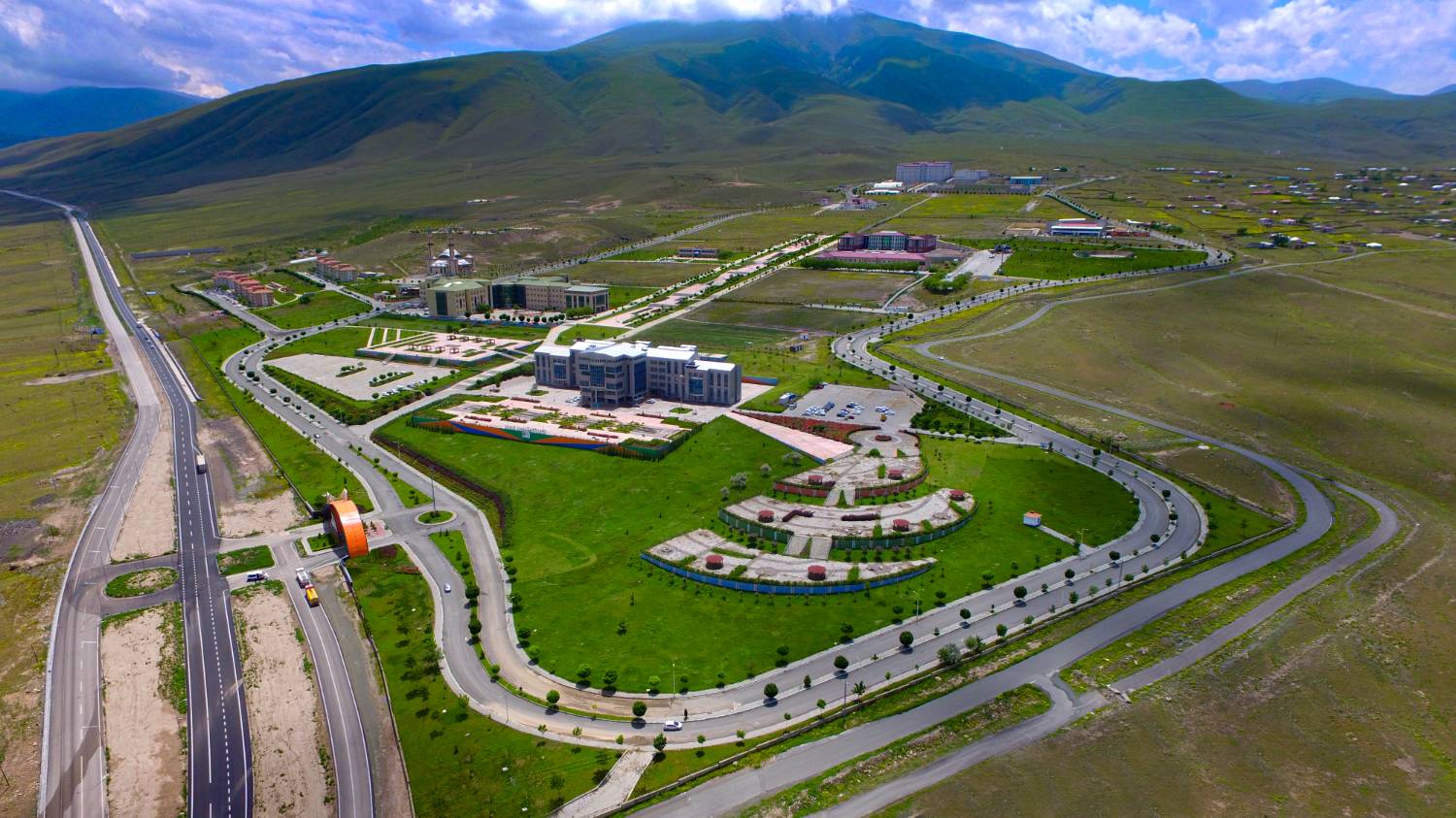 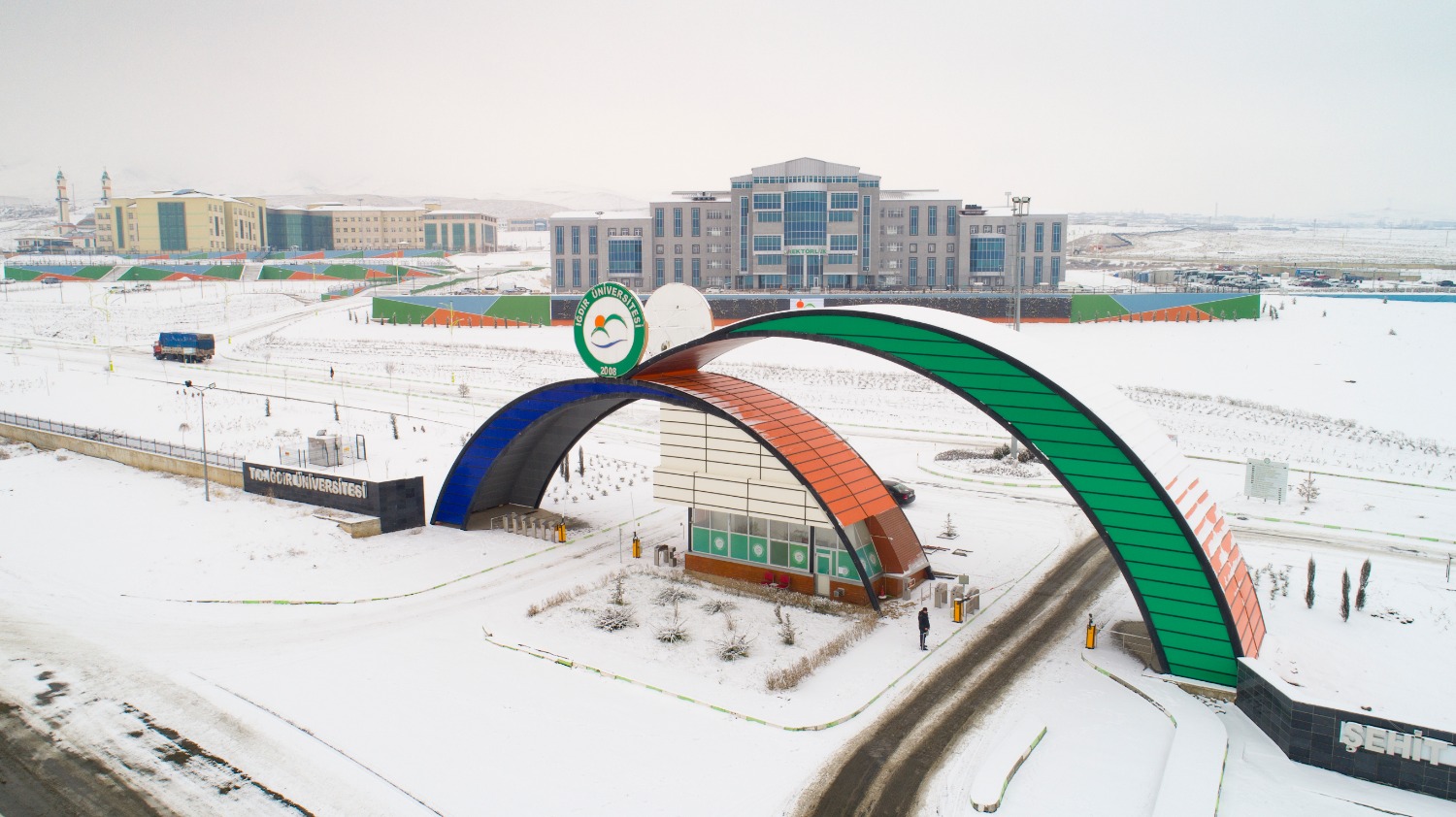 Kampüsten Kareler
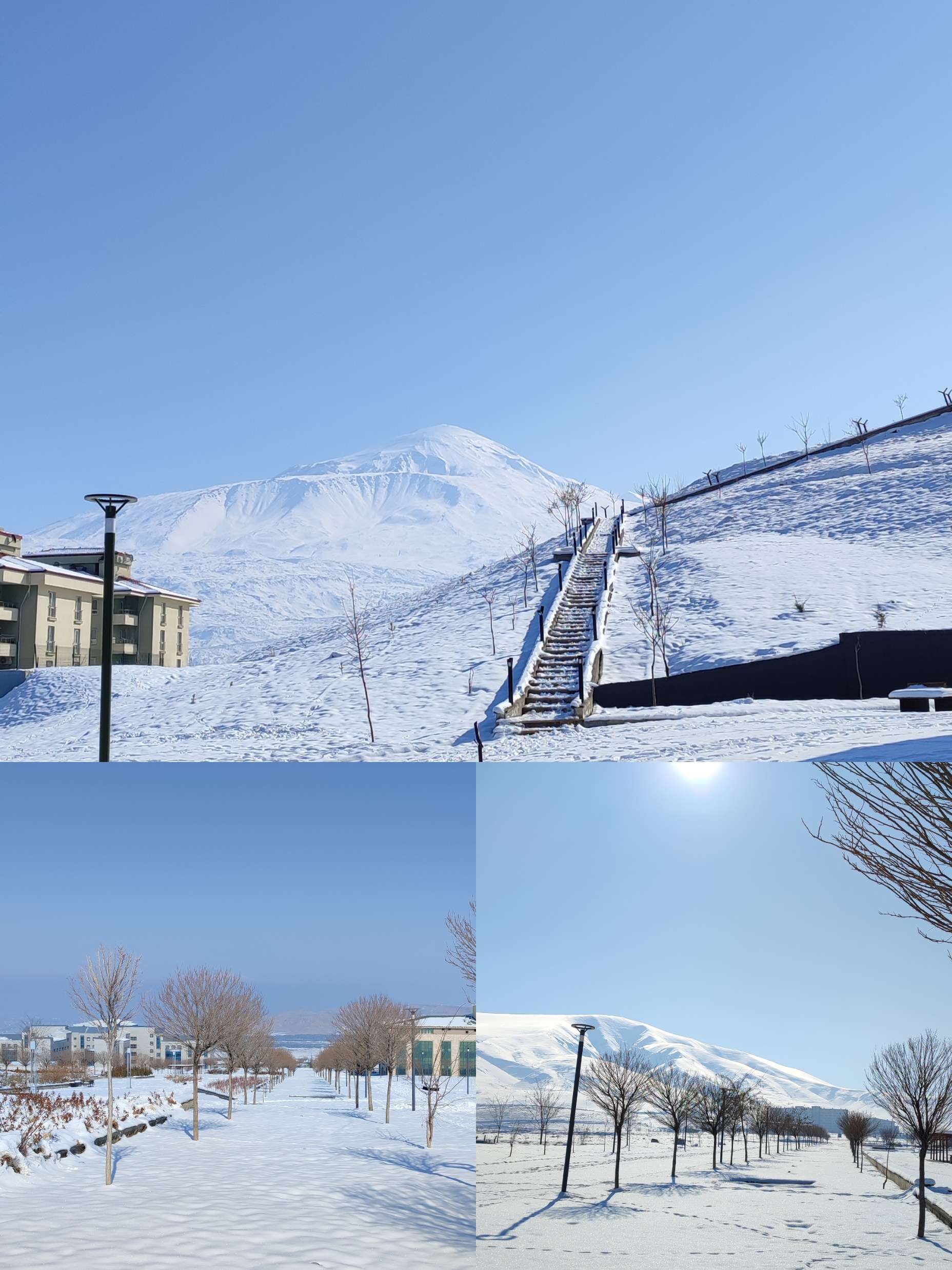 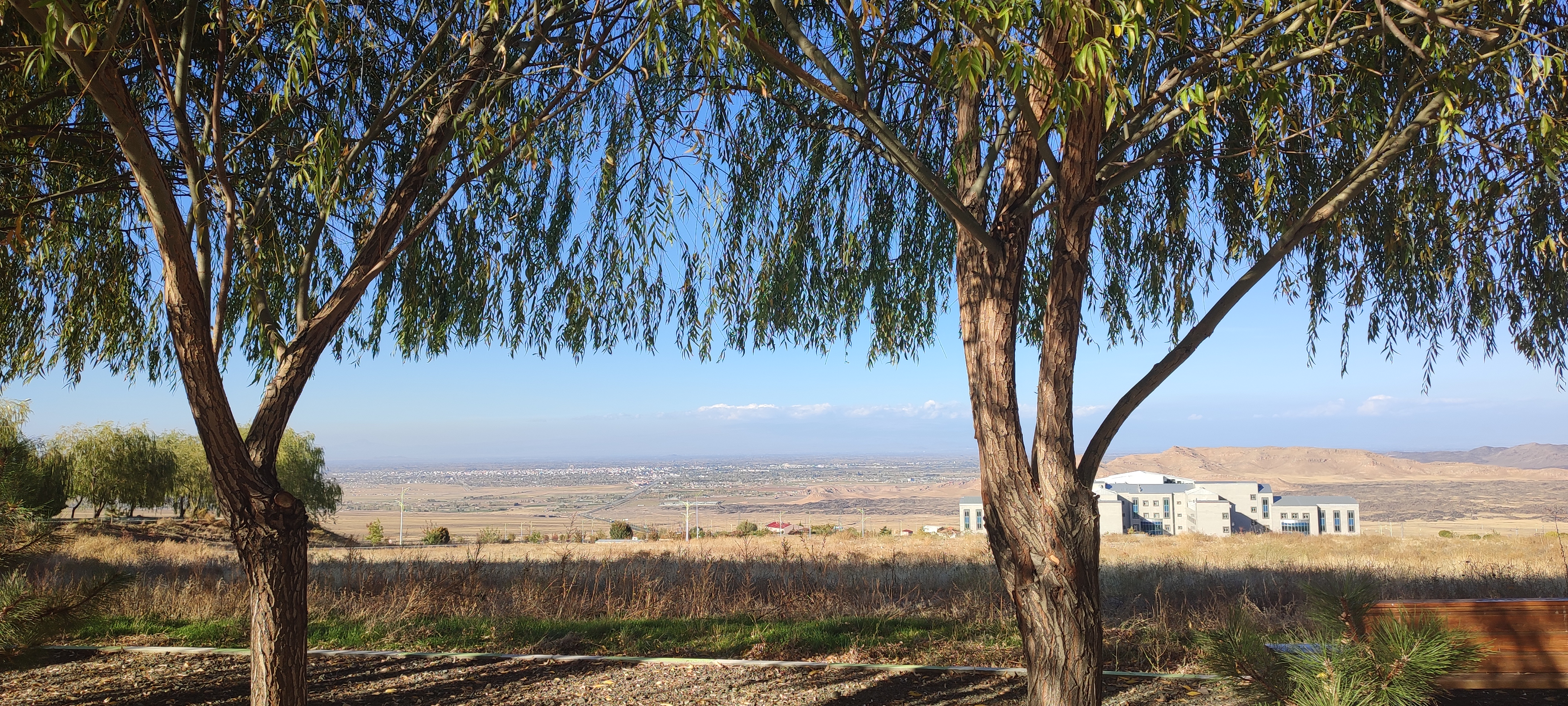 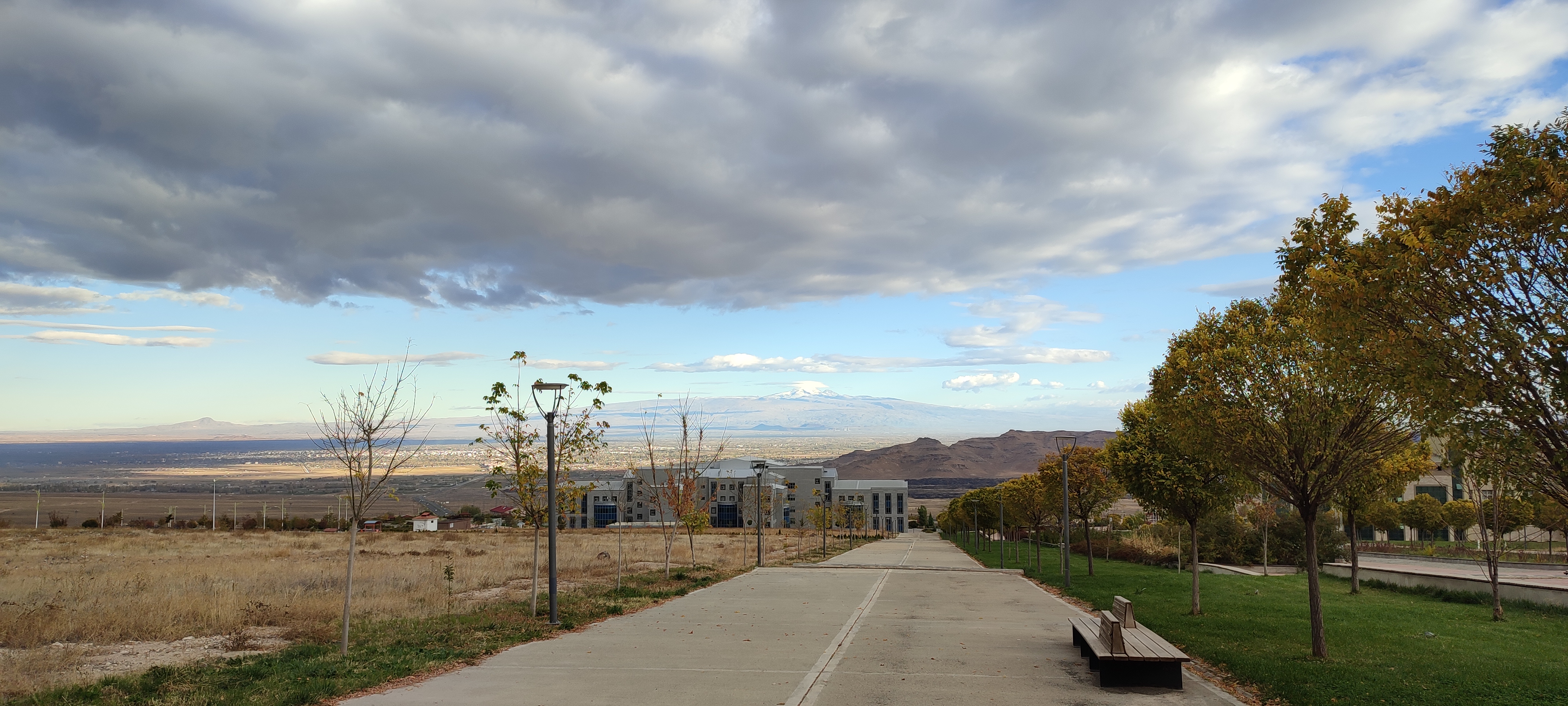 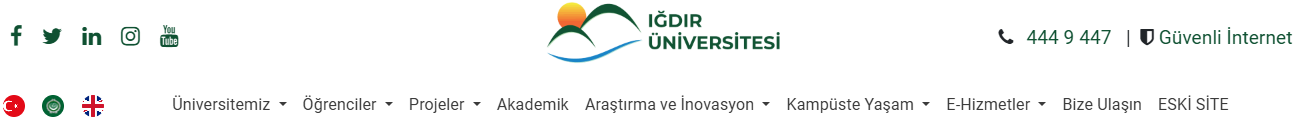 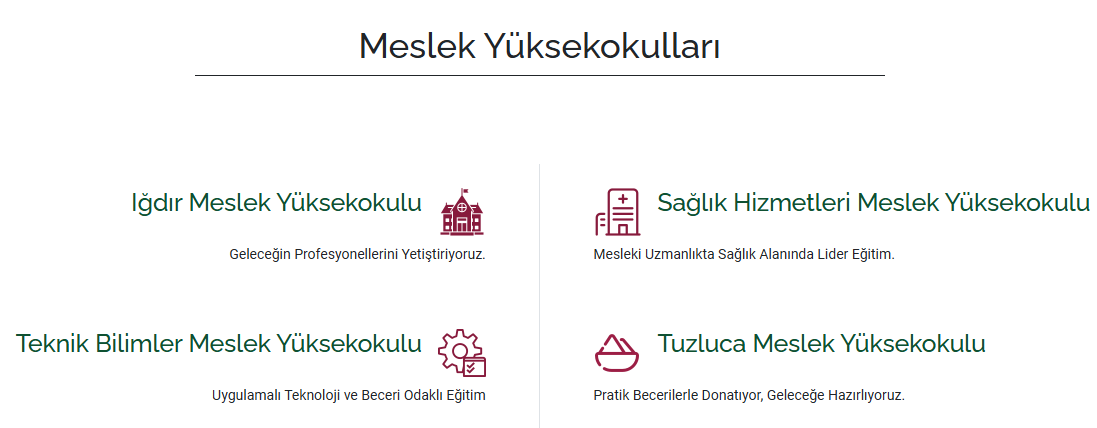 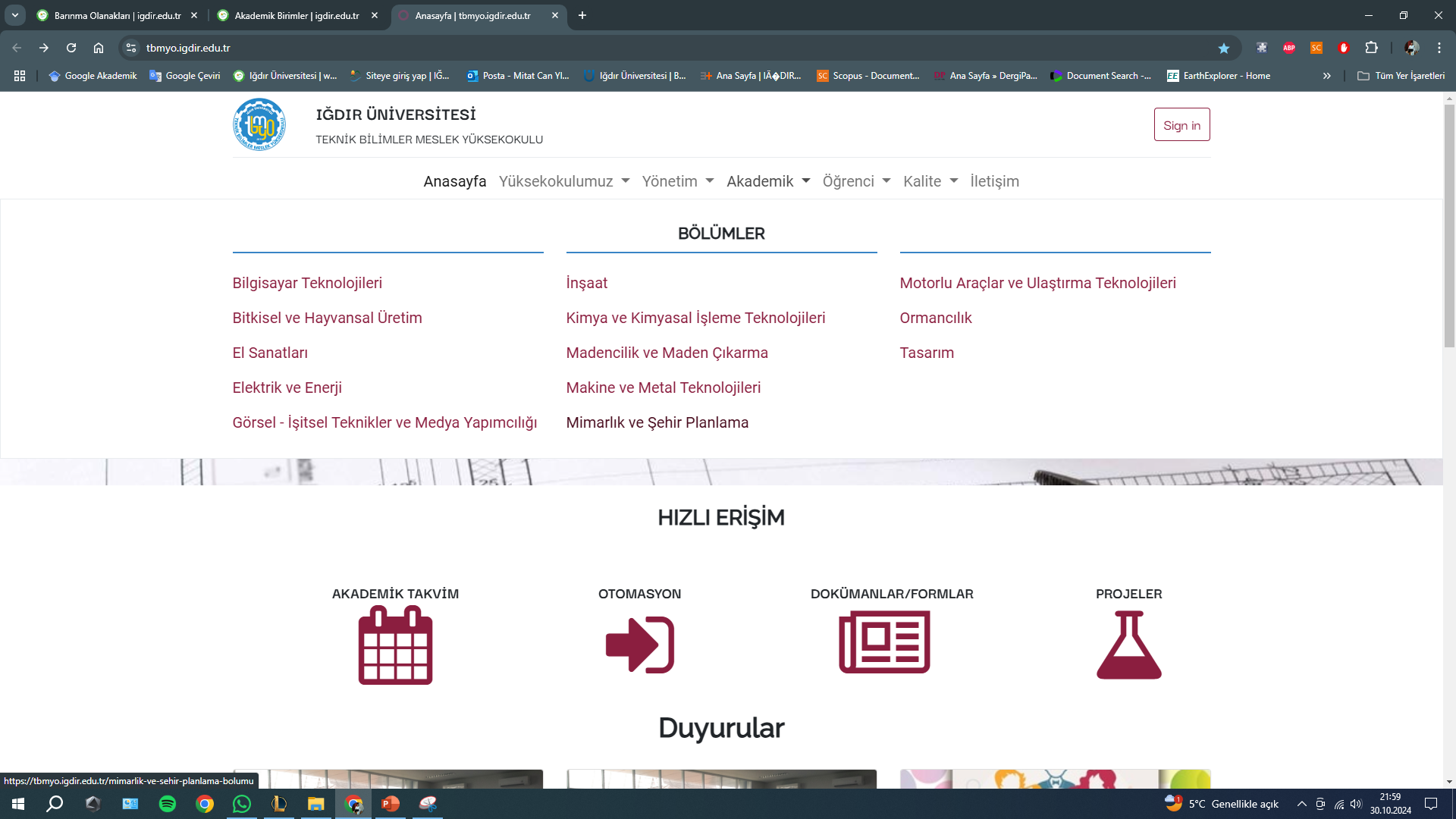 MİMARLIK VE ŞEHİR PLANLAMA BÖLÜMÜ HAKKINDA GENEL BİLGİ
Günümüz koşullarında kamu ve özel işletmelerde eğitimli ve profesyonel olarak çalışabilecek kişileri tercih etmek zorunlu hale gelmiştir. Çünkü nitelikli meslek elemanı kullanan işletmeler günümüzdeki rekabet ortamında yaşamlarını sürdürebilecektir. Bu doğrultuda bölümün amacı, sektörün ihtiyaçları, bilimsel ve teknolojik gelişmeler doğrultusunda gerekli olan mesleki yeterlikleri kazanmış aynı zamanda bu kazandığı bilgi ve becerileri hayata geçirebilen nitelikli meslek elemanları yetiştirmektir.
MİSYON
Mimarlık ve Şehir Planlama geniş bir tanımlamayla mekanın fiziki ve sosyal boyutlarını geçmişten bugüne taşıdığı tüm bileşenleri ve sorunları ile birlikte araştırarak değerlendiren ve geleceğe dönük ekonomik, politik, işlevsel, sosyal ve fiziksel tasarımlar üreterek gelişimine yön veren çok disiplinli bir meslek alanıdır. 
Yeryüzünün bütünü veya bir bölümüne ilişkin doğal ve yapay arazi detayları ile ilgili geometrik ve tematik bilgilerin toplanması, değerlendirilmesi, bilgilerin bir elektronik ortamda bir sistem yaklaşımı ile yönetilmesi ve hizmete sunulması, istendiğinde belli bir ölçekte istenen amaca uygun bir izdüşüm sisteminde çizimsel olarak kullanıcılara sunulması ve aynı zamanda mekânsal bilgilerin depolandığı ortam ile arazi arasındaki ilişkilerin kurulmasıdır. Bu yönüyle mesleğimiz; şehir planlaması, kırsal ve kentsel arazi düzenlemeleri, inşaat, ormancılık, madencilik gibi faaliyetlerde, arazi ile ilgili çok sayıda mühendislik disiplini ile birlikte araziye ait gereksinim duyulan verileri sağlayarak gerek disiplinler arası, gerekse ilgili kurum, kuruluş ve kişilere projelerinin yapımı ve uygulanmasında gerekli hizmetleri sunar.
Toplumun ihtiyaçları ve beklentileri   doğrultusunda,   bu beklentilerin de  ötesine  geçen nitelikte, mesleğin ve etik kurallarına hassasiyetle uyan yukarıda  özetlenen hizmetlerin üretiminin gerçekleştirilmesidir. Taşınmaz hukuku, arazi ölçme, tapu ve kadastro, harita okuma alanlarında bilgi sahibi, Tapu ve kadastro uygulamalarına hukuki açıdan hakim oldukları kadar, teknik açıdan da hakim, Meslekleri ile ilgili yeni teknolojik gelişmeleri ve standartları bilen ve uygulayabilen bir hale gelen teknik personel yetiştirilmesidir.
VİZYON
Konum bilgisini ya da mekânsal bilgiyi üreten bir meslek disiplinidir ve birçok disiplinle işbirliği ve eşgüdüm içerisinde ürettiği hizmetlerle toplumsal yaşam açısından önemli bir sorumluluk yüklenir. Mesleğimizin vizyonu,  kamu-birey yararı dengesinin adil bir biçimde sağlanması ilke edinilerek, mesleki etik kurallara uygun olarak hizmet üretilmesi, gelişen teknolojik yöntem ve ölçü aletlerinin mesleki uygulamalarda en etkin bir biçimde kullanılması, güncel  koşullar   ışığında bugünün değerlendirilmesi  ve geleceğe dair öngörü ve hedeflerin ortaya konmasıdır.
Kadastro işlemi uygulanacak olan araziyi topoğrafik olarak incelemek,
Taşınmaz malların (gayrimenkullerin) hukuksal vaziyetini belirlemek,
Taşınmaz malların geometrik olarak durumunu tespit etmek,
Kadastro yenileme prosedürlerini yerine getirmek,
Kadastral denetimlerde harita ve kadastro mühendislerine yardımcı olmak,
Elektronik ölçüm cihazlarıyla arazide ölçüm işlemi yapmak,
GPS cihazlarını kullanarak hedef konumlarını belirlemek,
Bilgisayar programları üzerinde hesap ve çizim işlerini gerçekleştirmek,
Arazi ölçme sırasında kullanılacak gerekli alet ve cihazların, bakım ve ayarlarını yapmak.
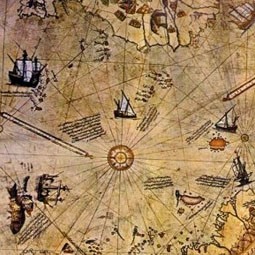 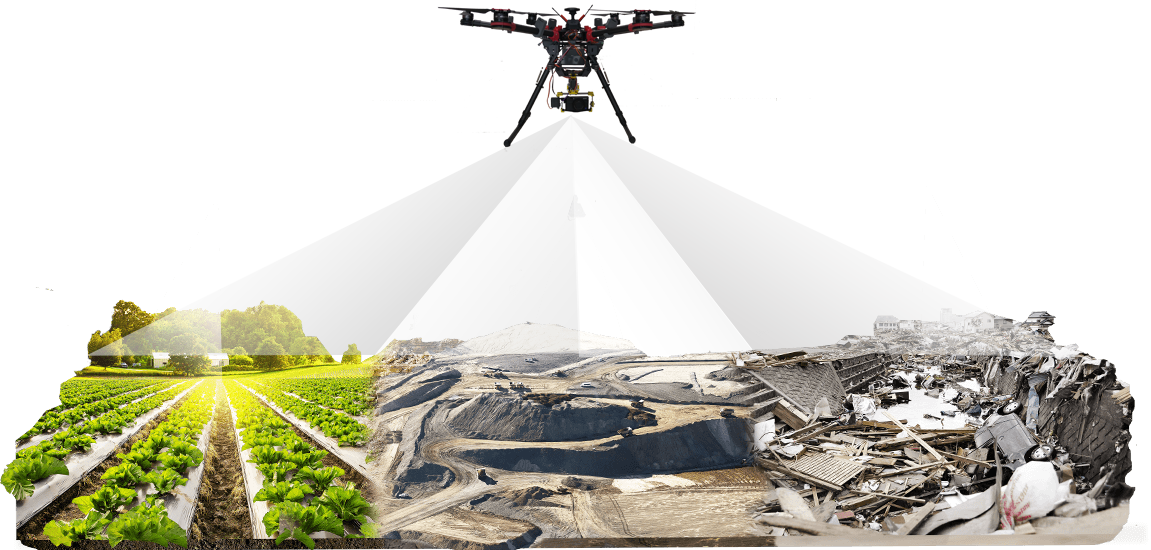 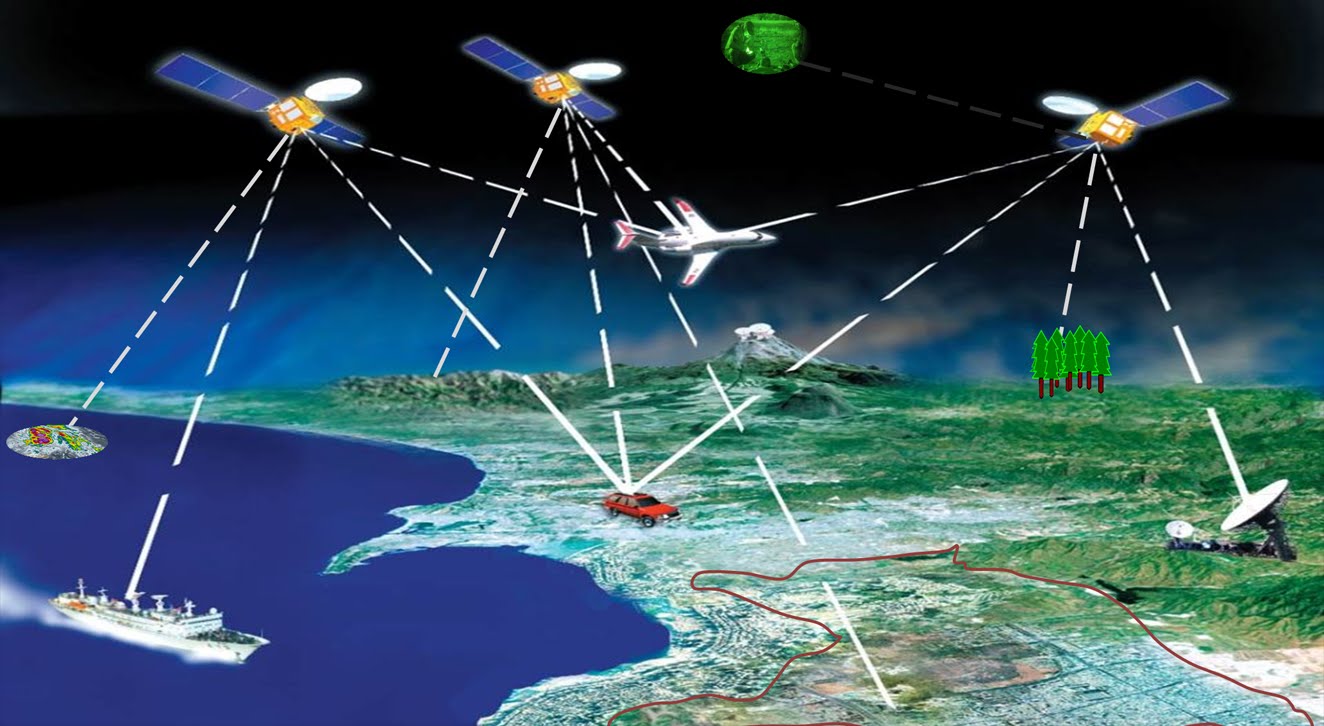 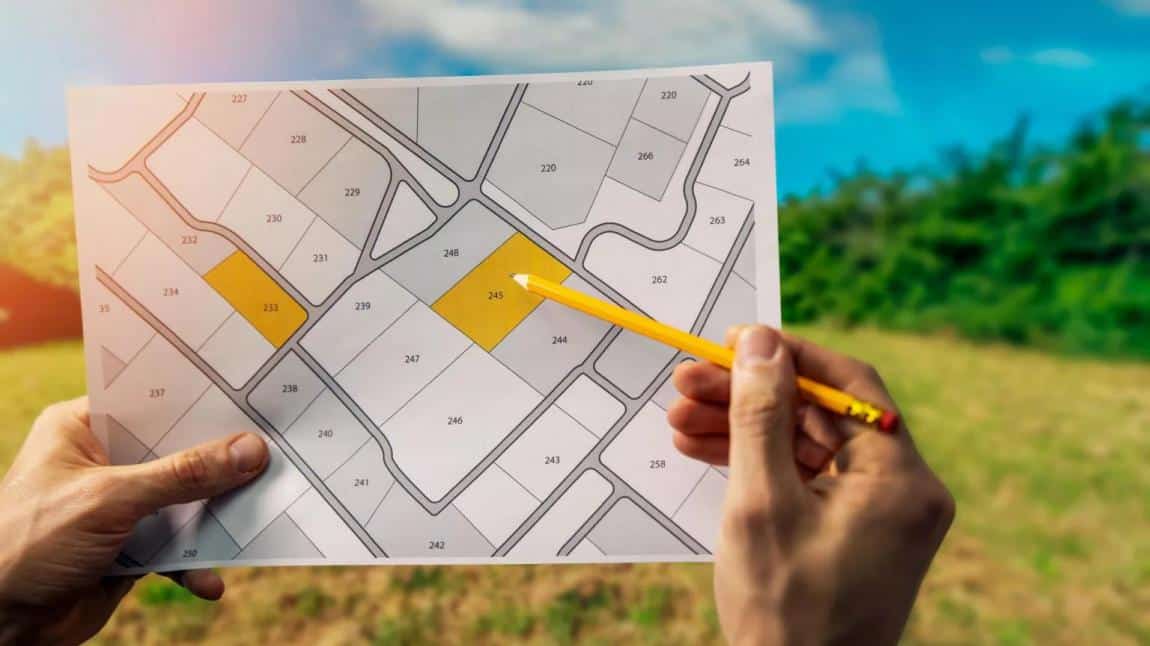 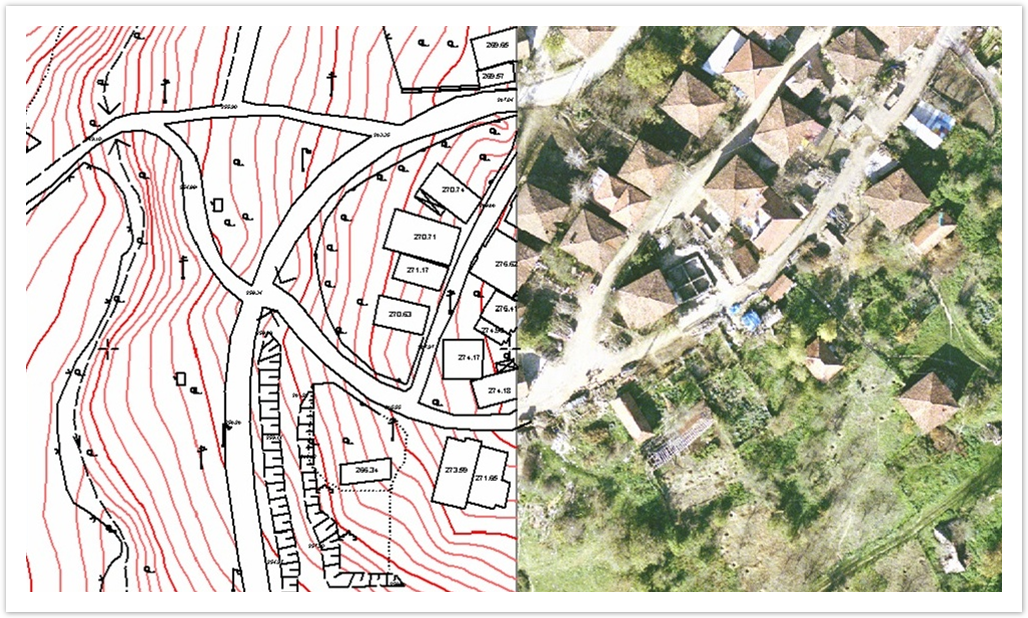 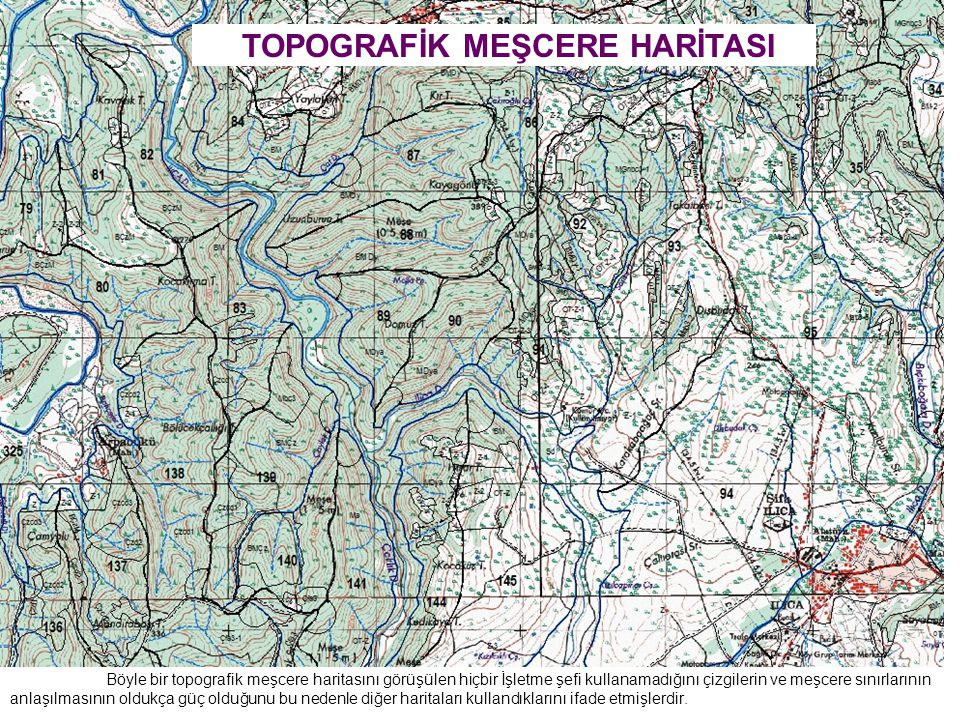 TARİHÇE
Mimarlık ve Şehir Planlama Bölümü 2017-2018 Eğitim Öğretim Yılında Iğdır Üniversitesi - Iğdır Teknik Bilimler Meslek Yüksekokulu bünyesinde açılmıştır.
Akademik Personel Kadrosu
Tapu ve Kadastro Pr.
Harita ve Kadastro Pr.
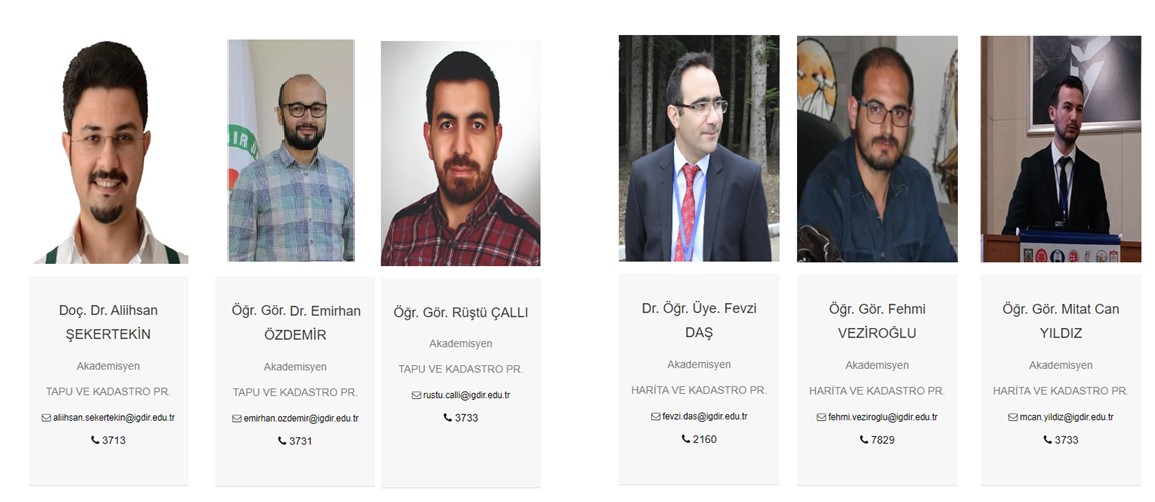 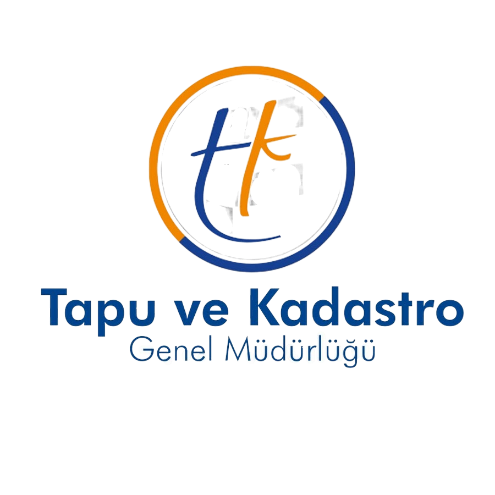 İŞ VE STAJ İMKANLARI
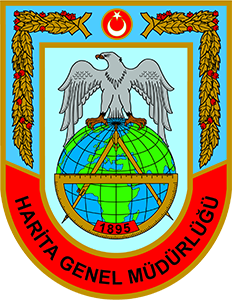 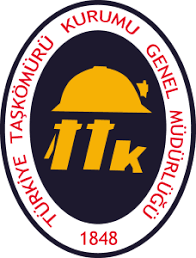 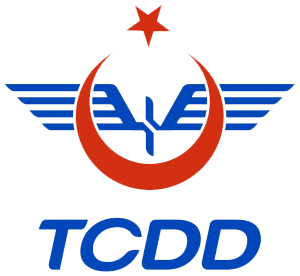 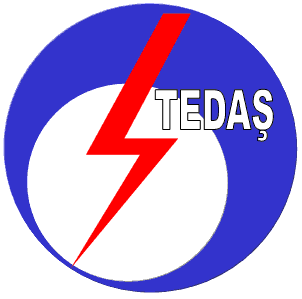 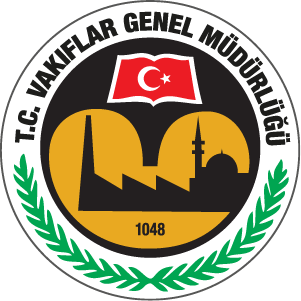 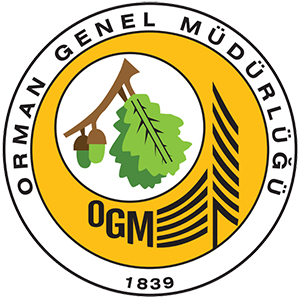 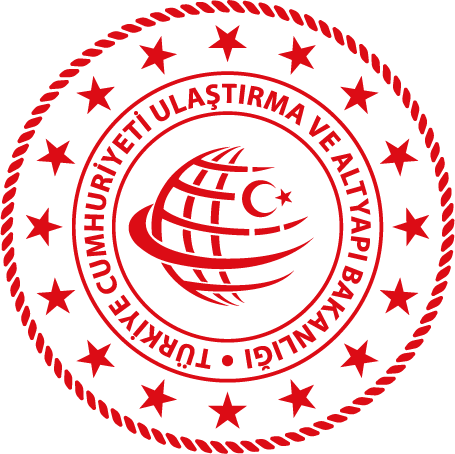 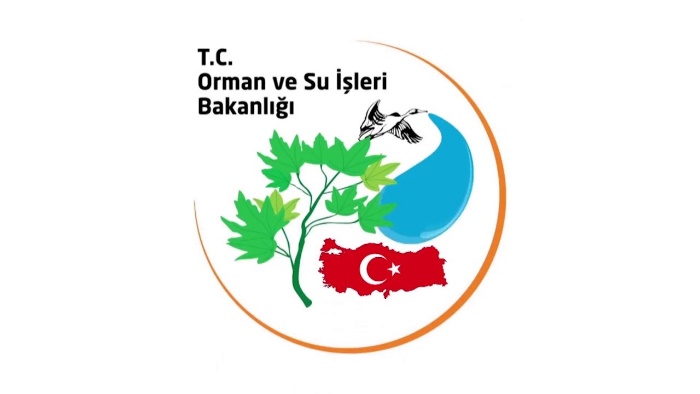 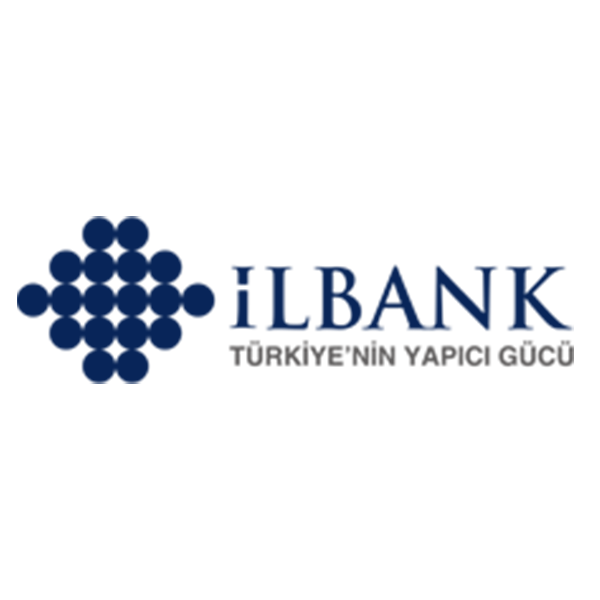 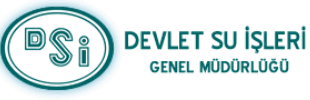 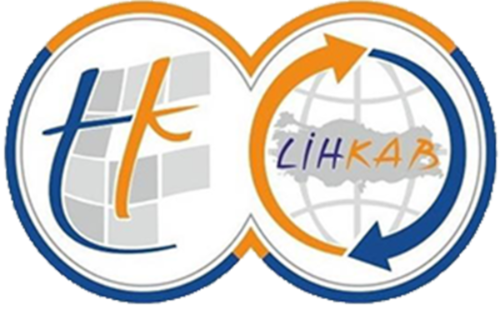 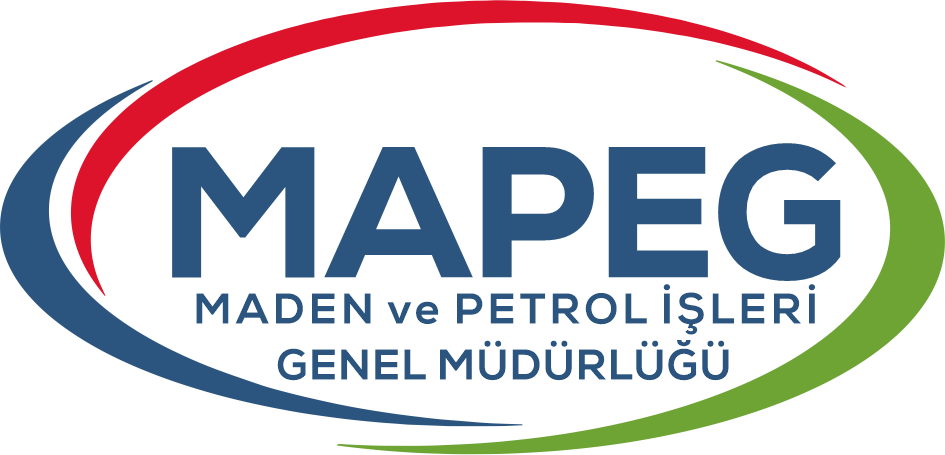 DİKEY GEÇİŞ SINAVI (DGS)
Ölçme, Seçme ve Yerleştirme Merkezi (ÖSYM) tarafından yılda 1 kez yapılan Dikey Geçiş Sınavı (DGS), herhangi bir üniversitenin ön lisans bölümlerinden stajını tamamlayıp mezun olmuş veya mezun olabilecek durumda olan adayların lisans eğitimine geçiş yapabilmeleri için girdikleri çoktan seçmeli bir sınavdır.
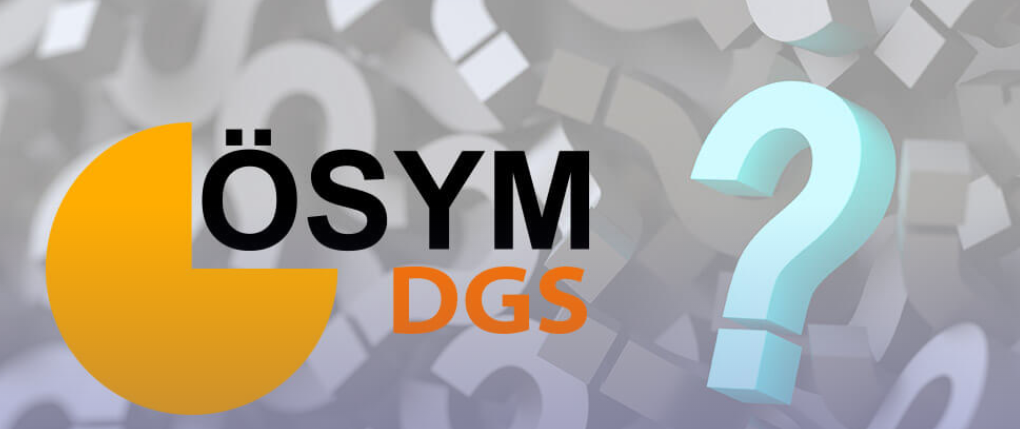 DGS’den istediği puanı alan adaylar mezun oldukları ön lisans programına göre, ÖSYM’nin yayımlamış olduğu tablodan geçiş yapılabilecek lisans programlarını öğrenip tercihlerini yapabilirler. Başvuru yapılacak kurumların en az %10 kontenjan açma zorunluluğu bulunuyor. Adaylara DGS puanı ile maksimum 30 tercih yapma hakkı verilmektedir.
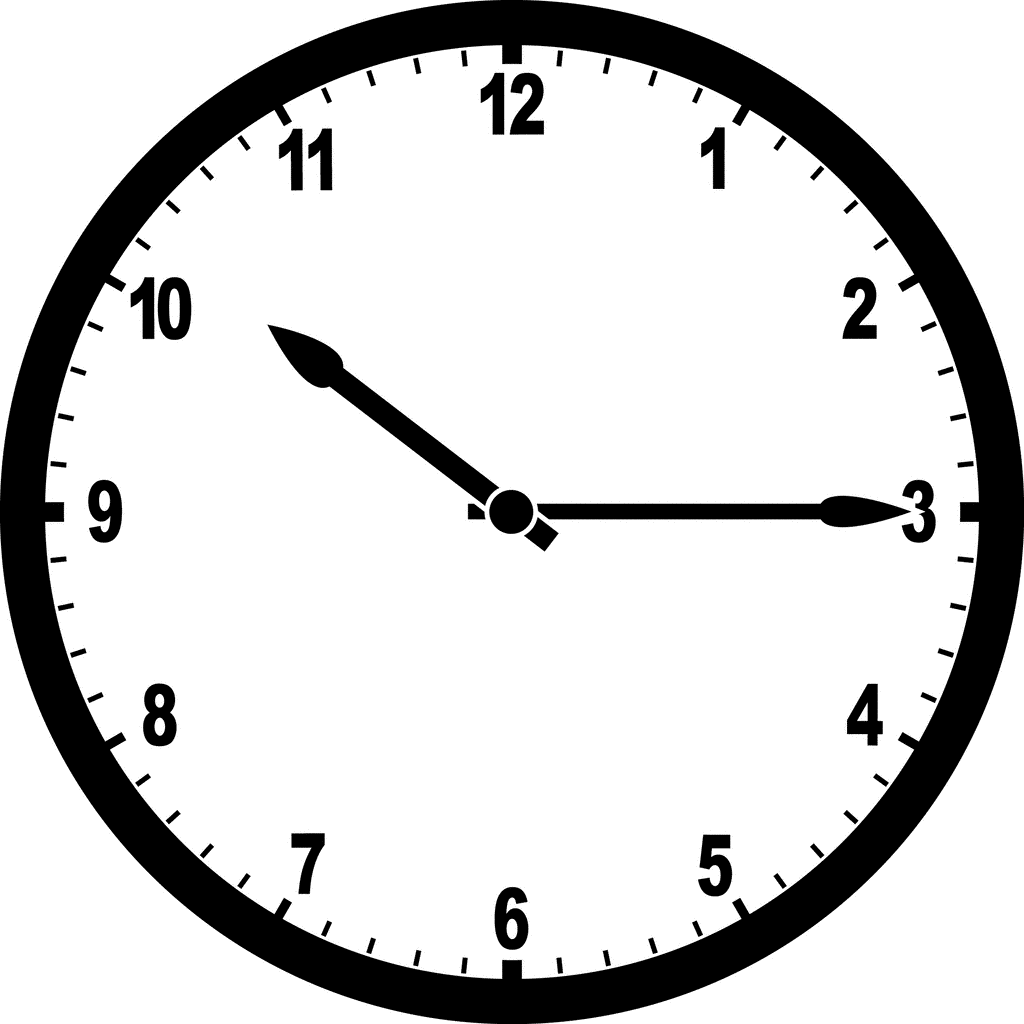 2:15:00
135 DAKİKA
DGS İLE GEÇİŞ BÖLÜMLERİ
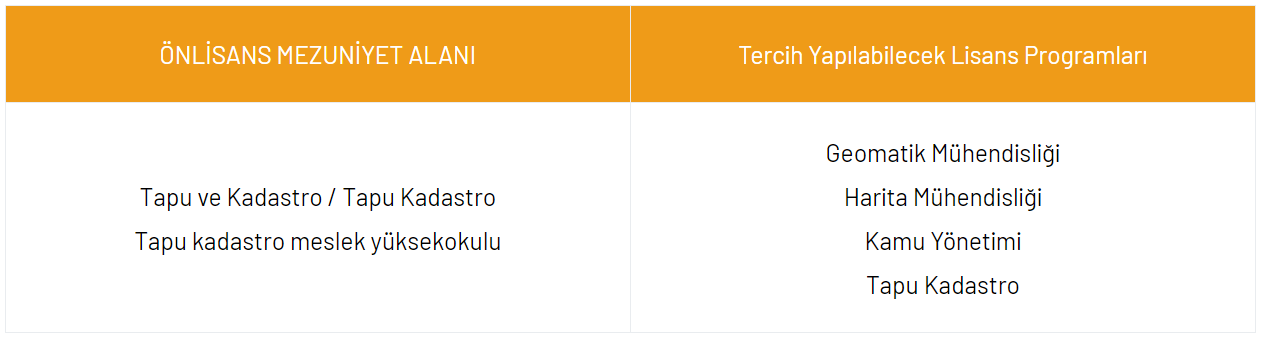 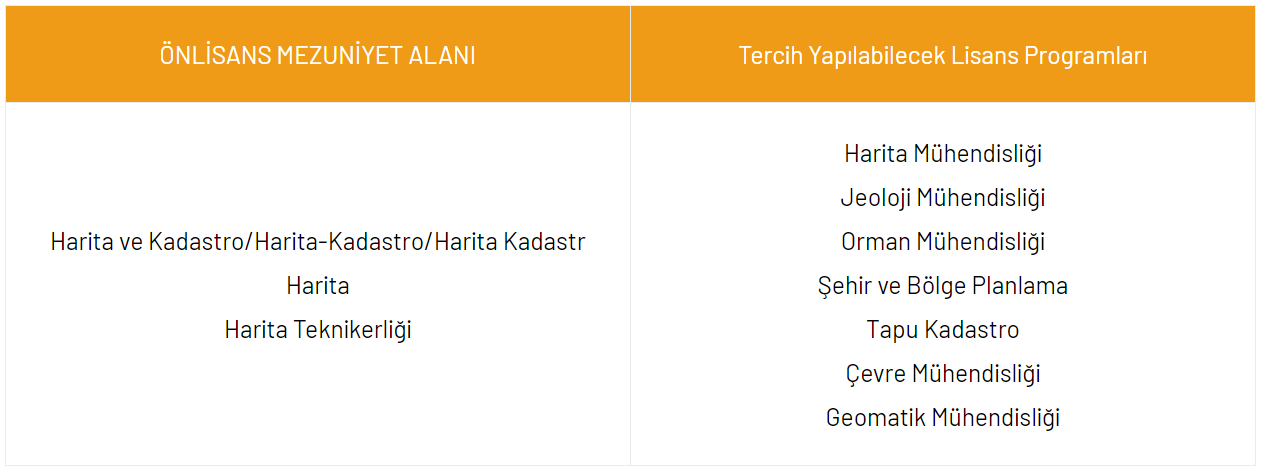 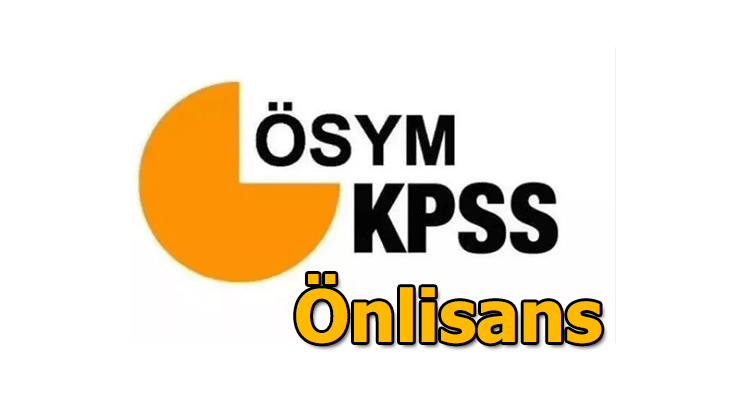 KAMU PERSONELİ SEÇME SINAVI (KPSS) ÖN LİSANS
KPSS Ön Lisans Sınavı, üniversitelerin iki yıllık bölümlerinden mezun olan adayların kamu kurum ve kuruluşlarında yer alan kadrolara atanmalarını sağlayan sınavdır.

KPSS Ön Lisans, ortaöğretim okullarından veya ön lisans programlarından (lise, meslek lisesi, iki yıllık meslek yüksekokulları ve dengi açıköğretim) mezun olanlar ile sınavın geçerlilik süresi içerisinde (iki yıl) mezun olabilecek durumda bulunanlar içindir.

Sınava, ortaöğretim okullarından, ön lisans programlarından mezun olanlar ile sınava başvuru sırasında mezun durumda olmayan ancak sınavın geçerlik süresi (iki yıl) içinde ortaöğretim / ön lisans düzeyinde mezun olabilecek durumda olan adaylar başvurabilecektir.

ÖSYM tarafından 2 yılda bir düzenlenen KPSS Ön lisans Sınavı 130 dakika sürmektedir.

Ön lisans 2. sınıf okuyanlar ile ön lisans mezunları çiftli yıllarda yapılan KPSS' ye girebilirler.

Sınavdan alınan puanın geçerlilik süresi 2 yıldır. 60 genel kültür, 60 genel yetenek olmak üzere toplam 120 sorudan oluşmaktadır.
YILLARA GÖRE MİN. VE MAX. ATAMA PUANLARI HARİTA VE KADASTRO
YILLARA GÖRE MİN. VE MAX. ATAMA PUANLARI TAPU VE KADASTRO
KPSS ÖN LİSANS İLE MERKEZİ ATAMA PUANLARI: HARİTA VE KADASTRO
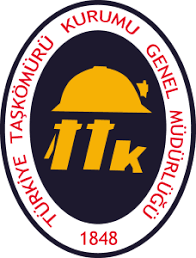 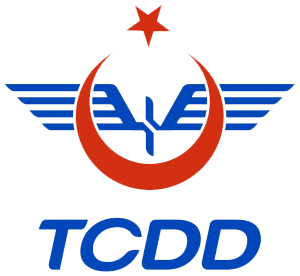 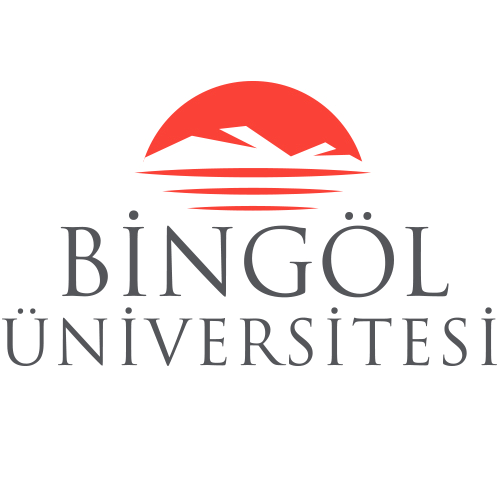 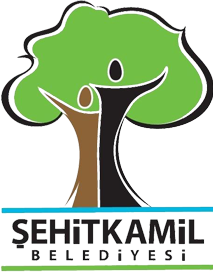 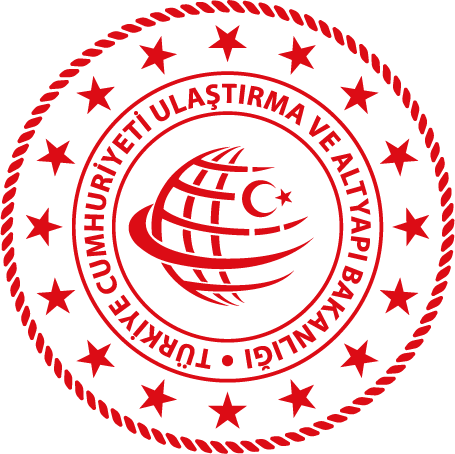 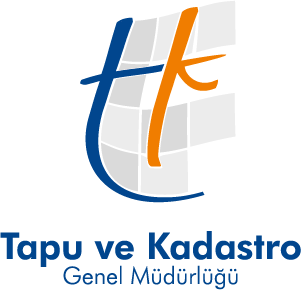 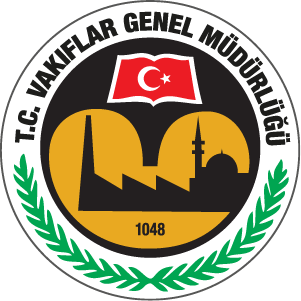 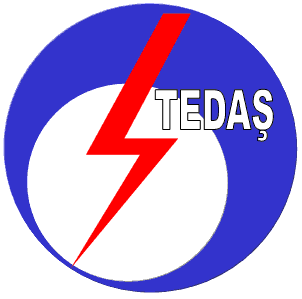 KPSS ÖN LİSANS İLE MERKEZİ ATAMA PUANLARI
TAPU VE KADASTRO
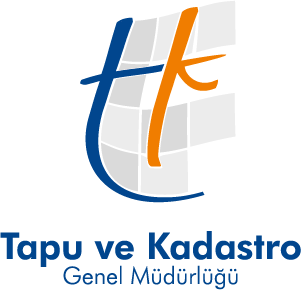 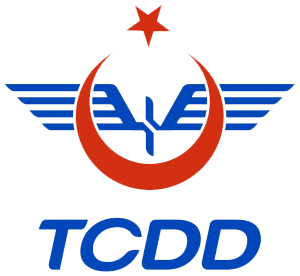 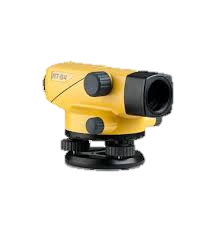 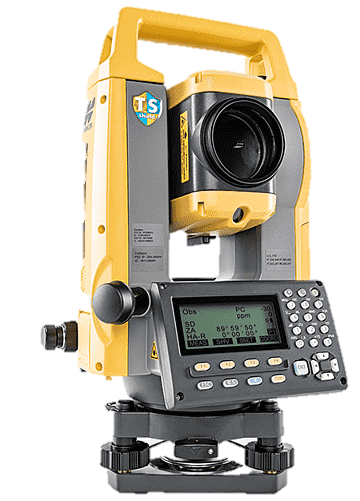 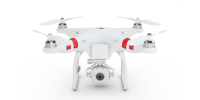 Örnek Çalışmalar
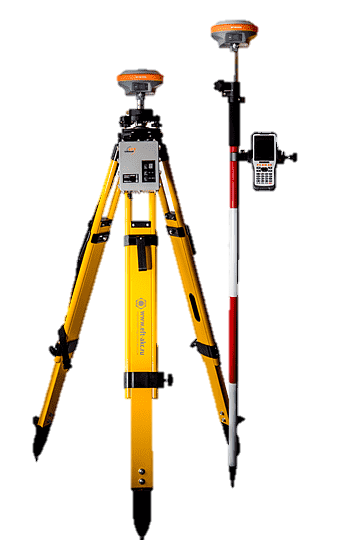 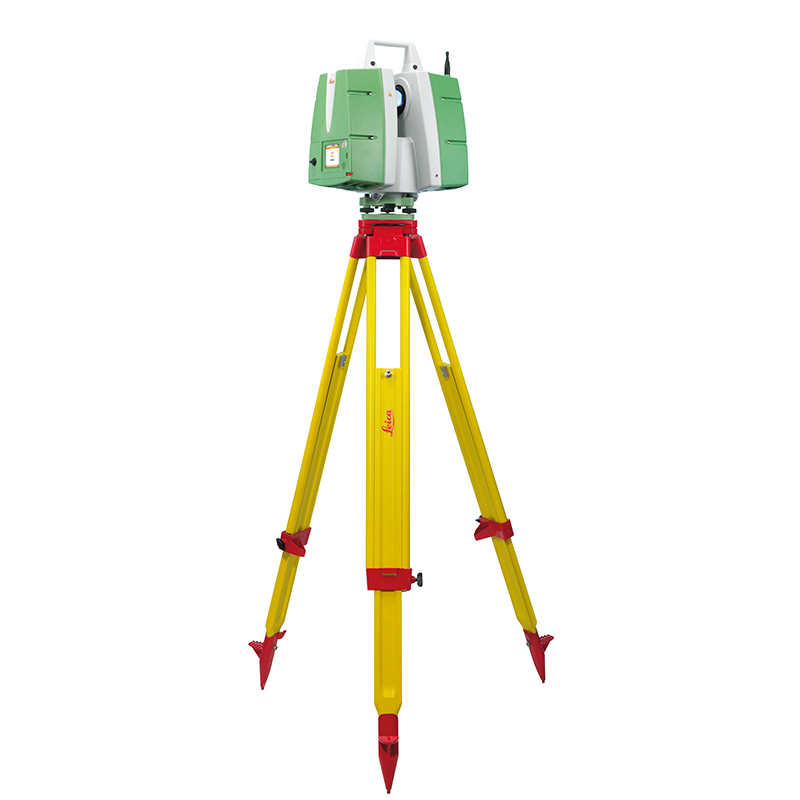 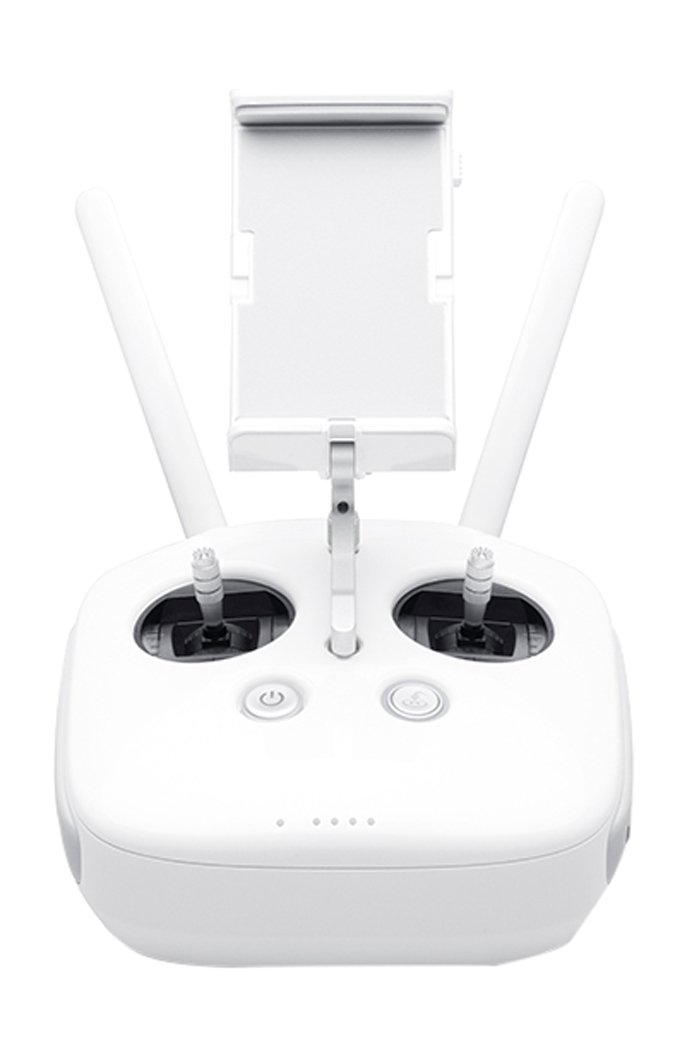 Halihazır Harita
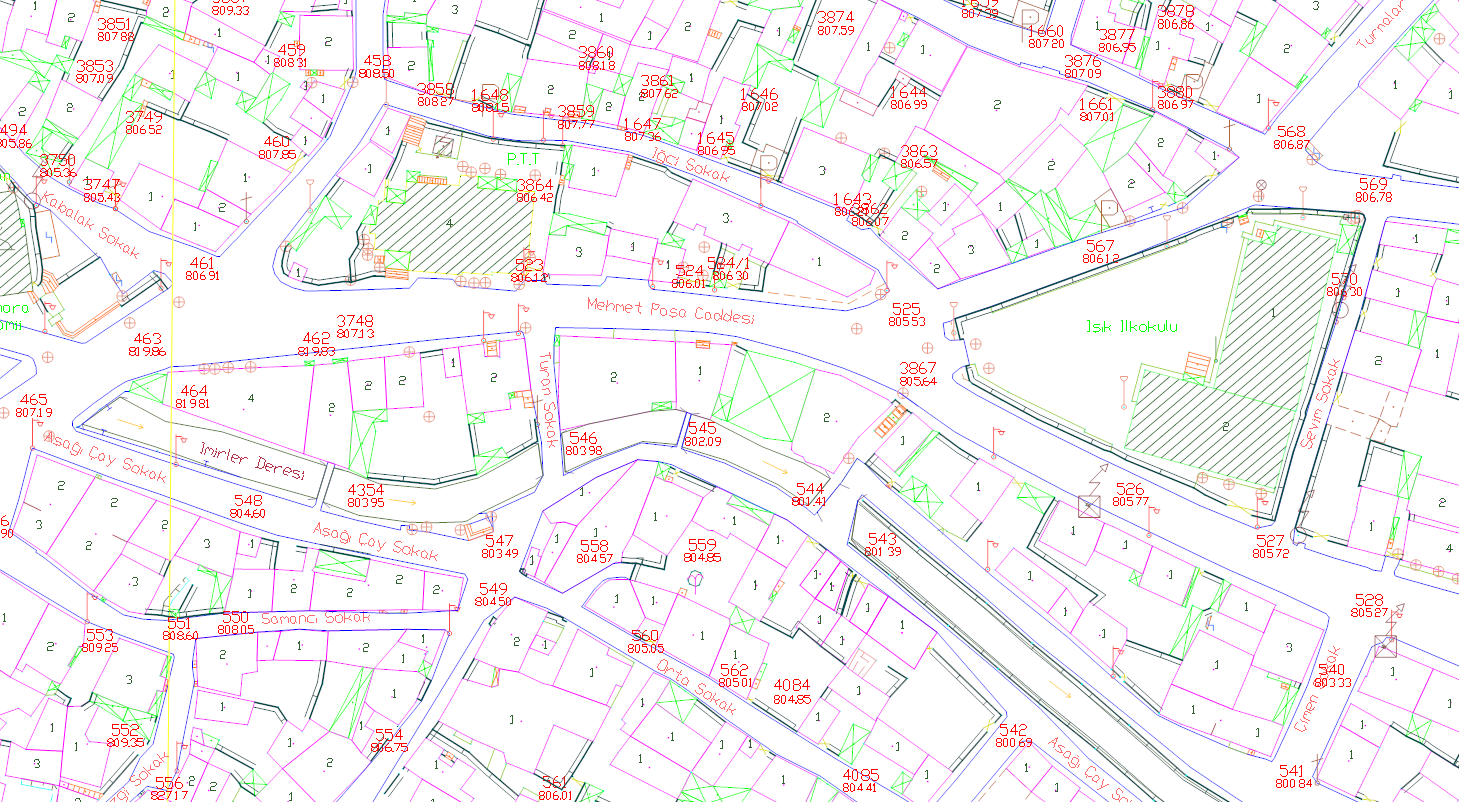 Fotogrametrik Halihazır Harita
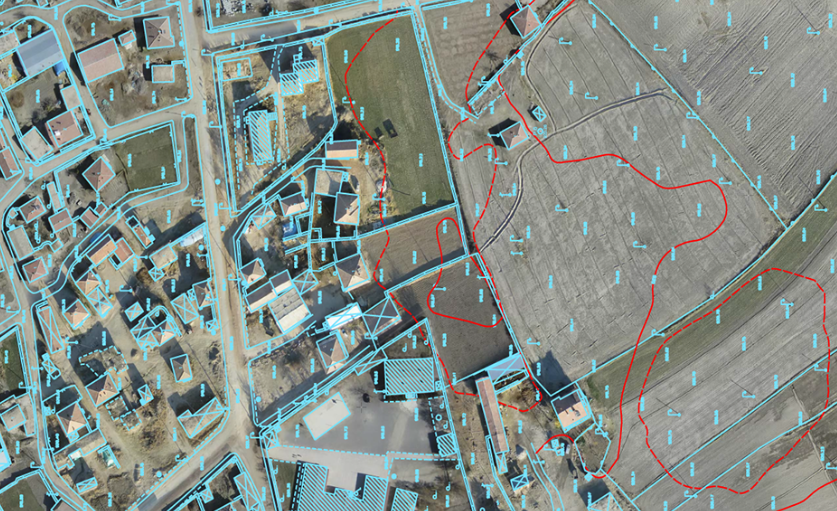 Plankote
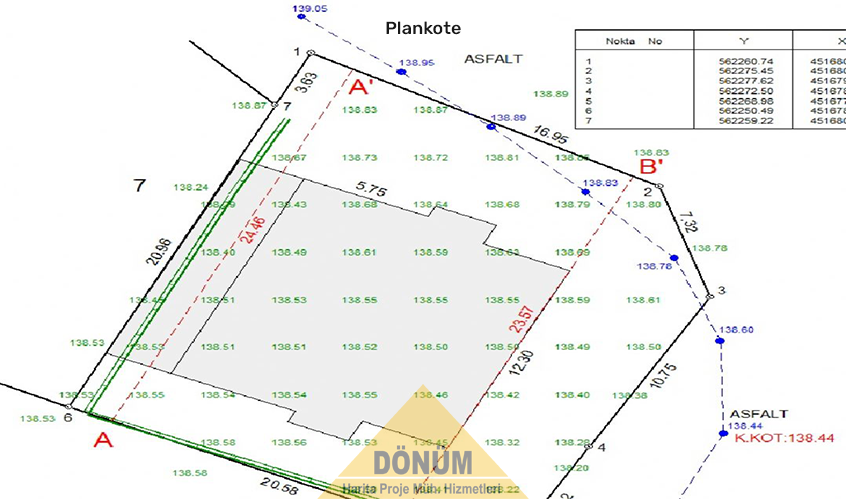 Aplikasyon Krokisi
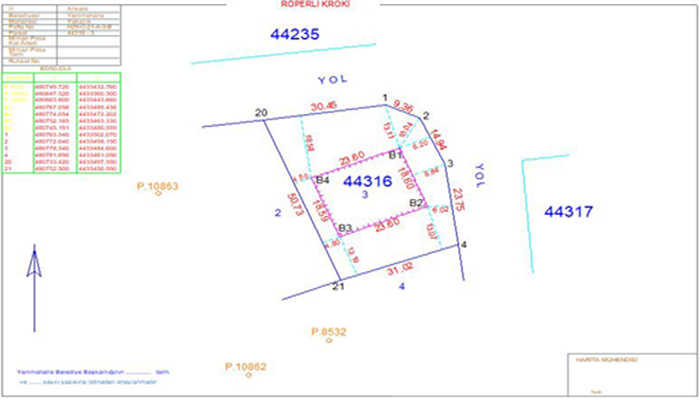 Parselin Yerinde Gösterilmesi
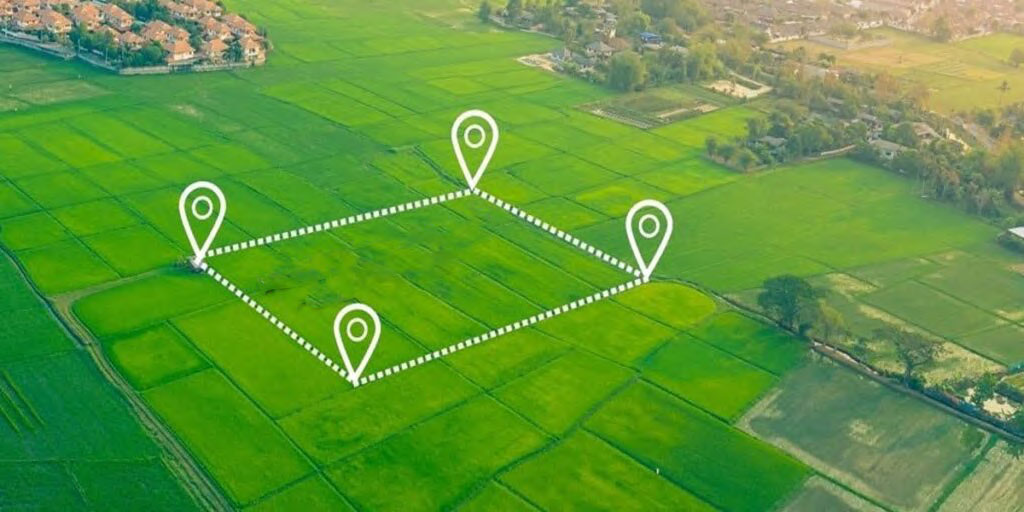 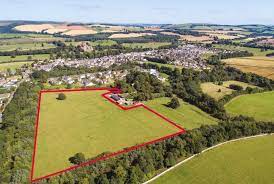 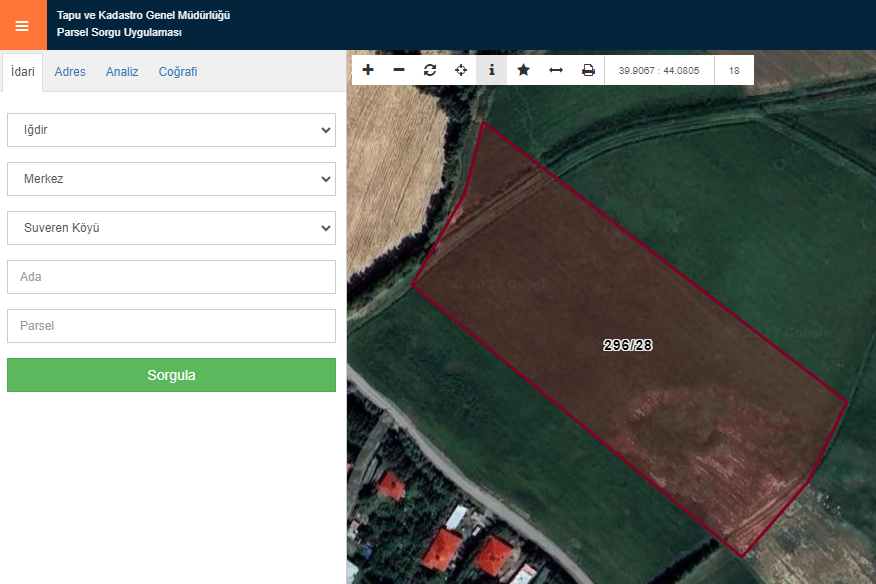 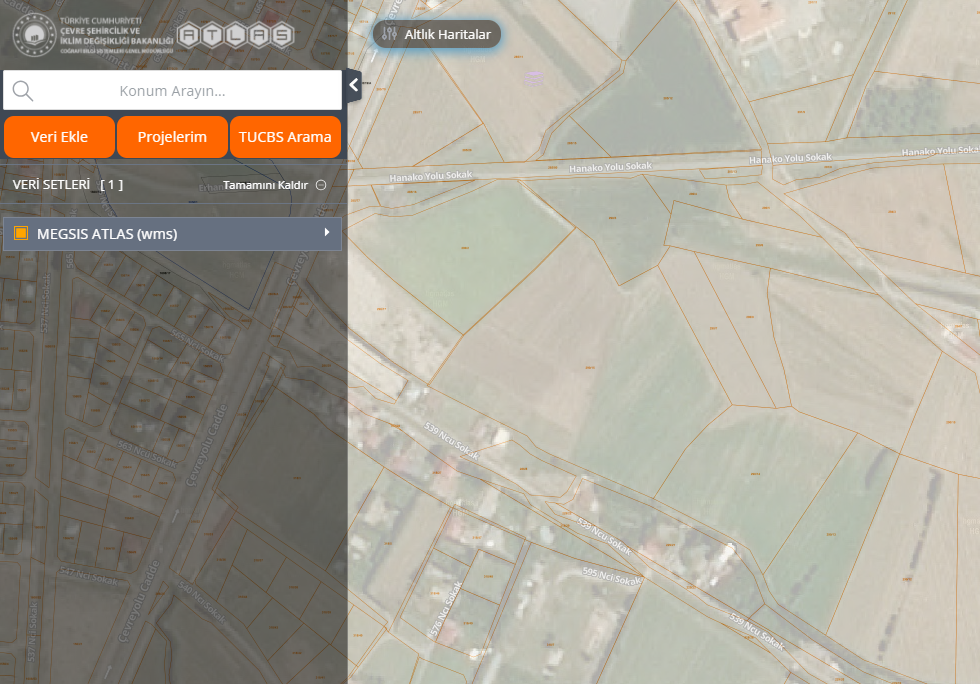 Fotogrametrik Harita
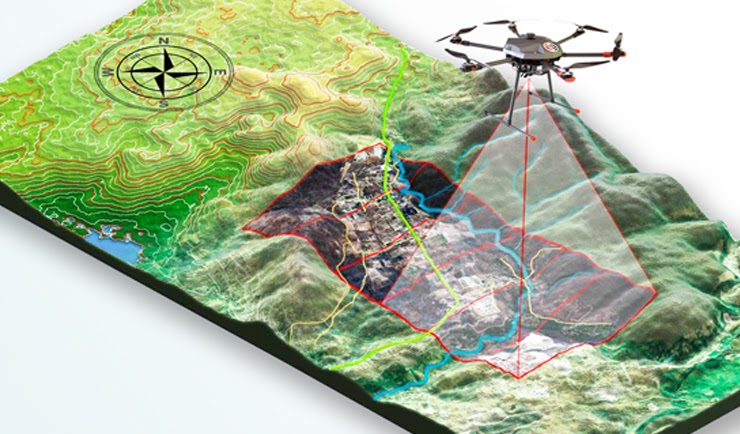 Fotogrametrik Harita
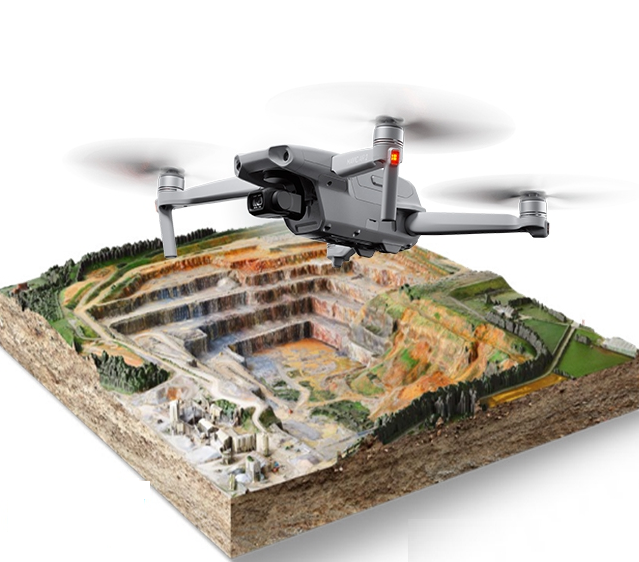 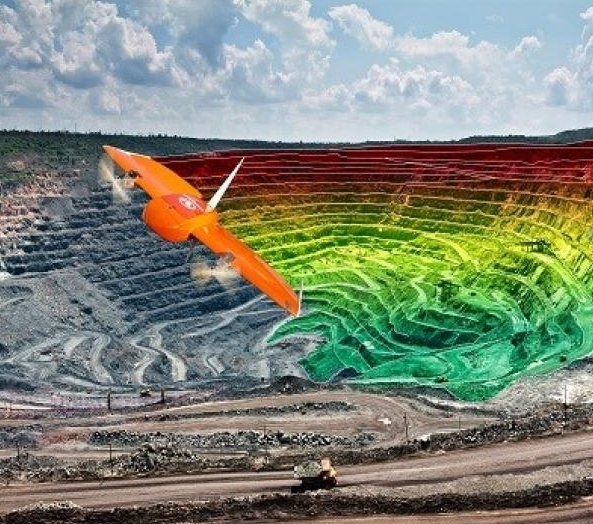 Fotogrametrik 3B Model
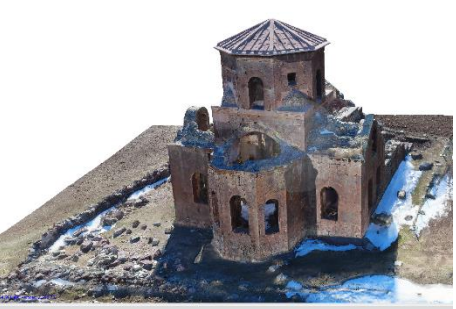 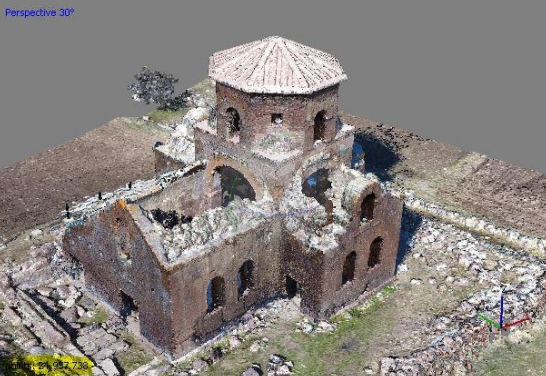 Fotogrametrik 3B Model
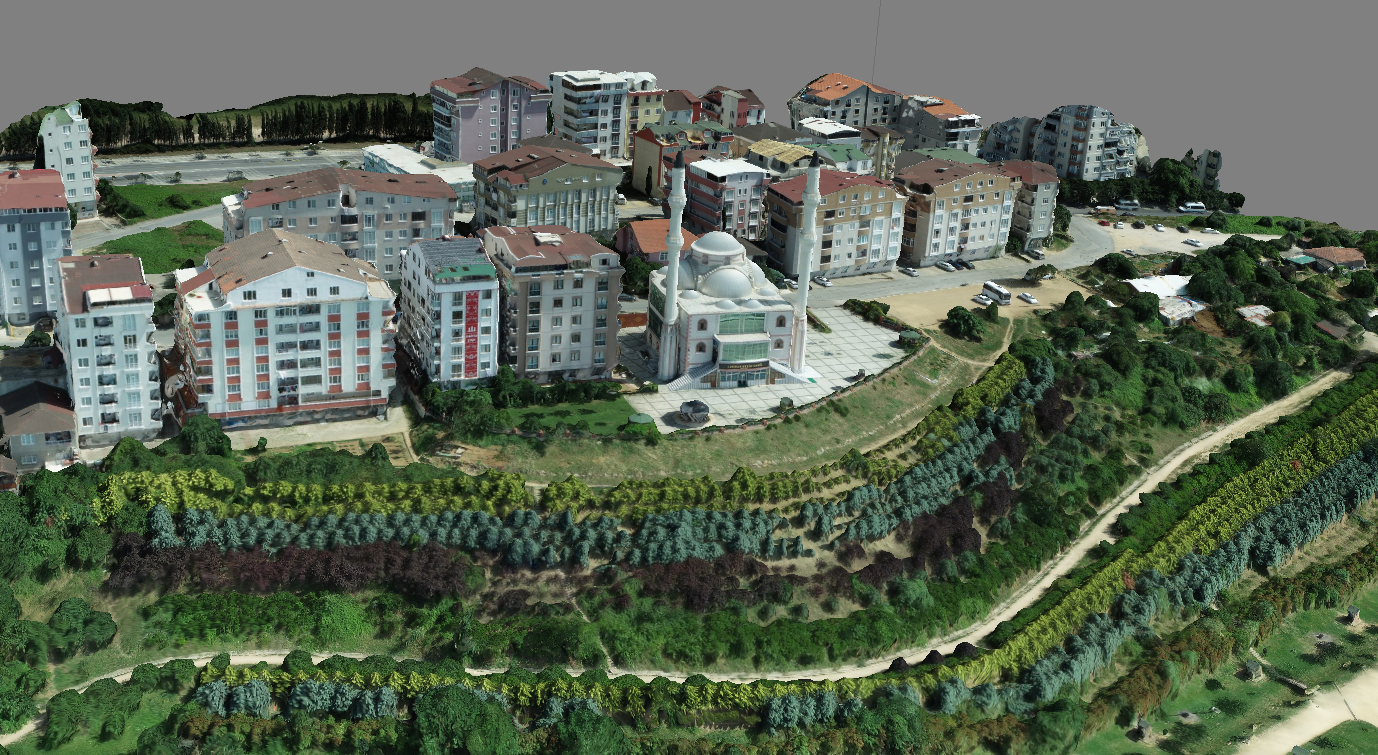 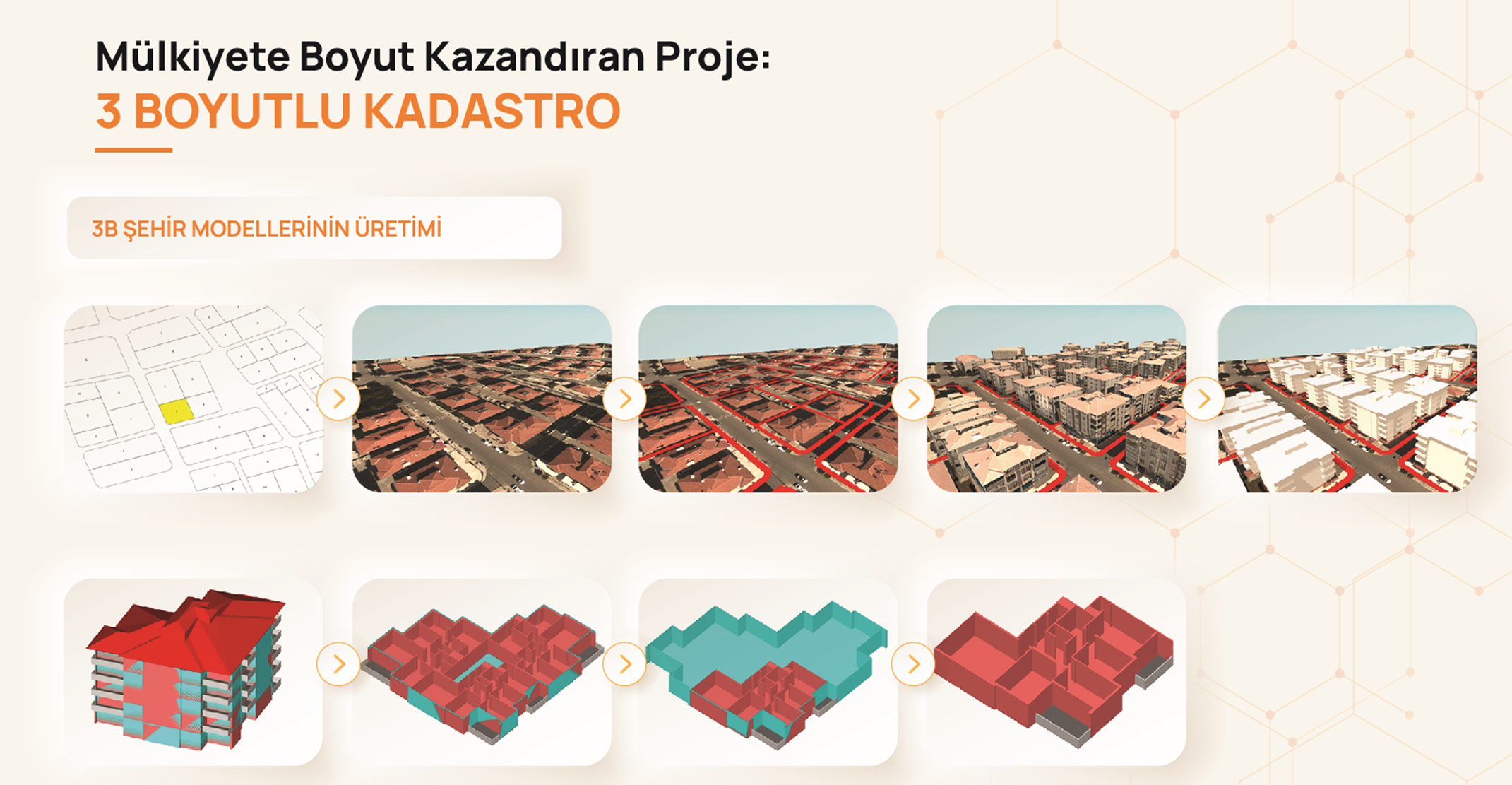 ALET LABORATUVARIMIZ
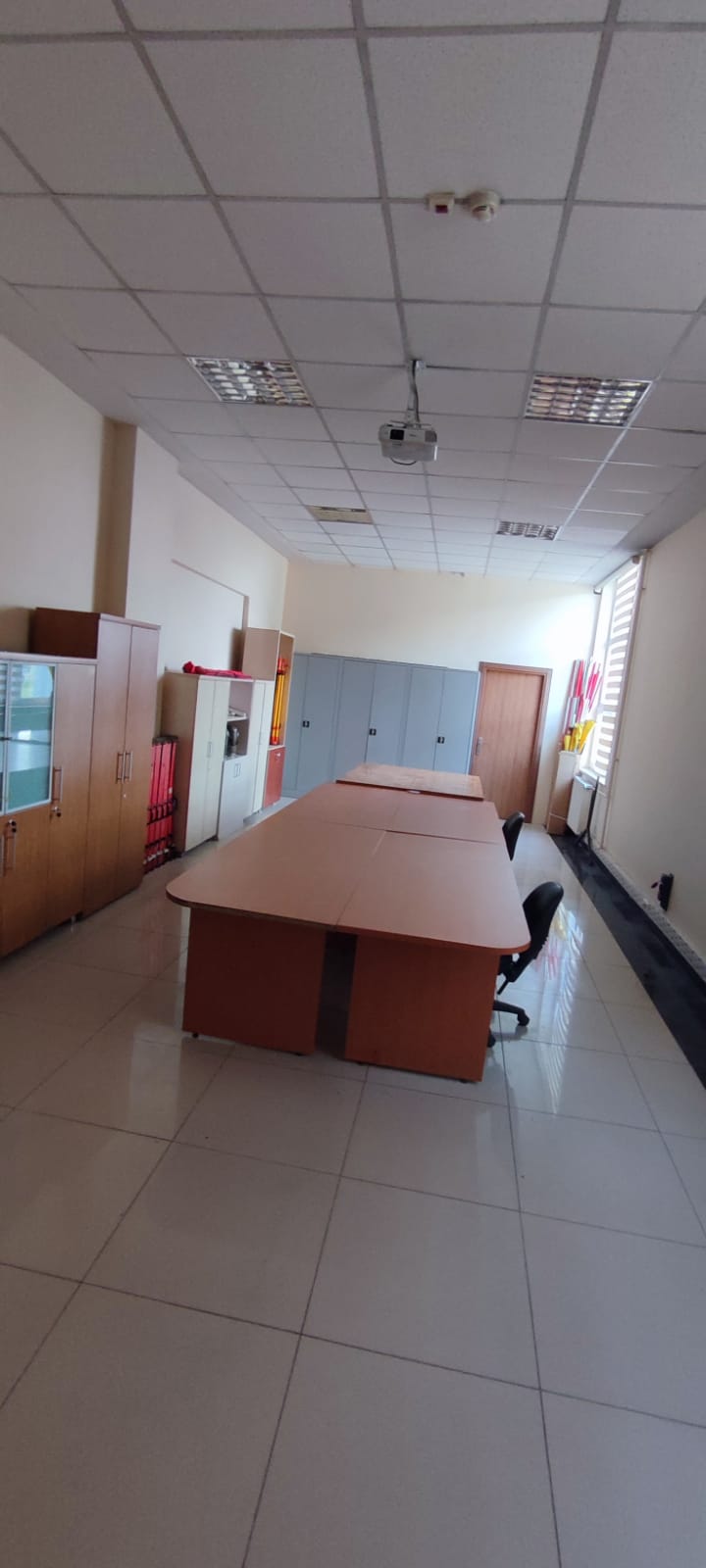 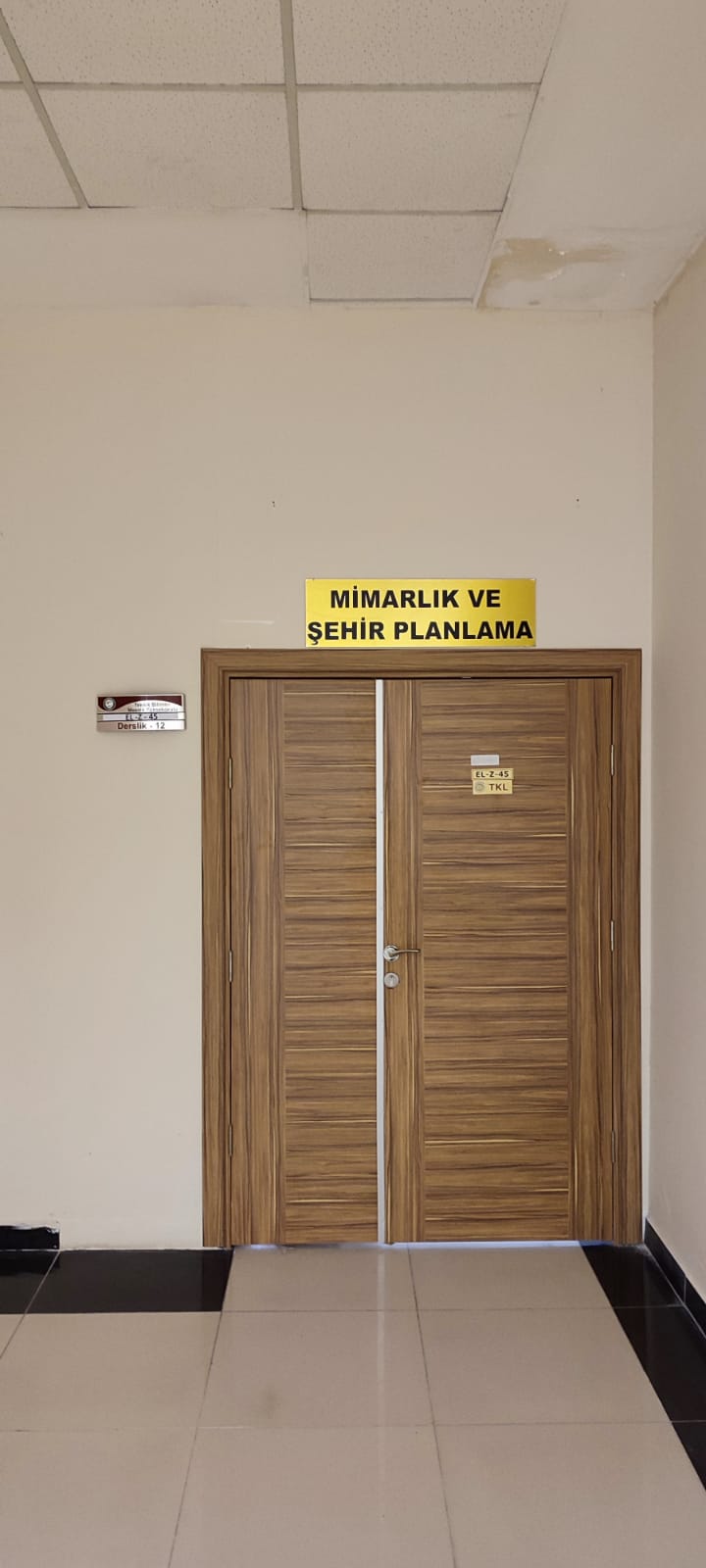 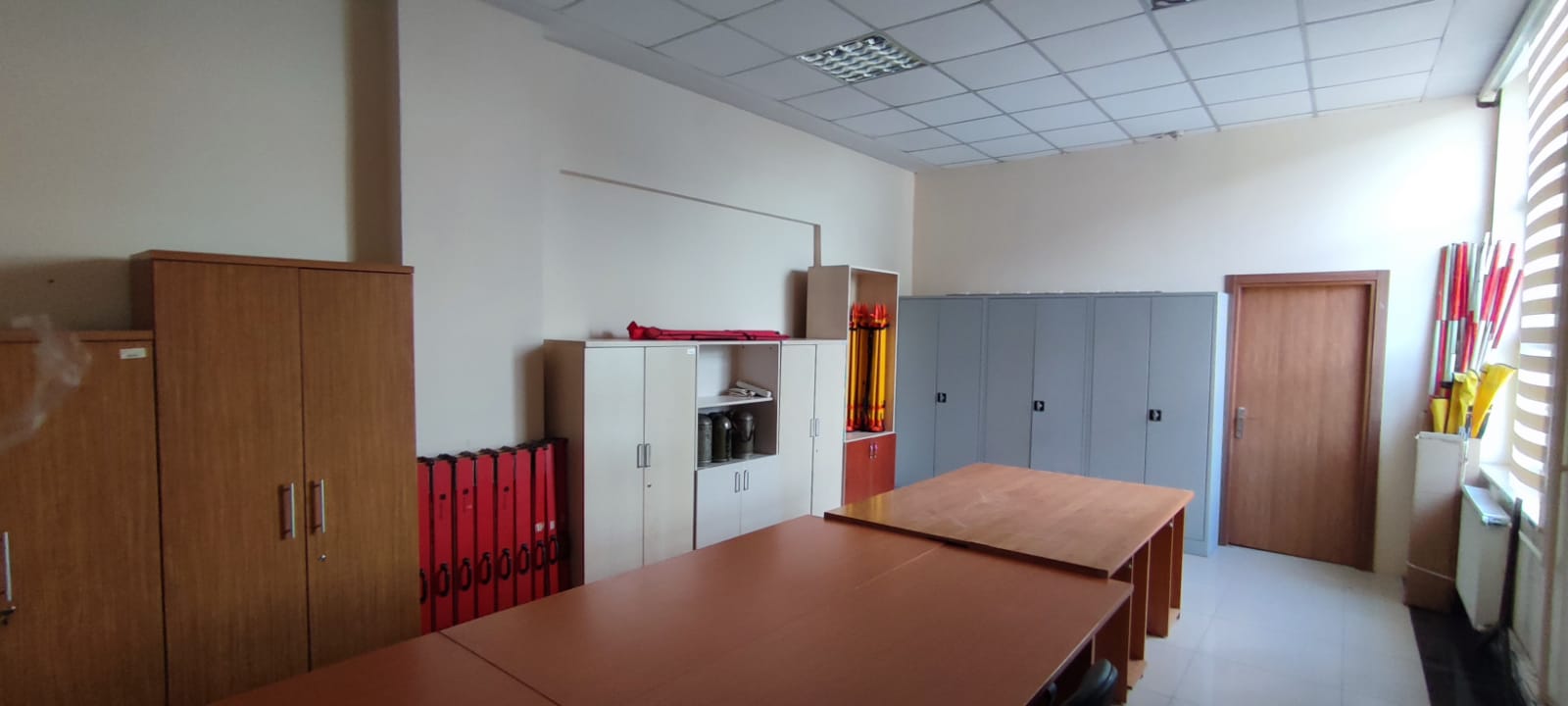 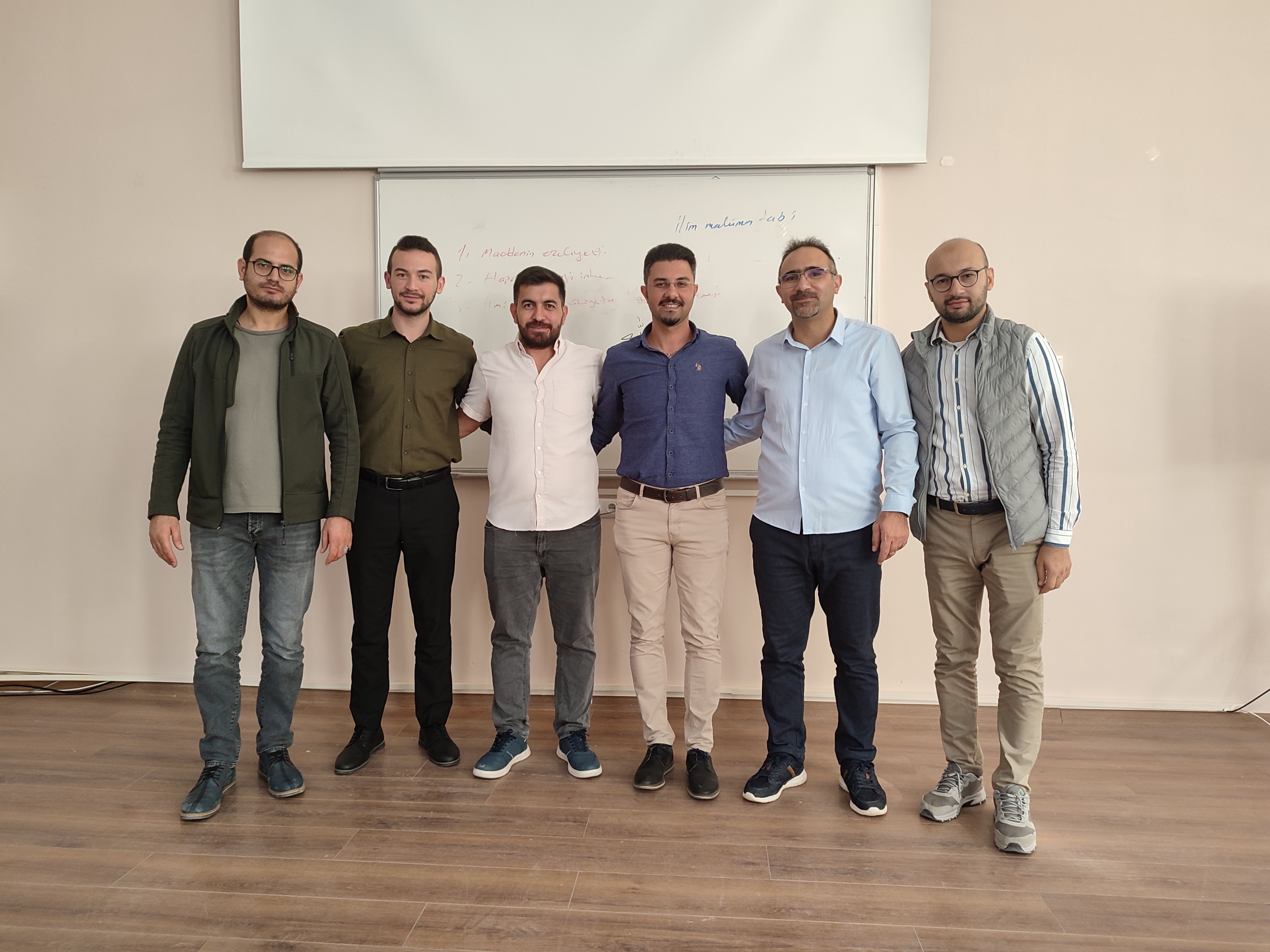 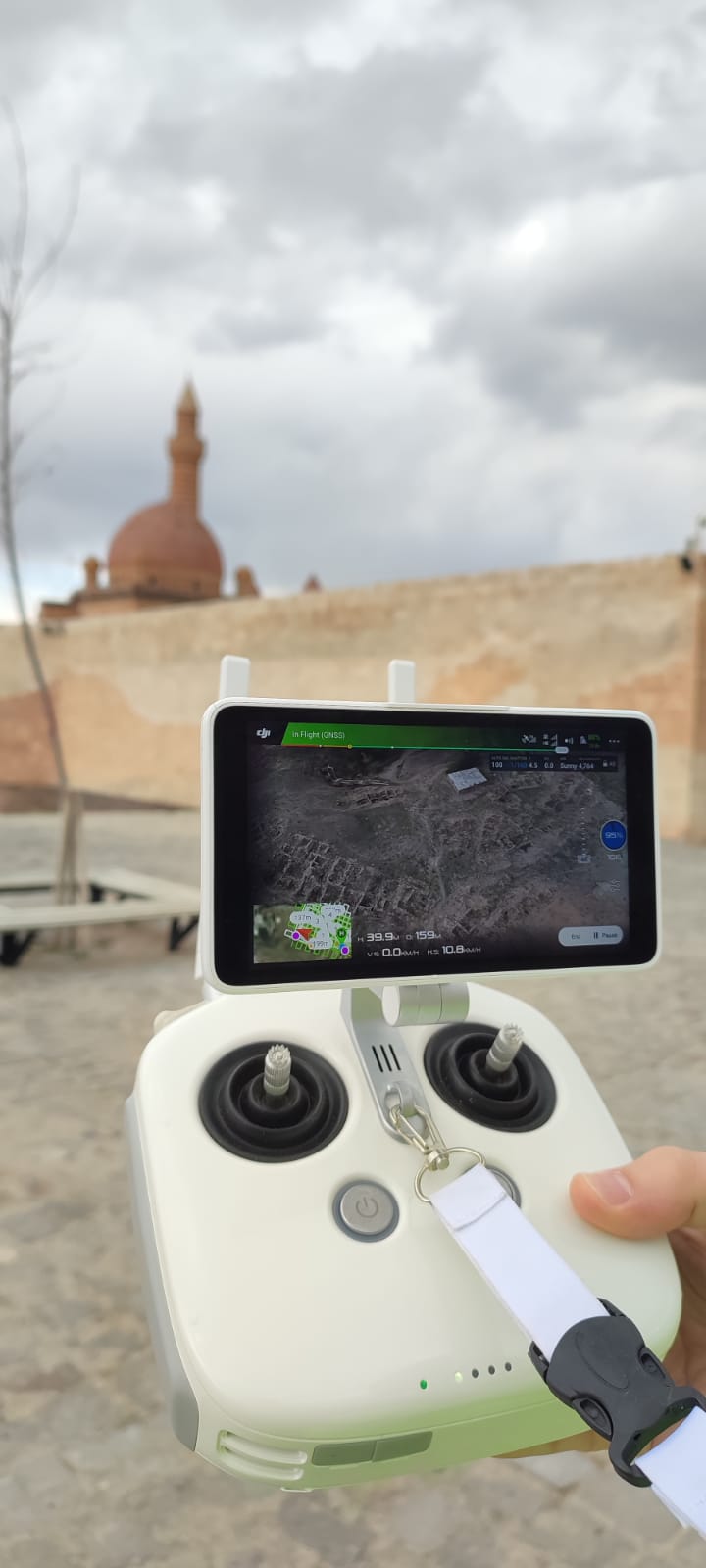 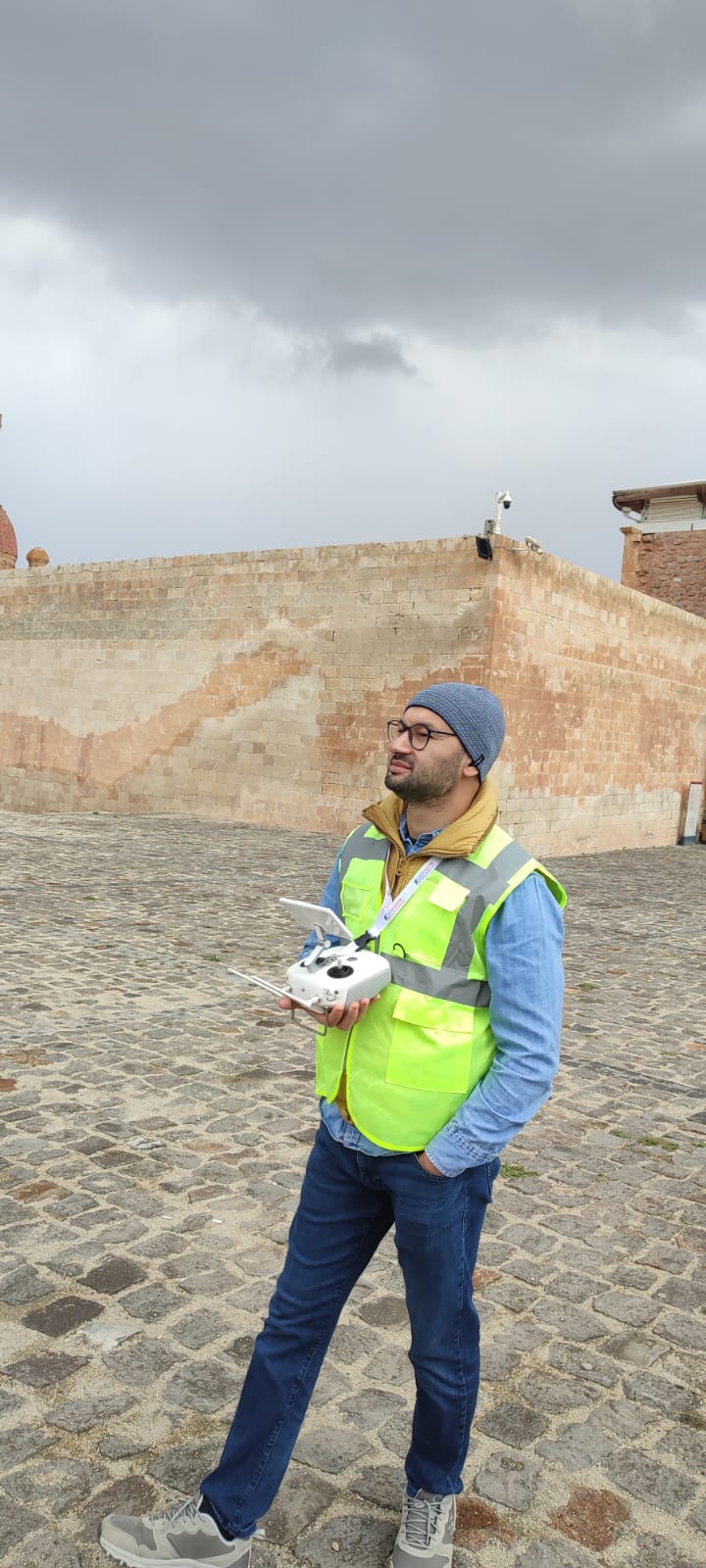 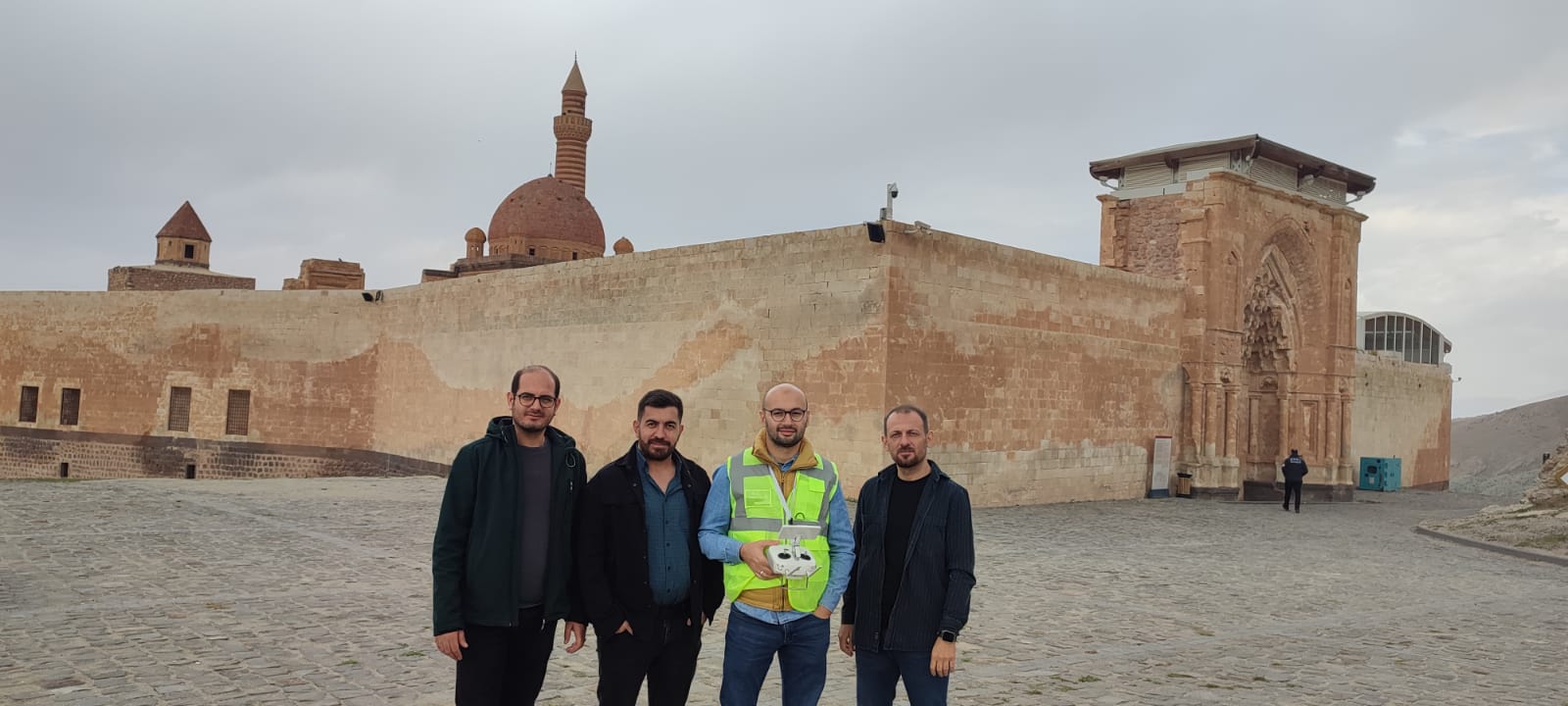 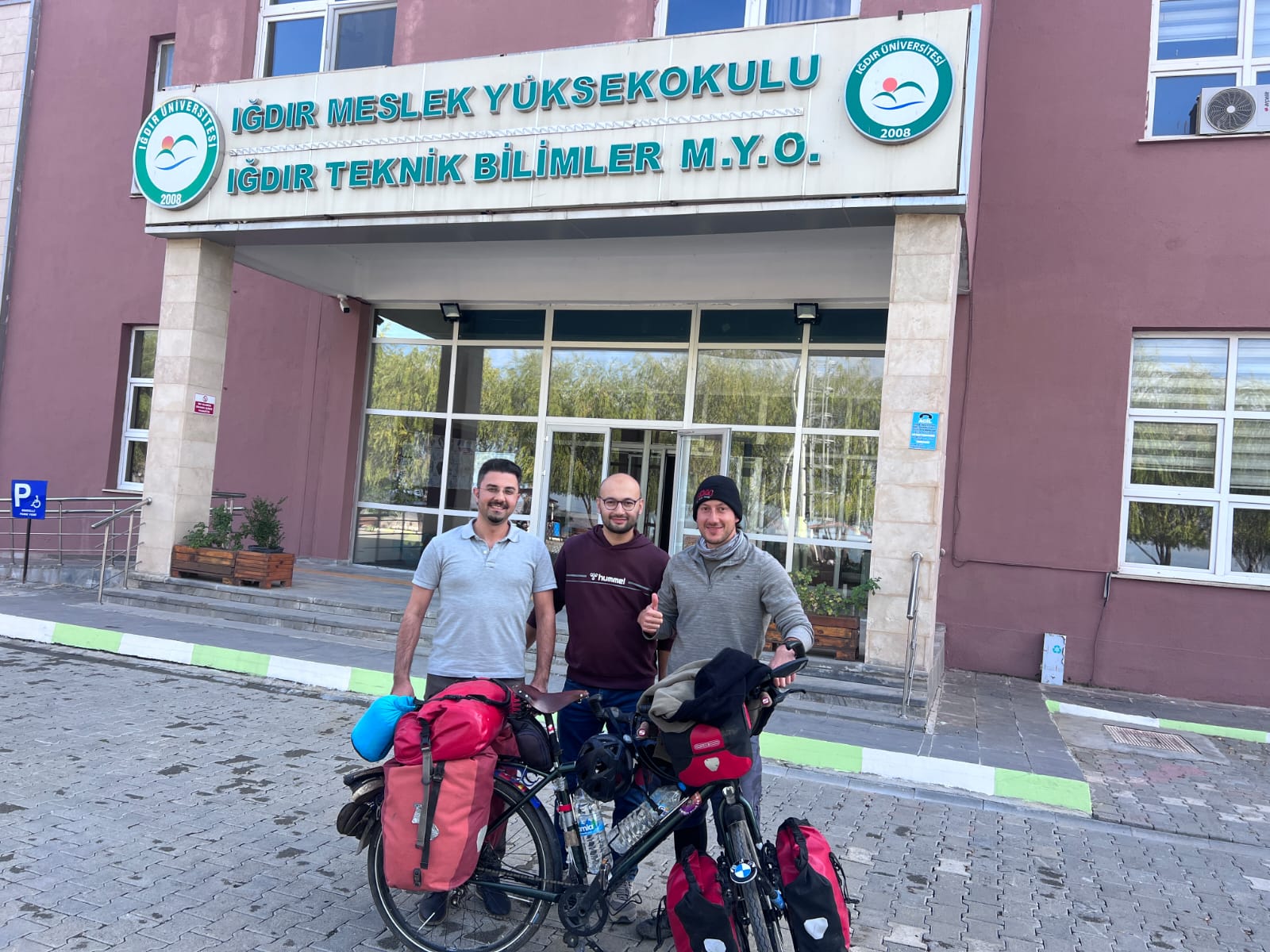 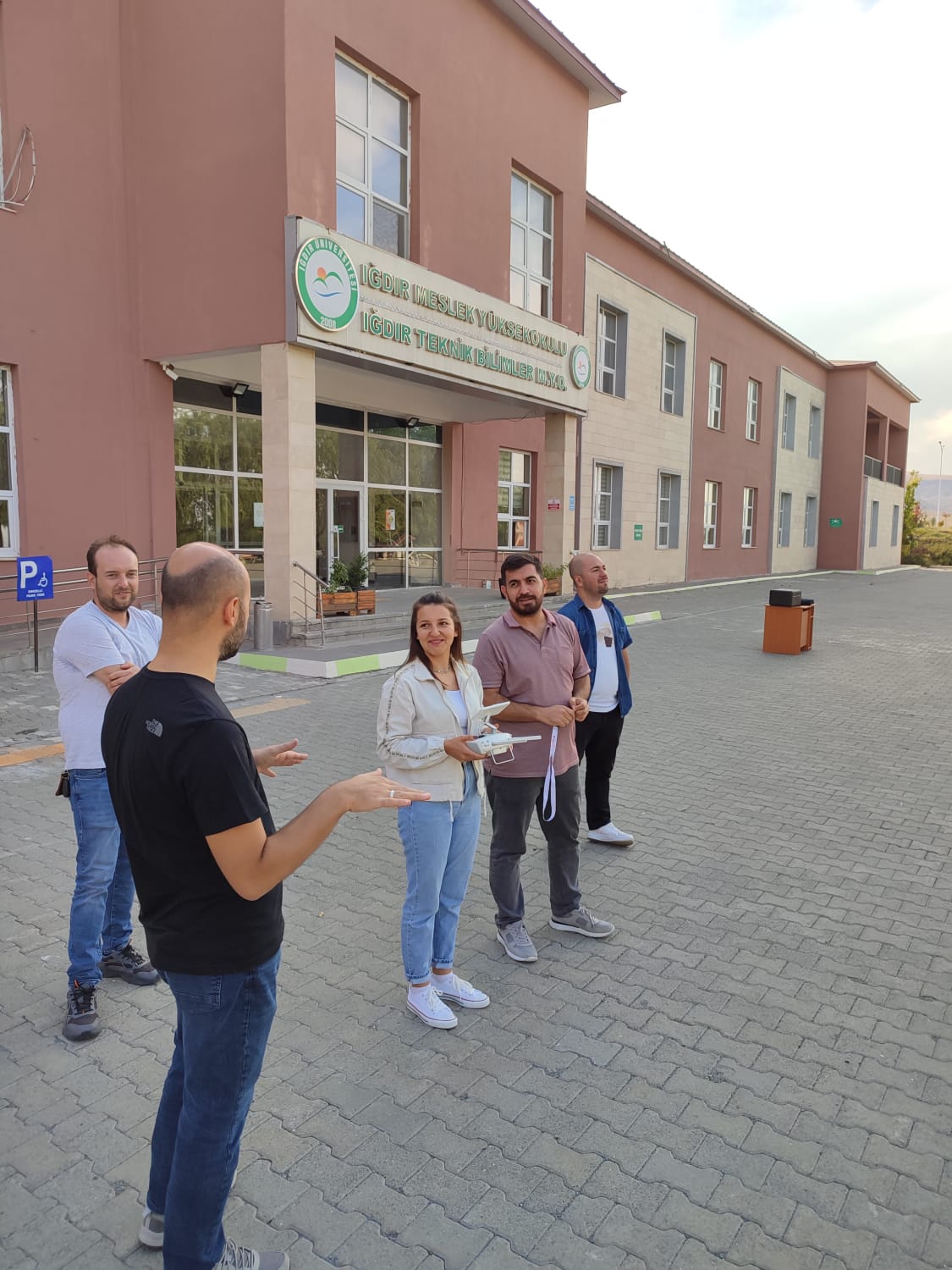 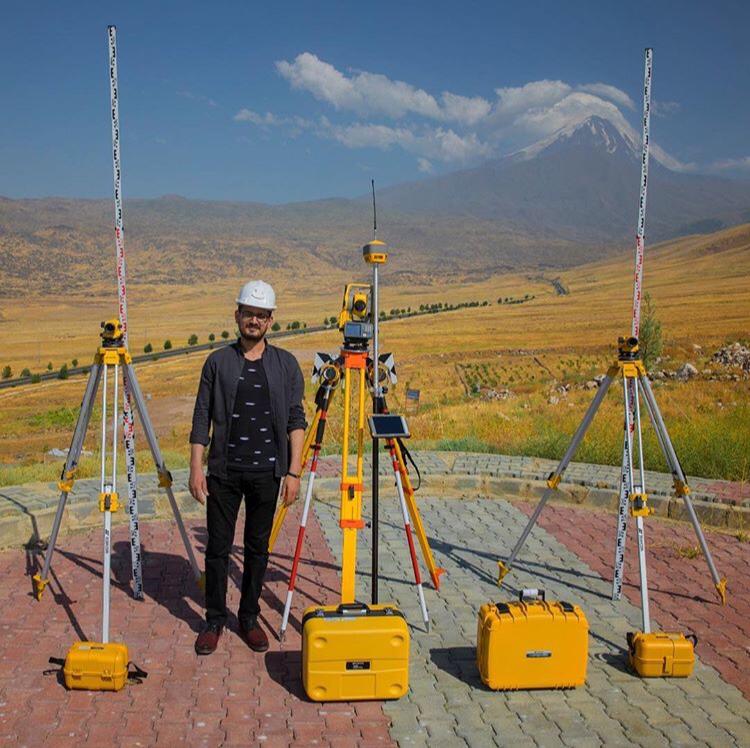 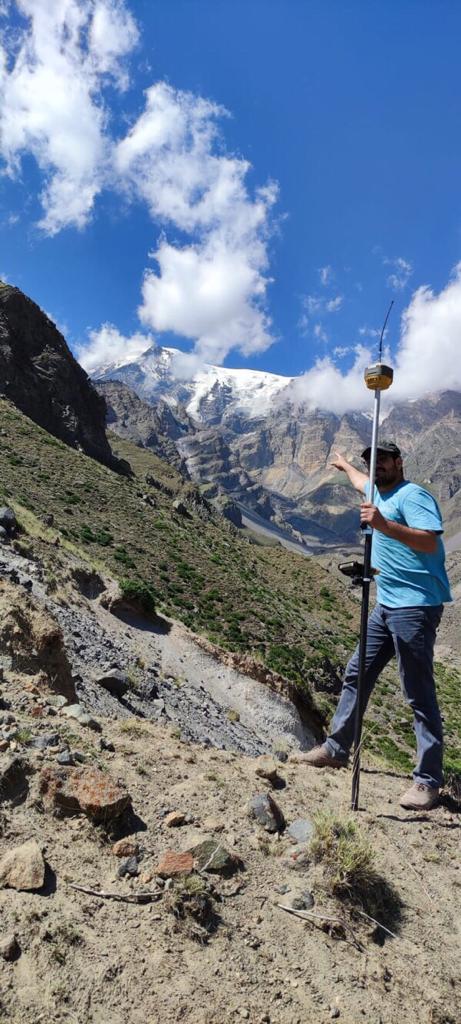 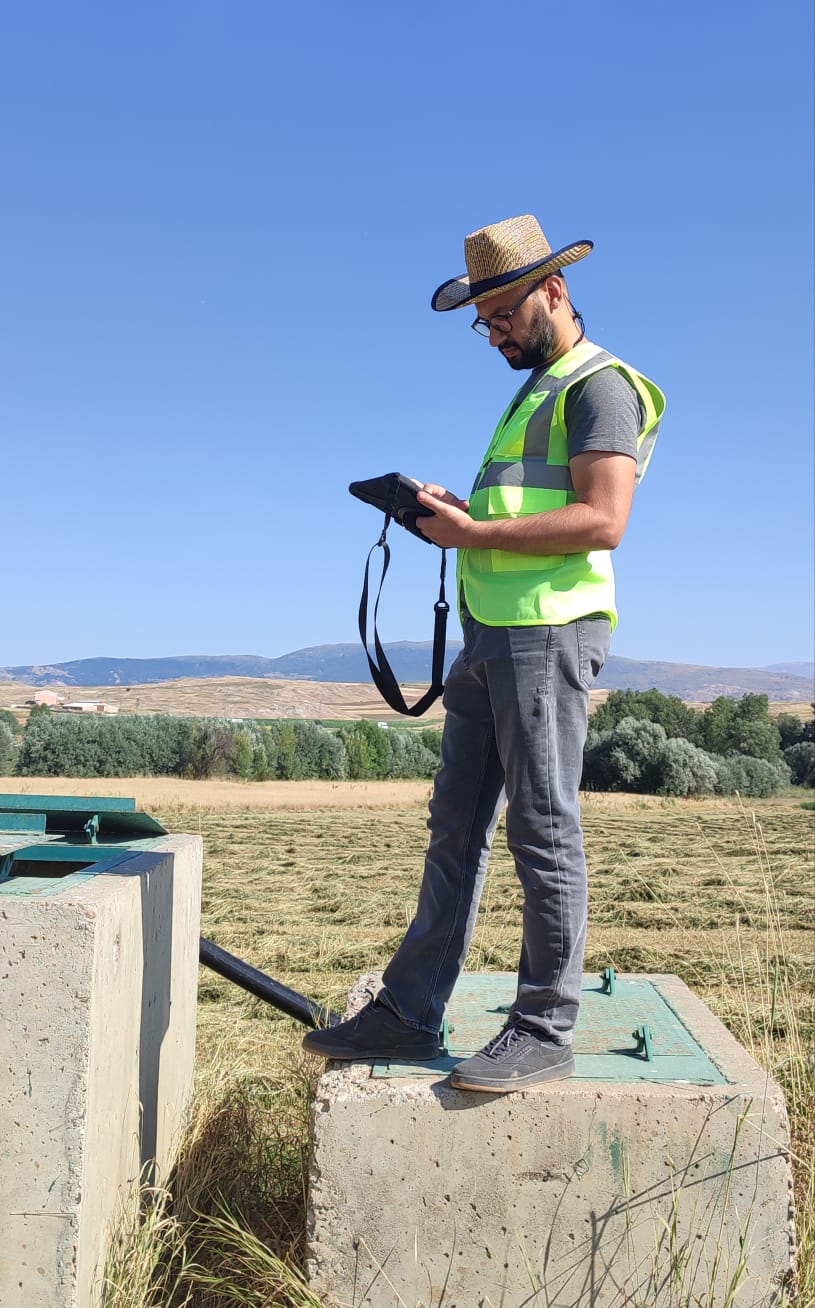 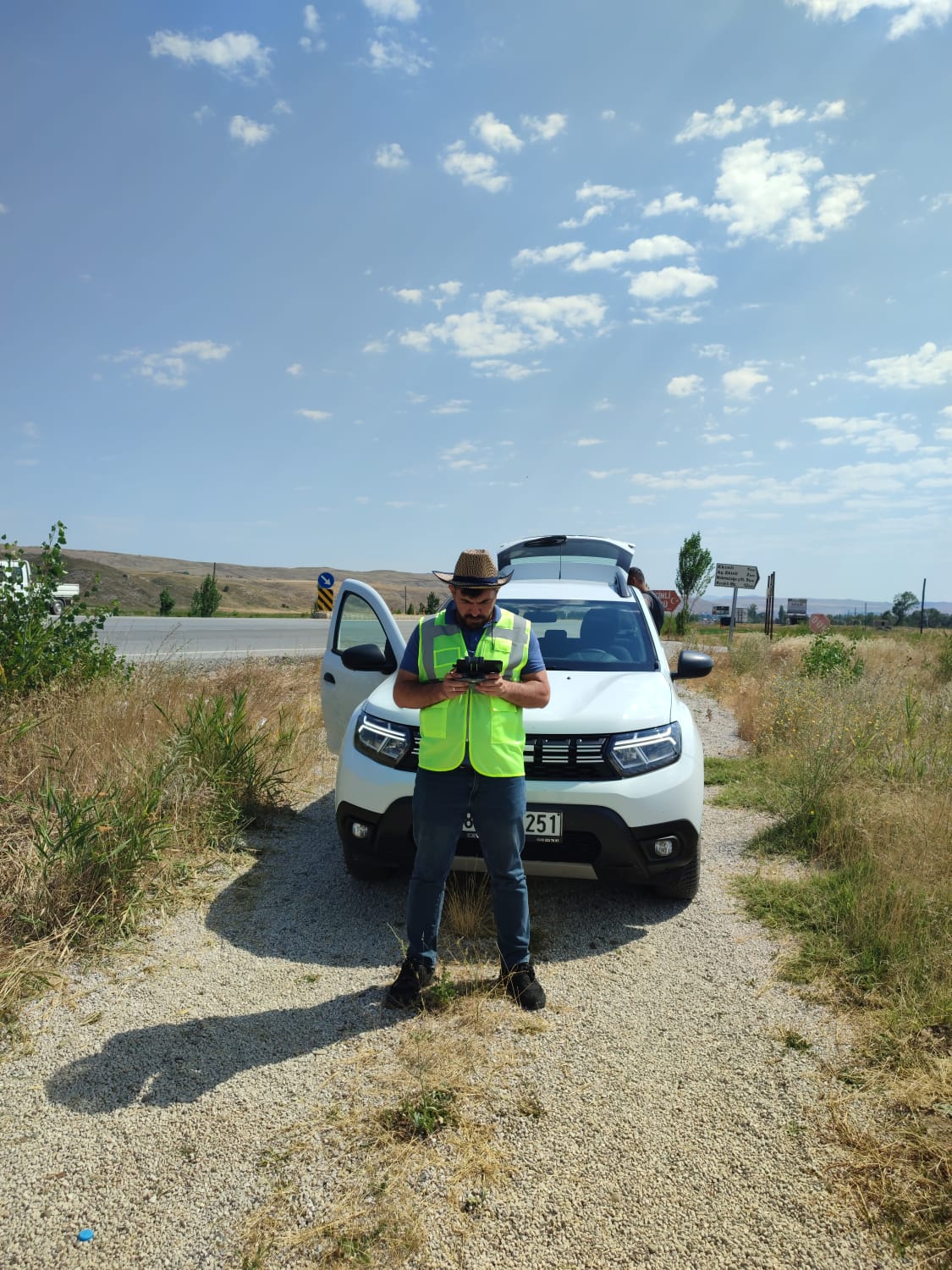 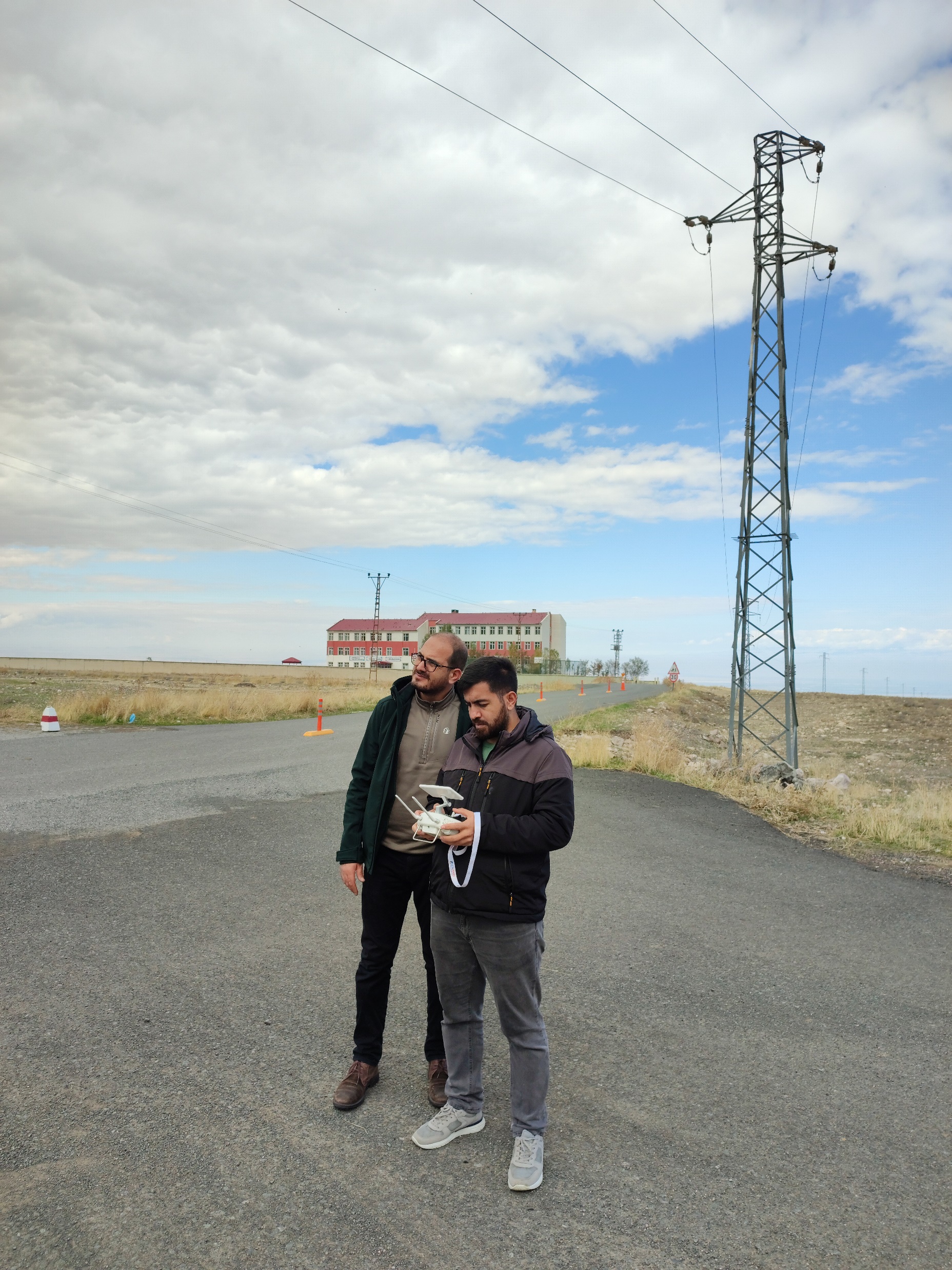 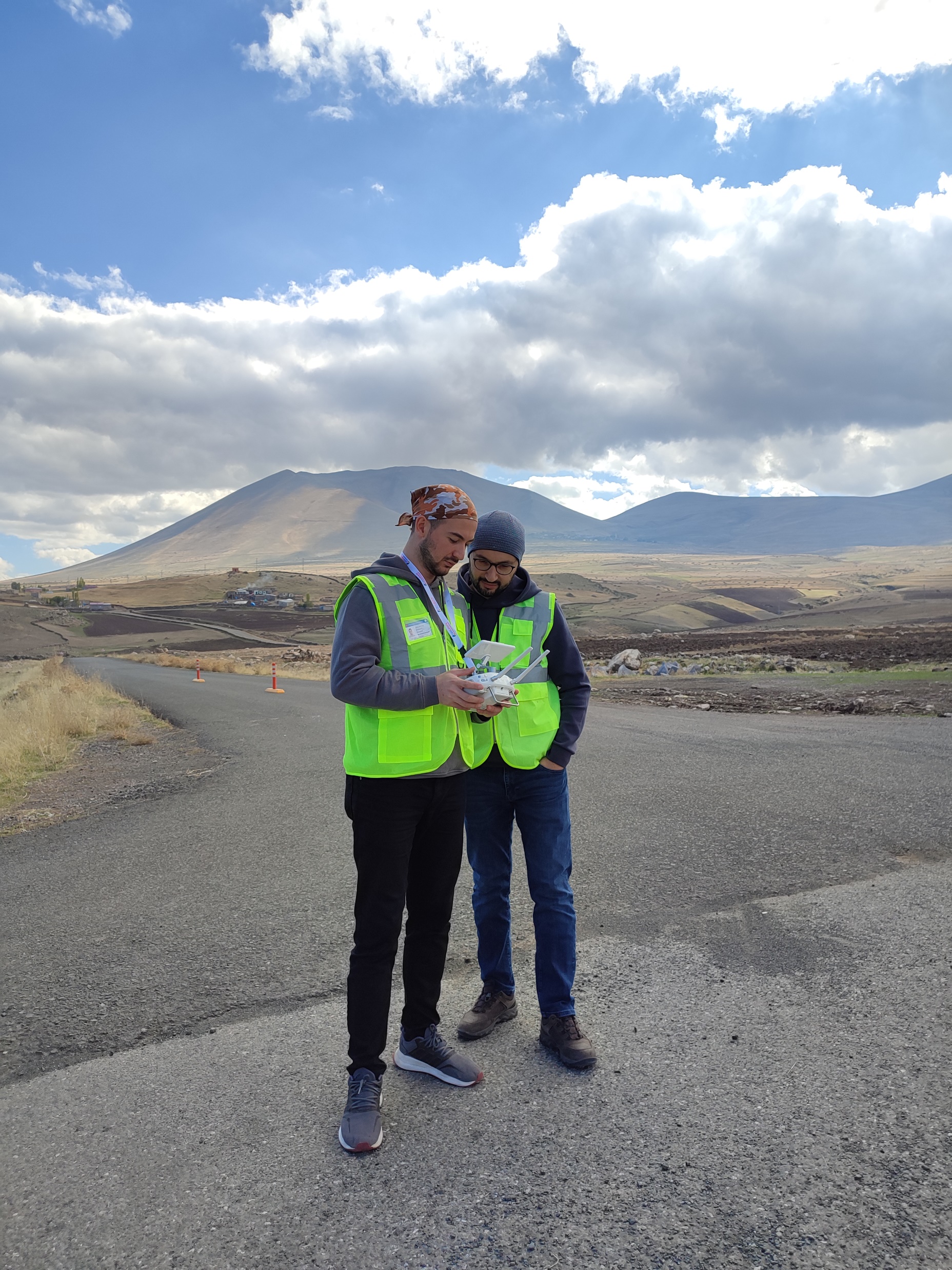 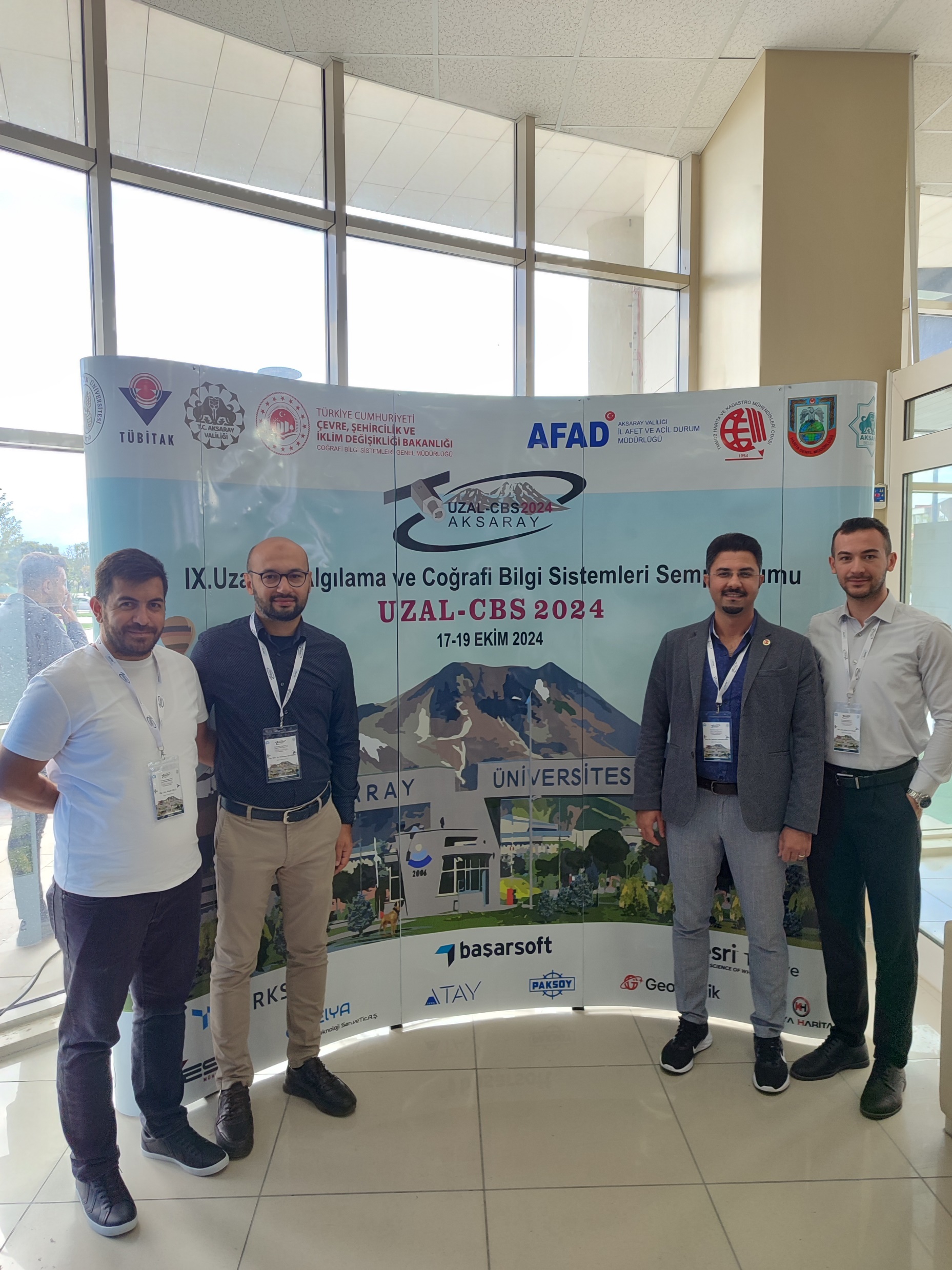 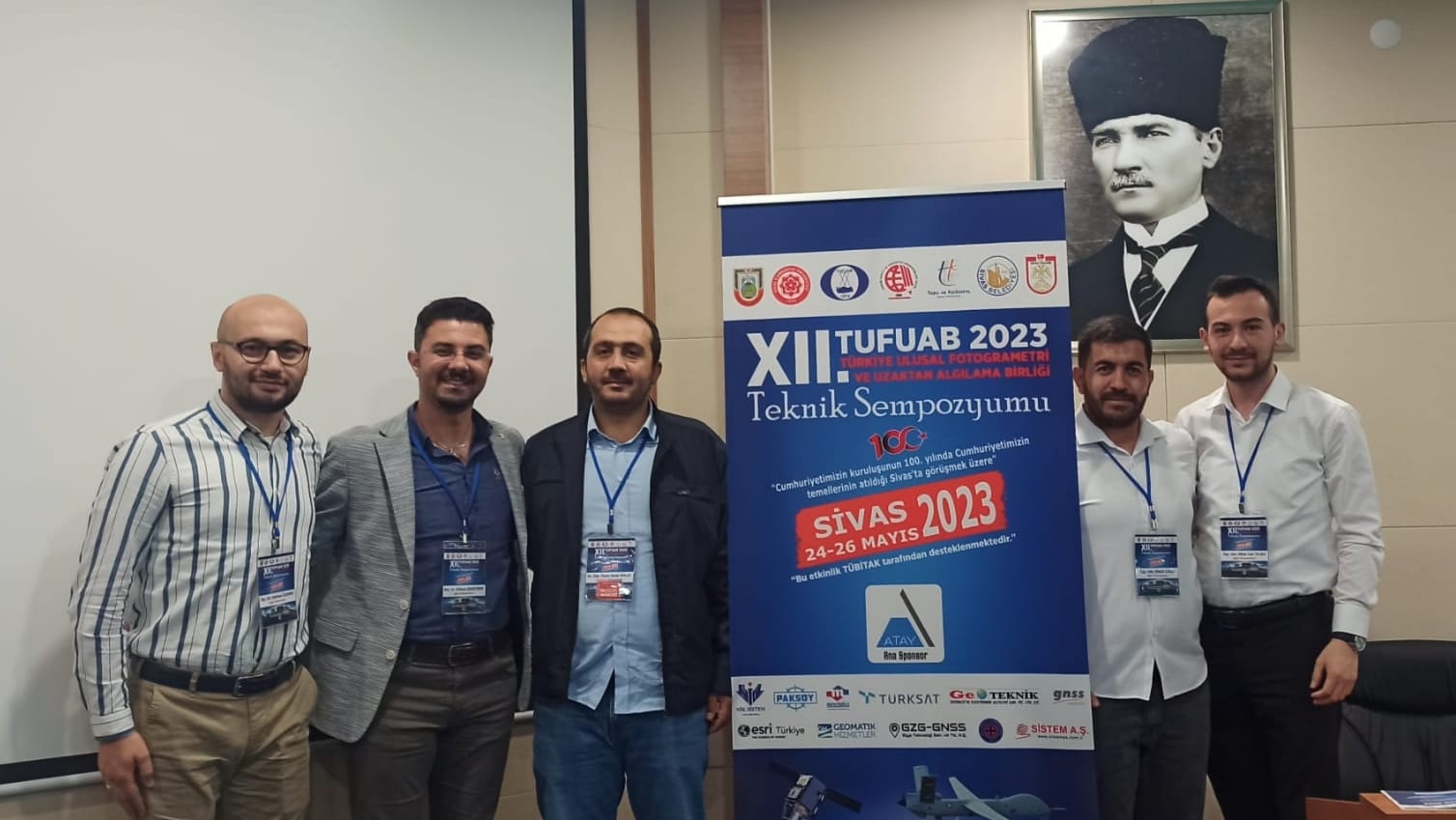 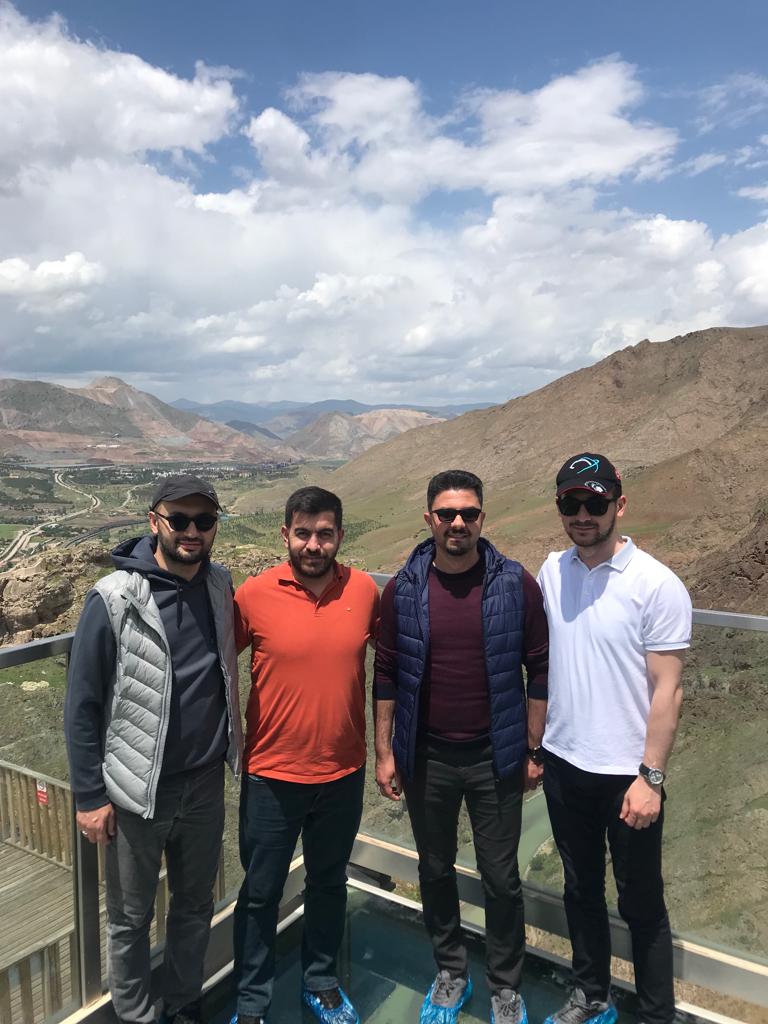 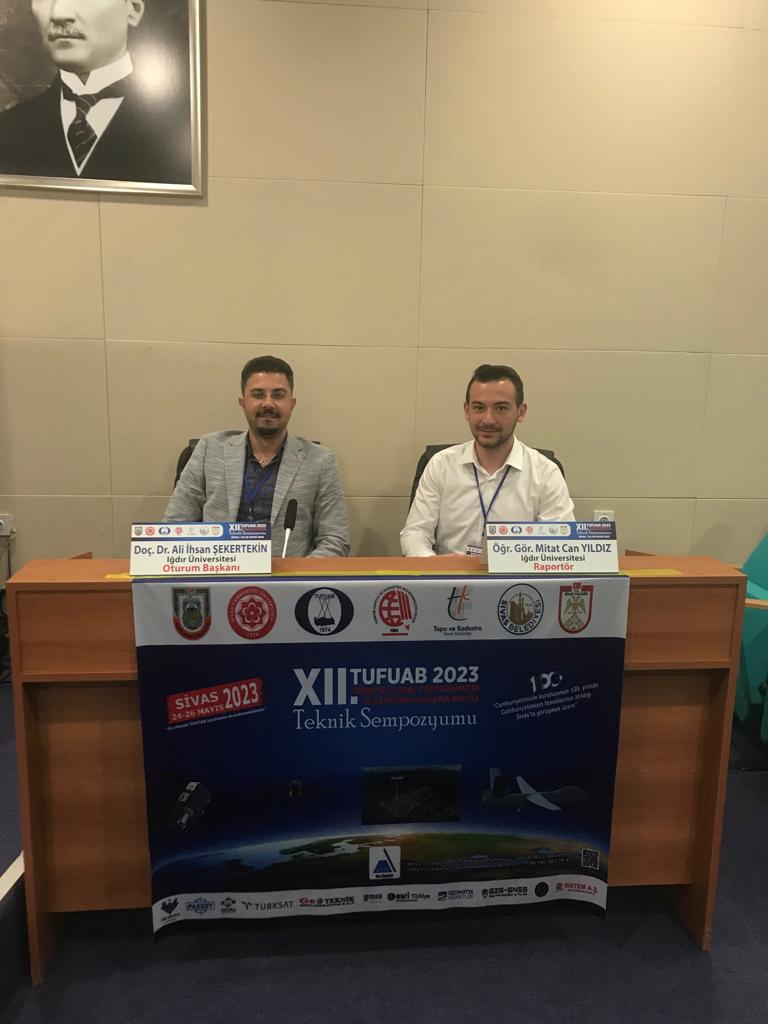 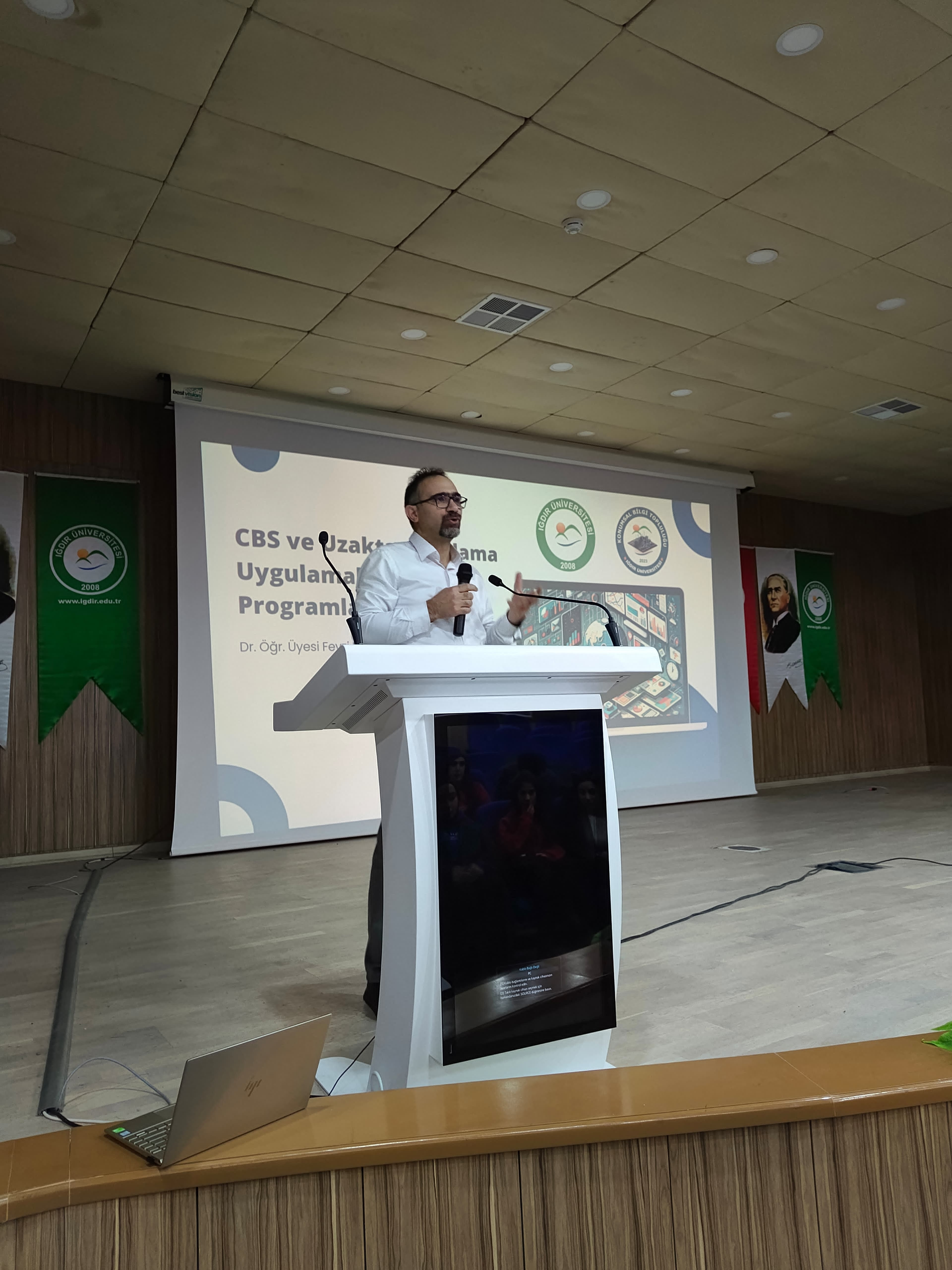 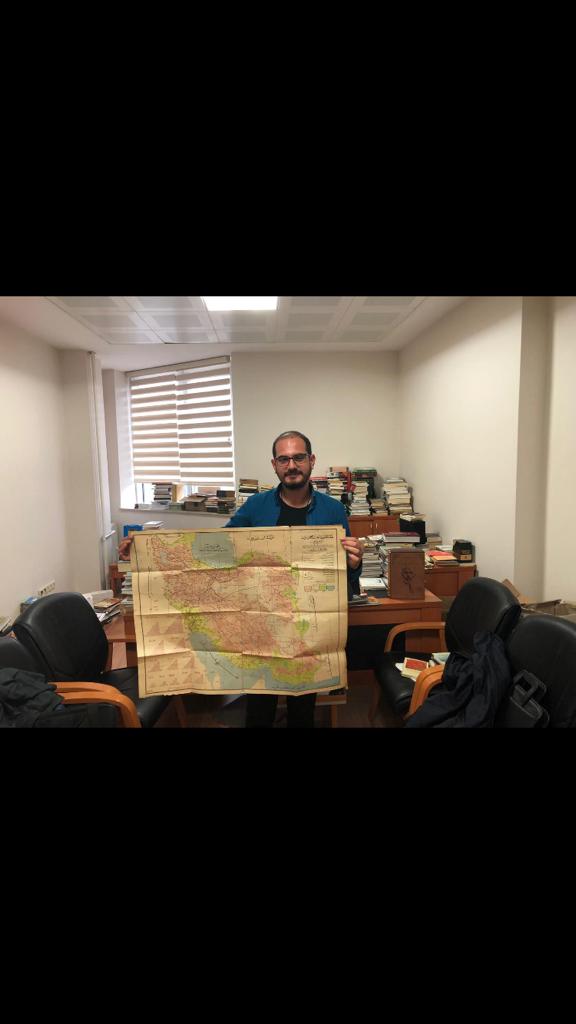 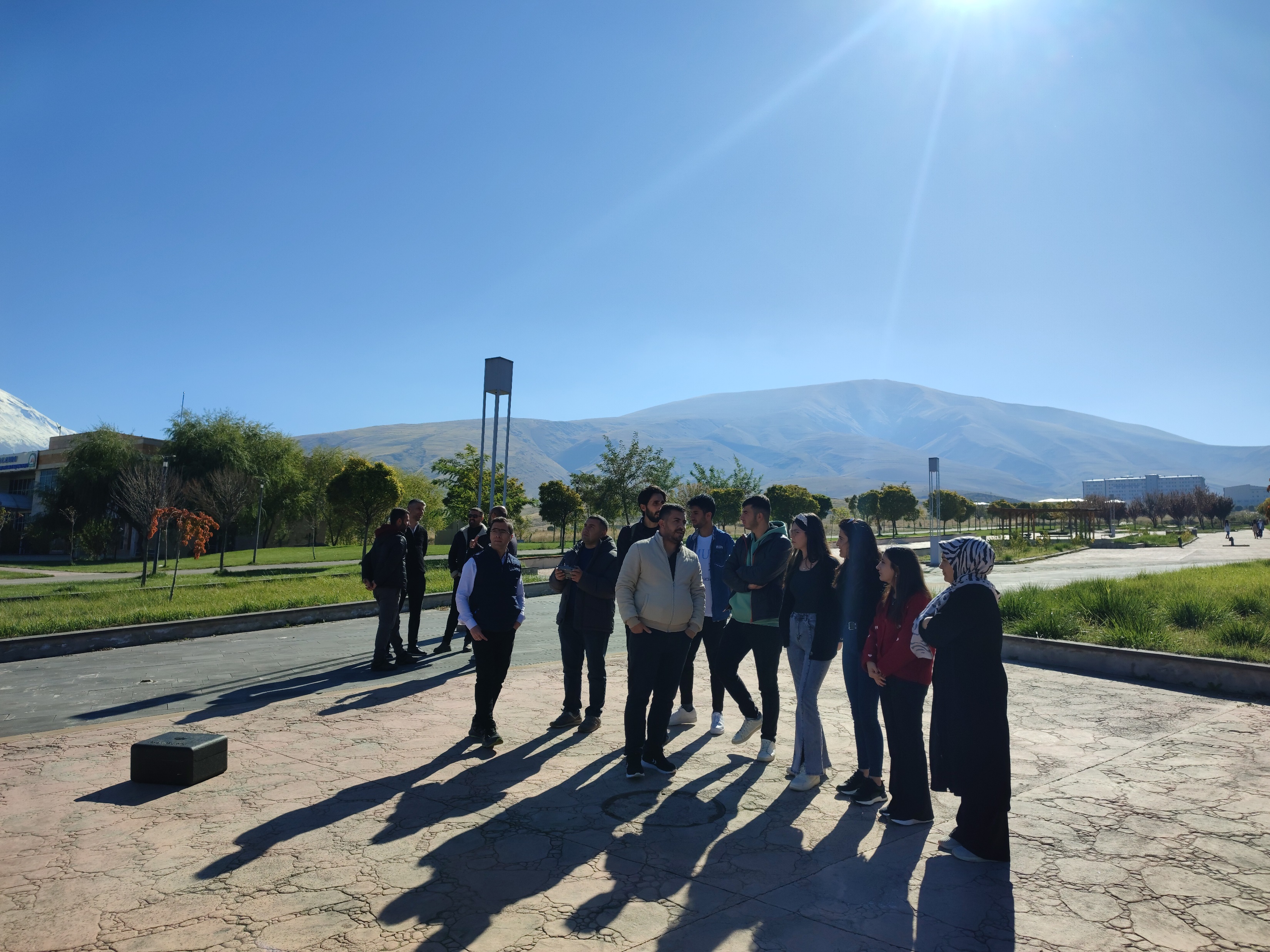 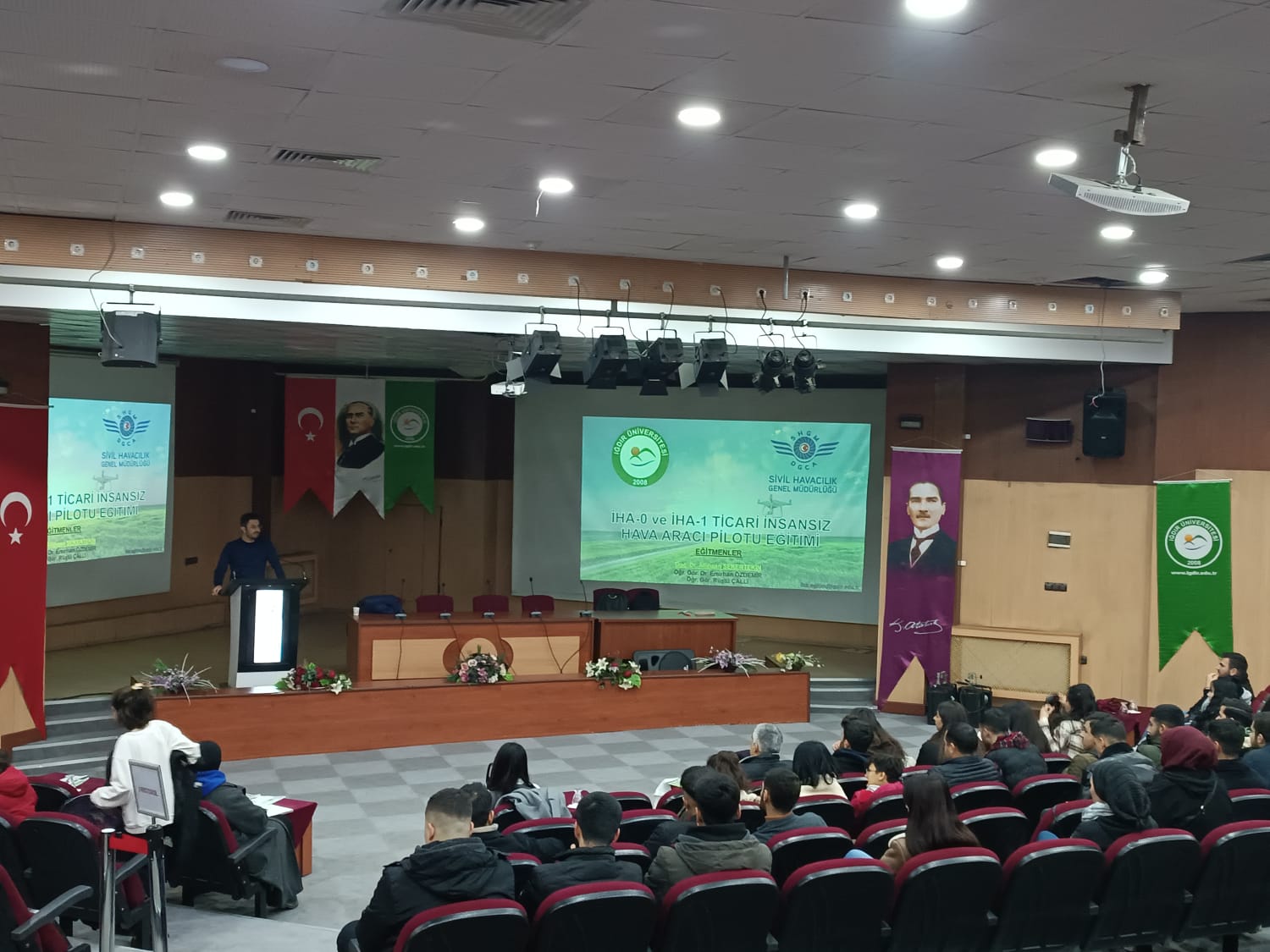 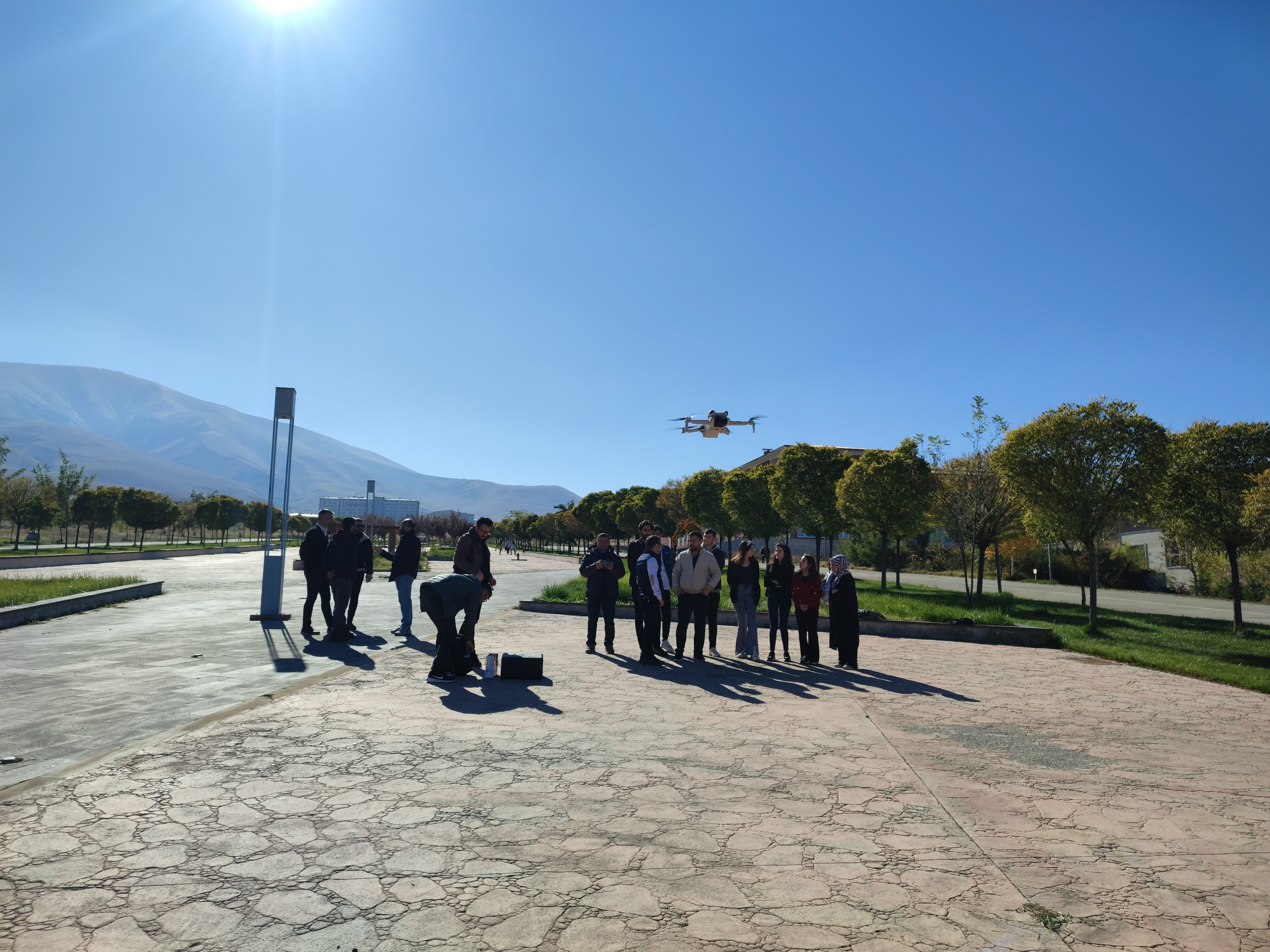 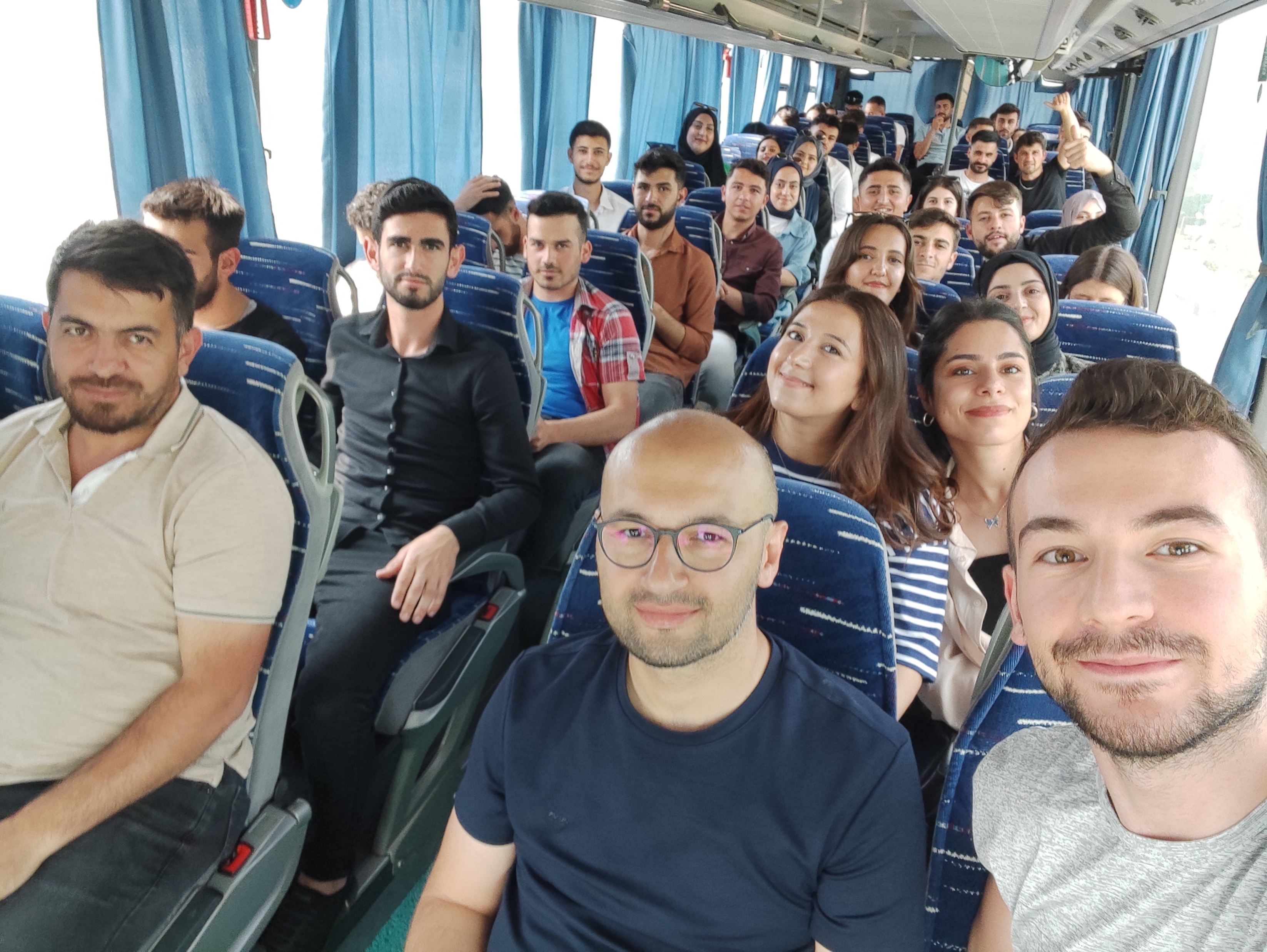 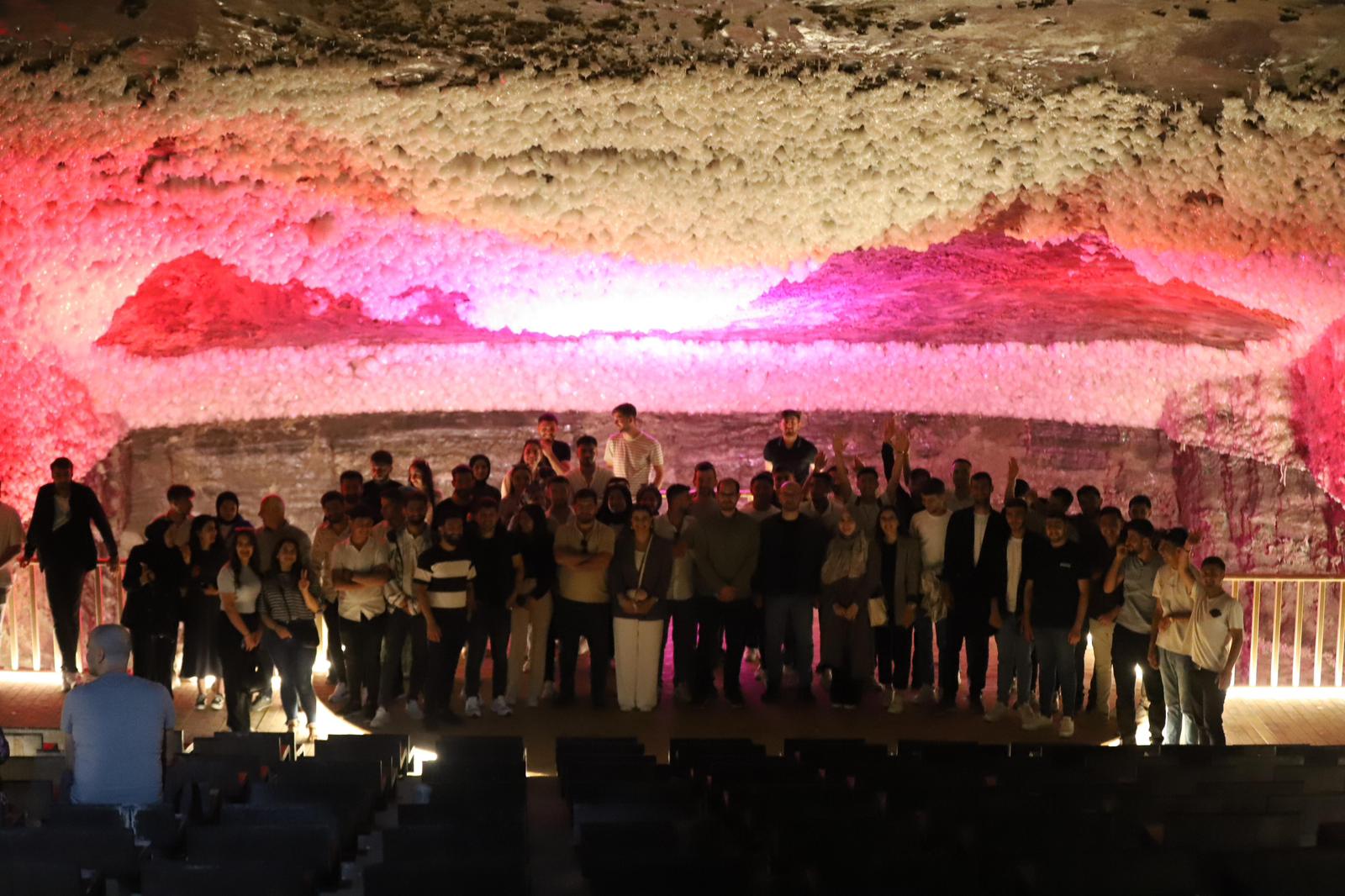 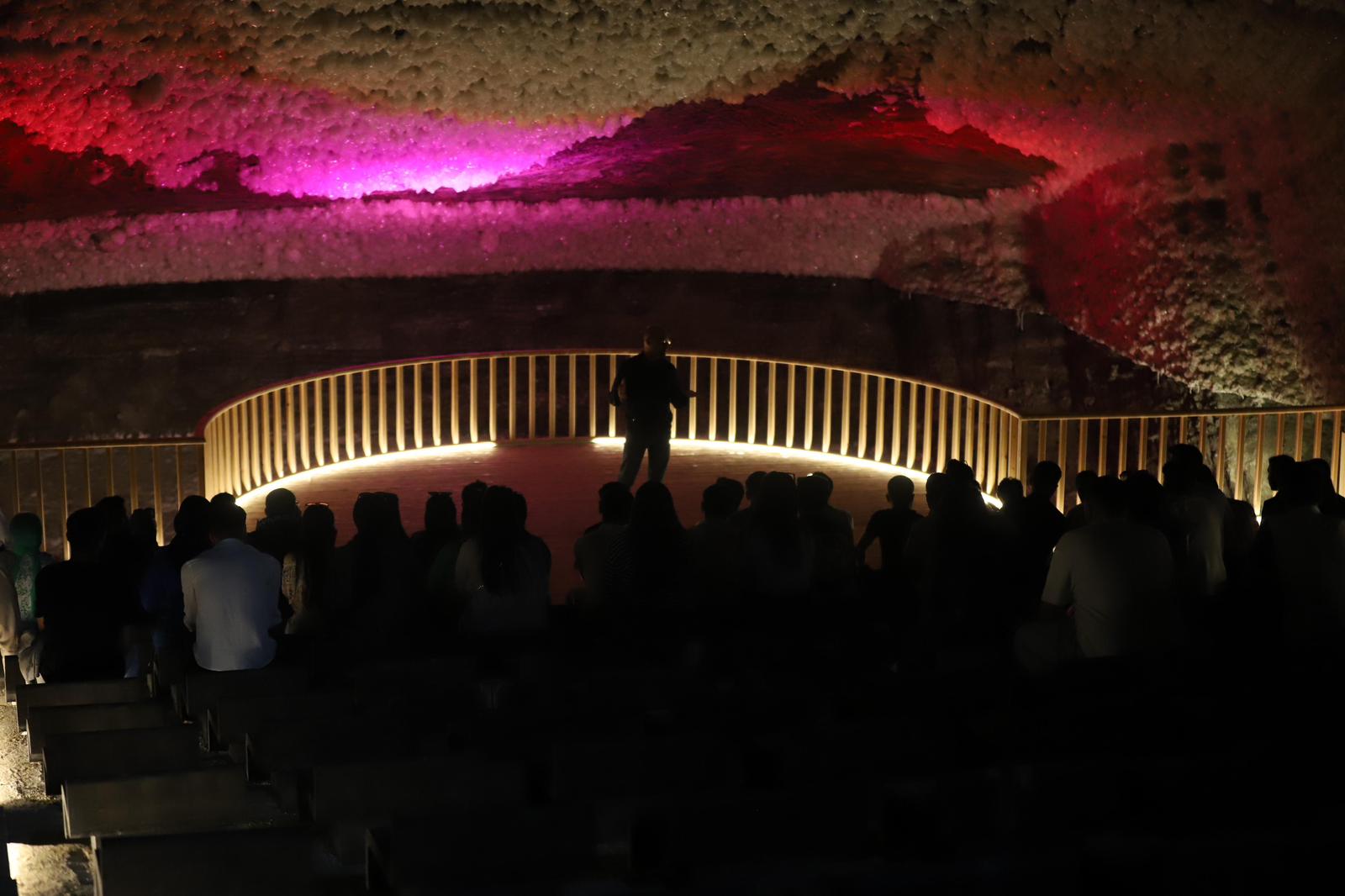 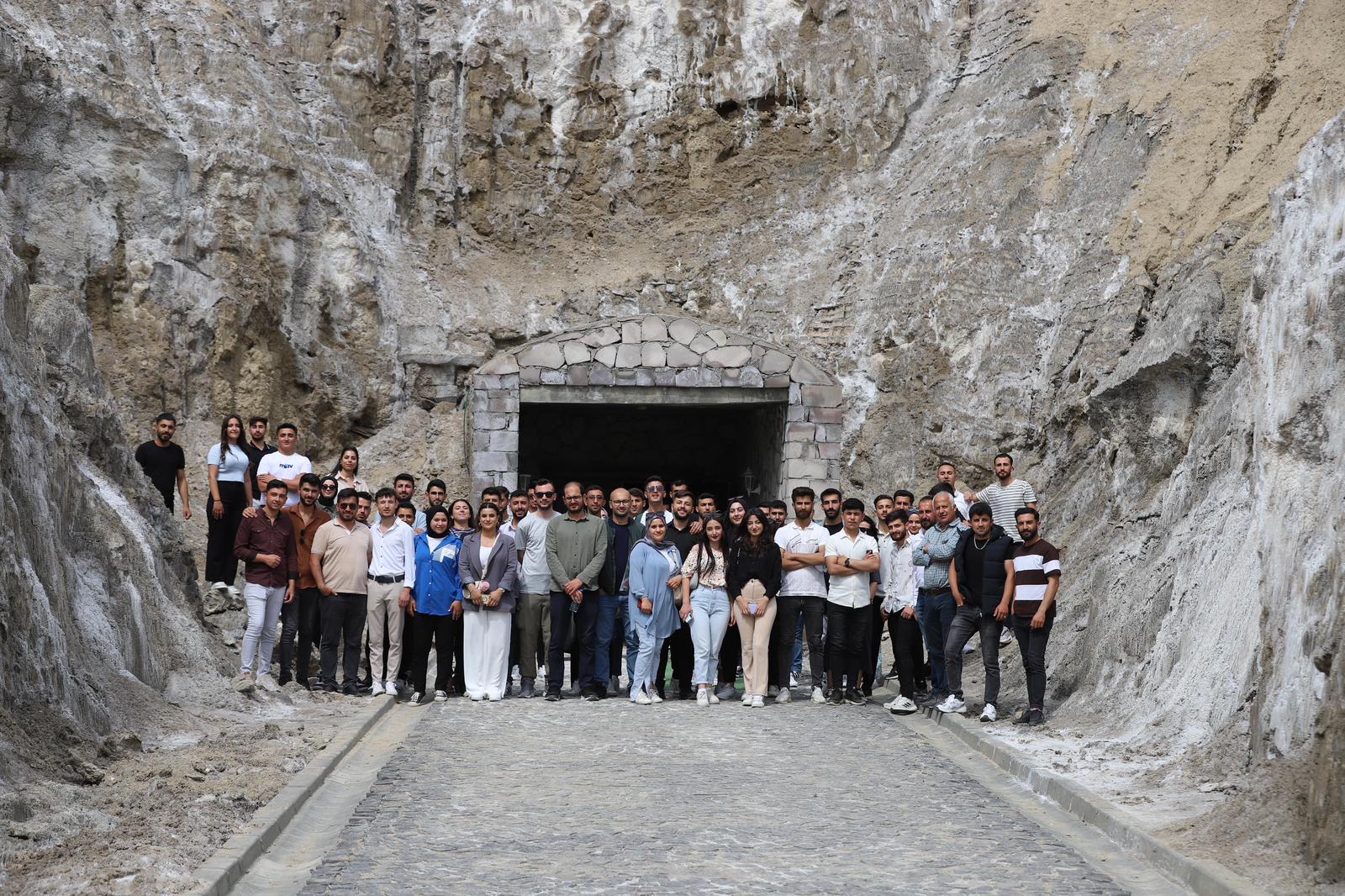 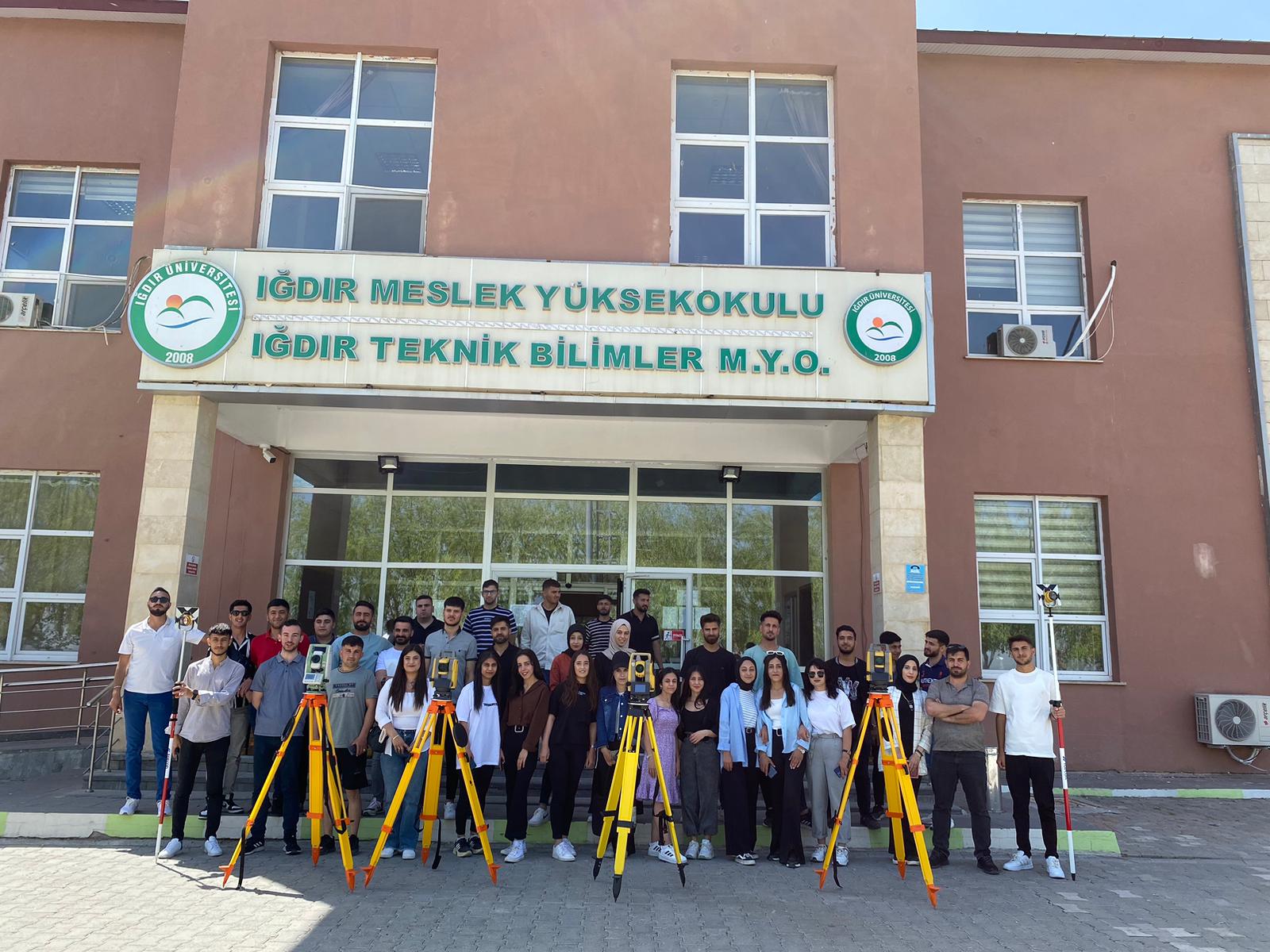 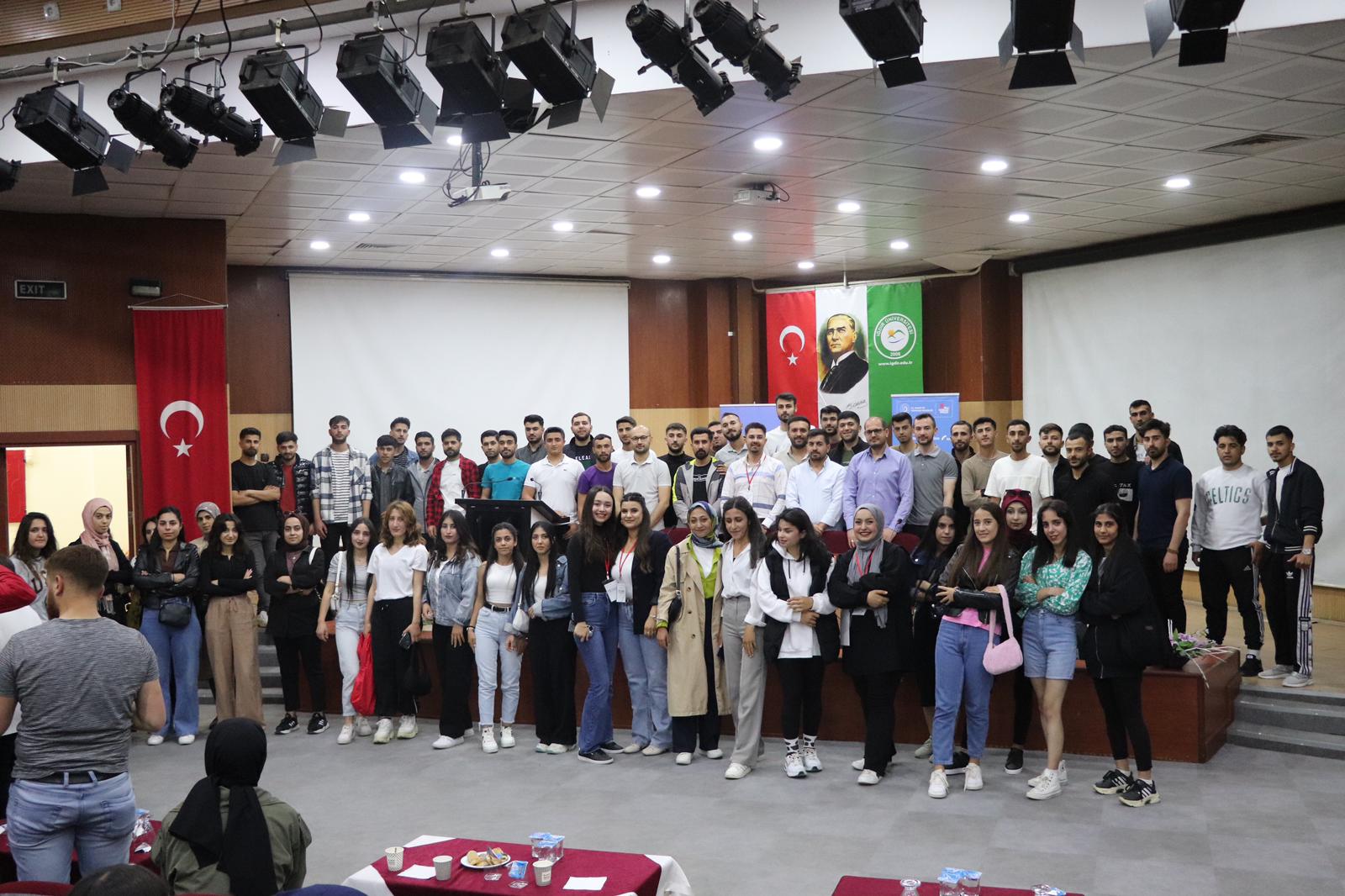 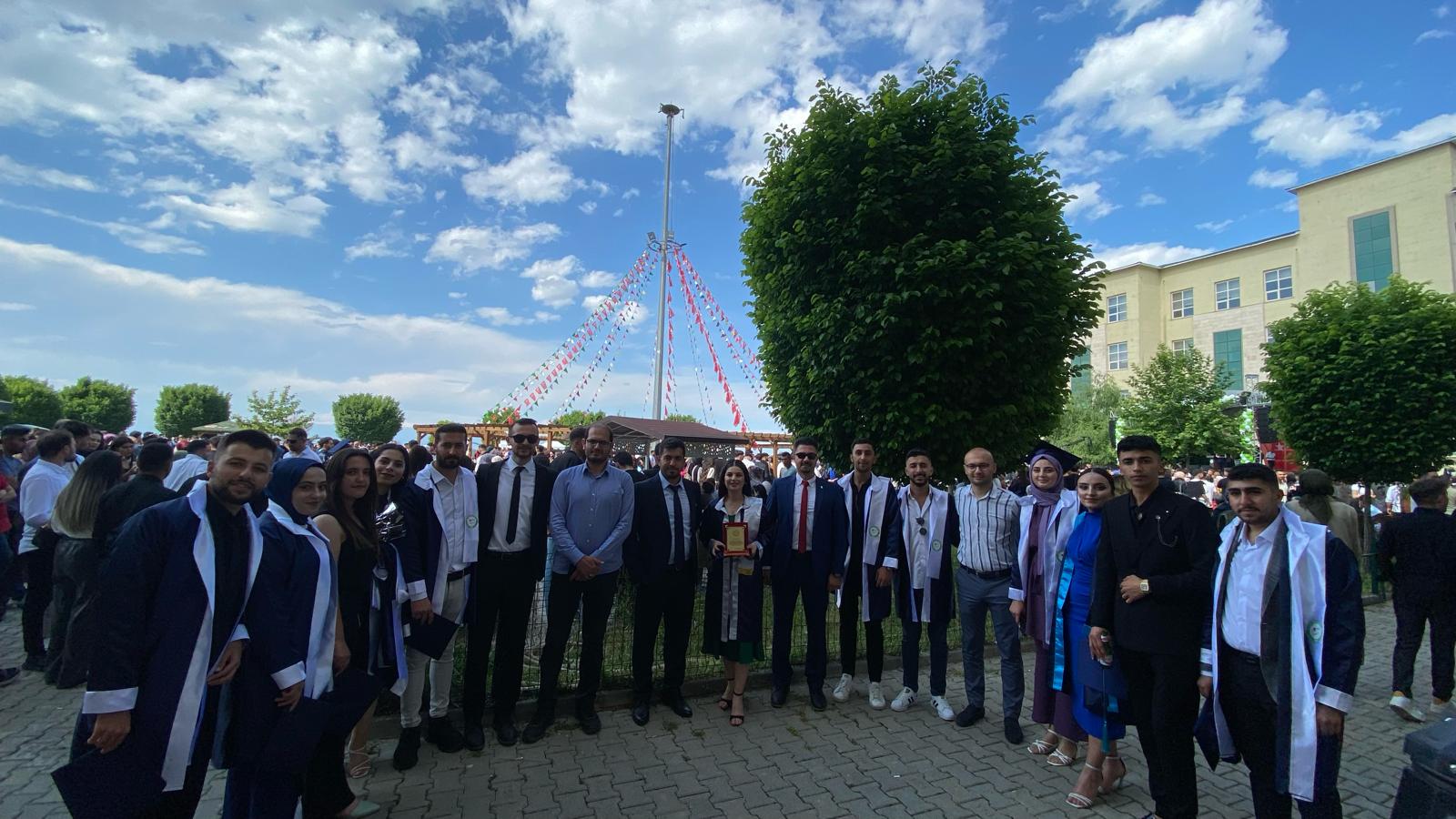 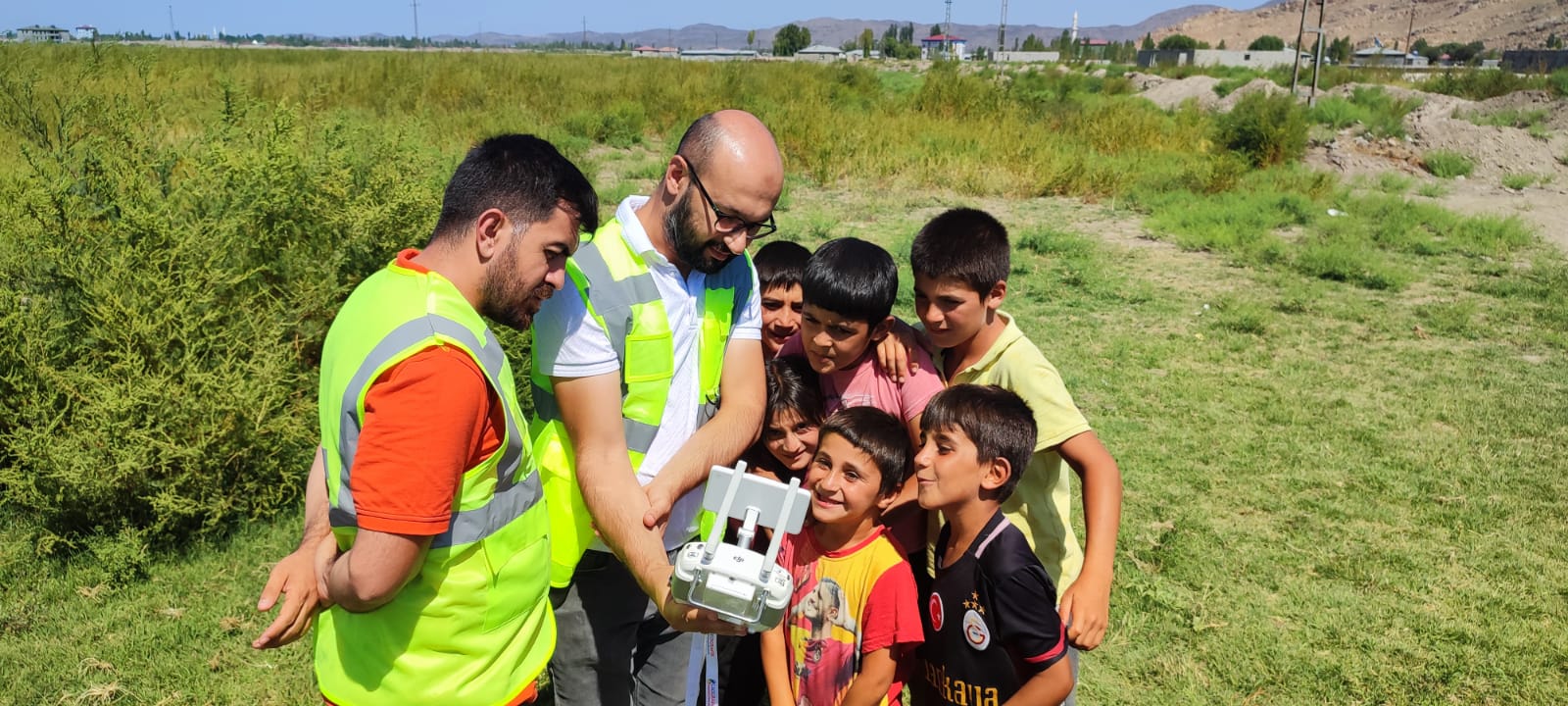 DİNLEDİĞİNİZ İÇİN TEŞEKKÜRLER
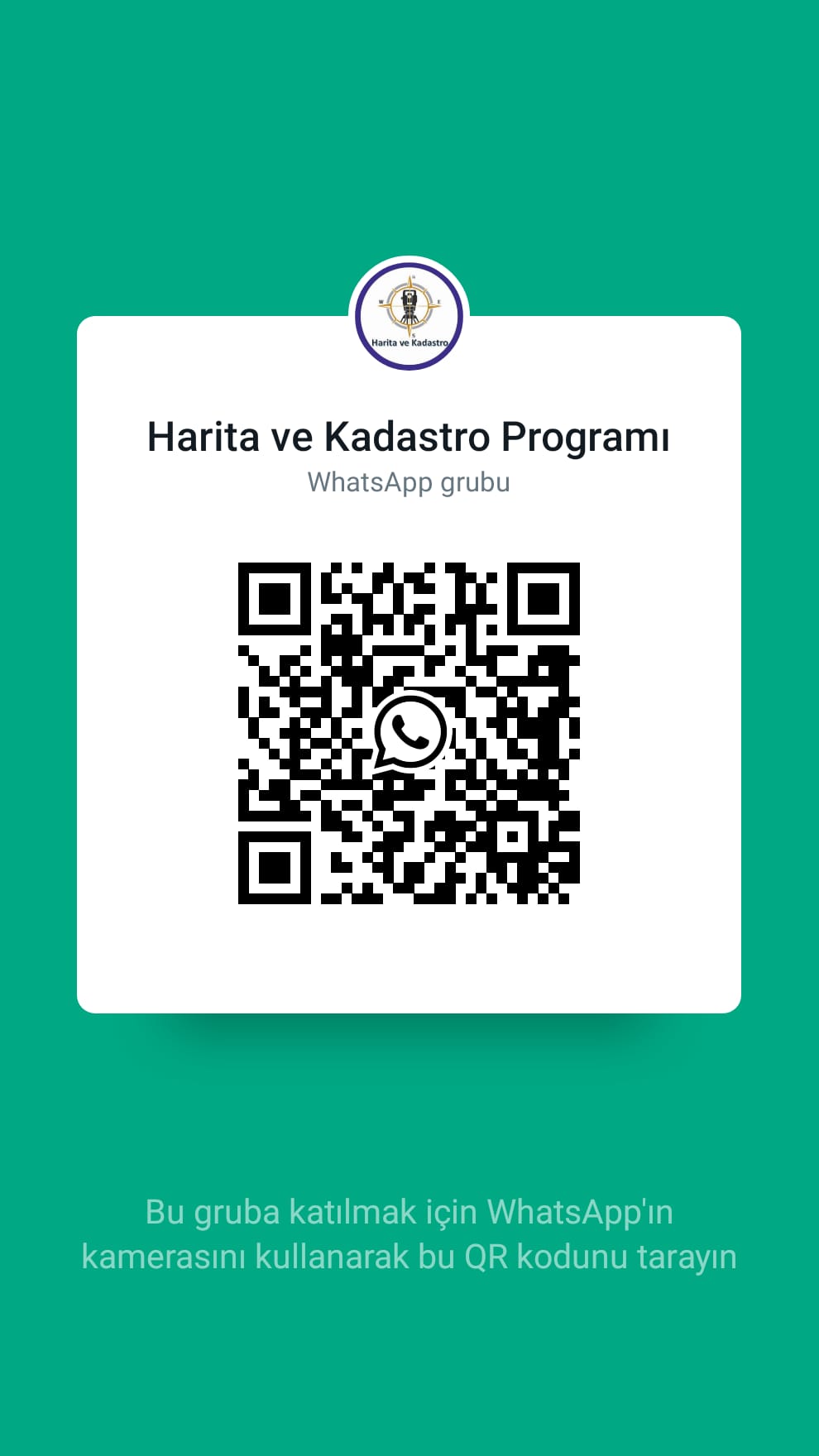 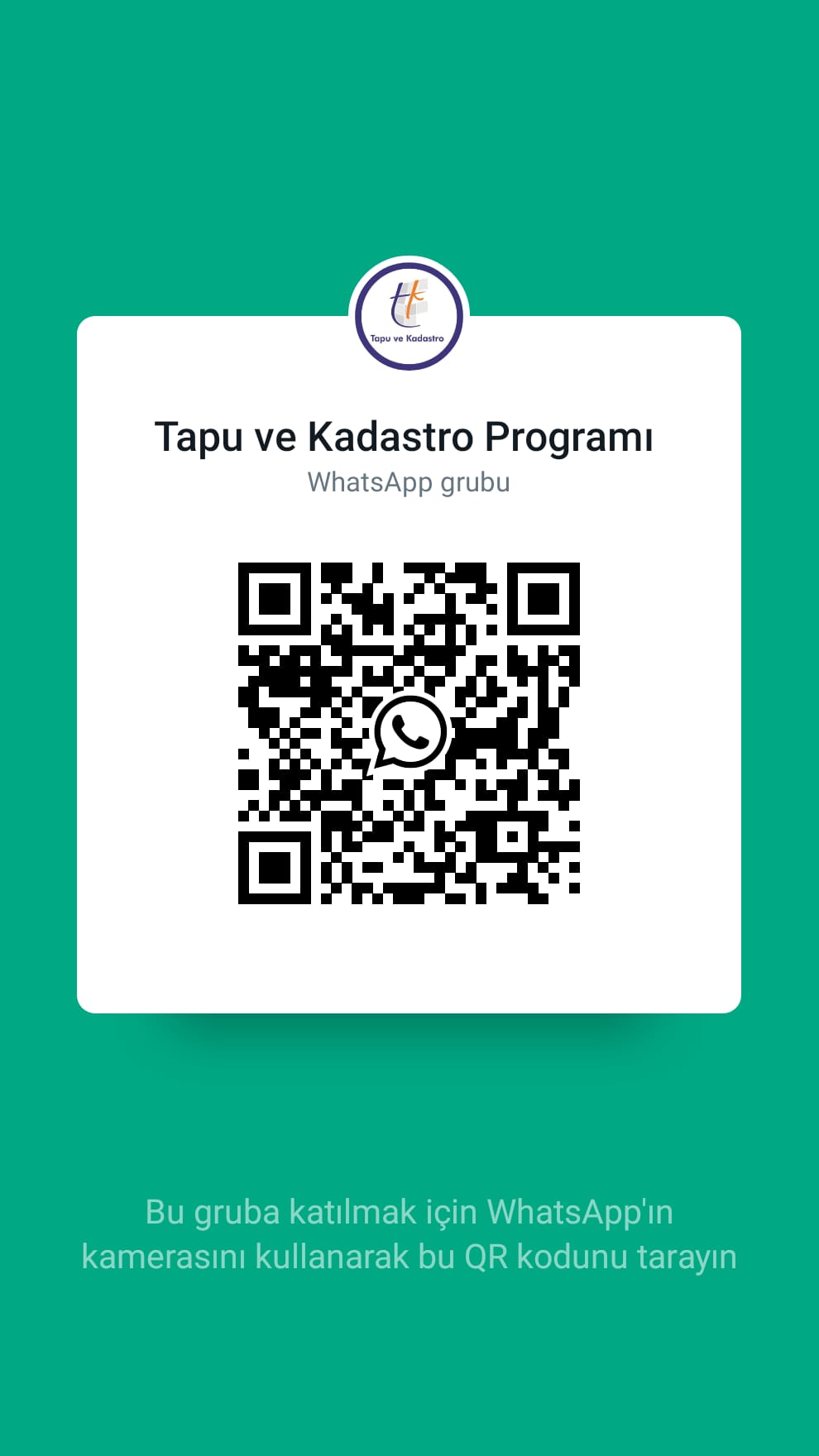